CS1033 Assignment 1 Slide Show (Group 4)
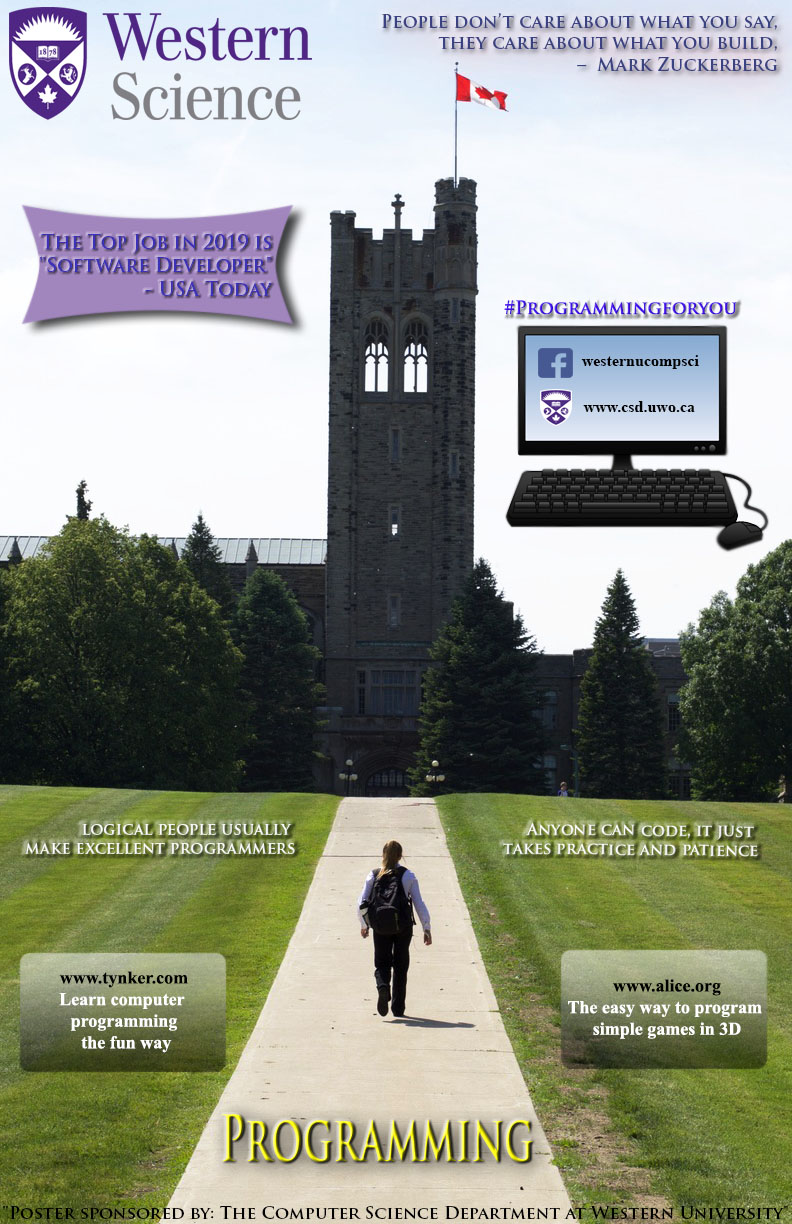 1/119
[Speaker Notes: zrana4_poster.jpg]
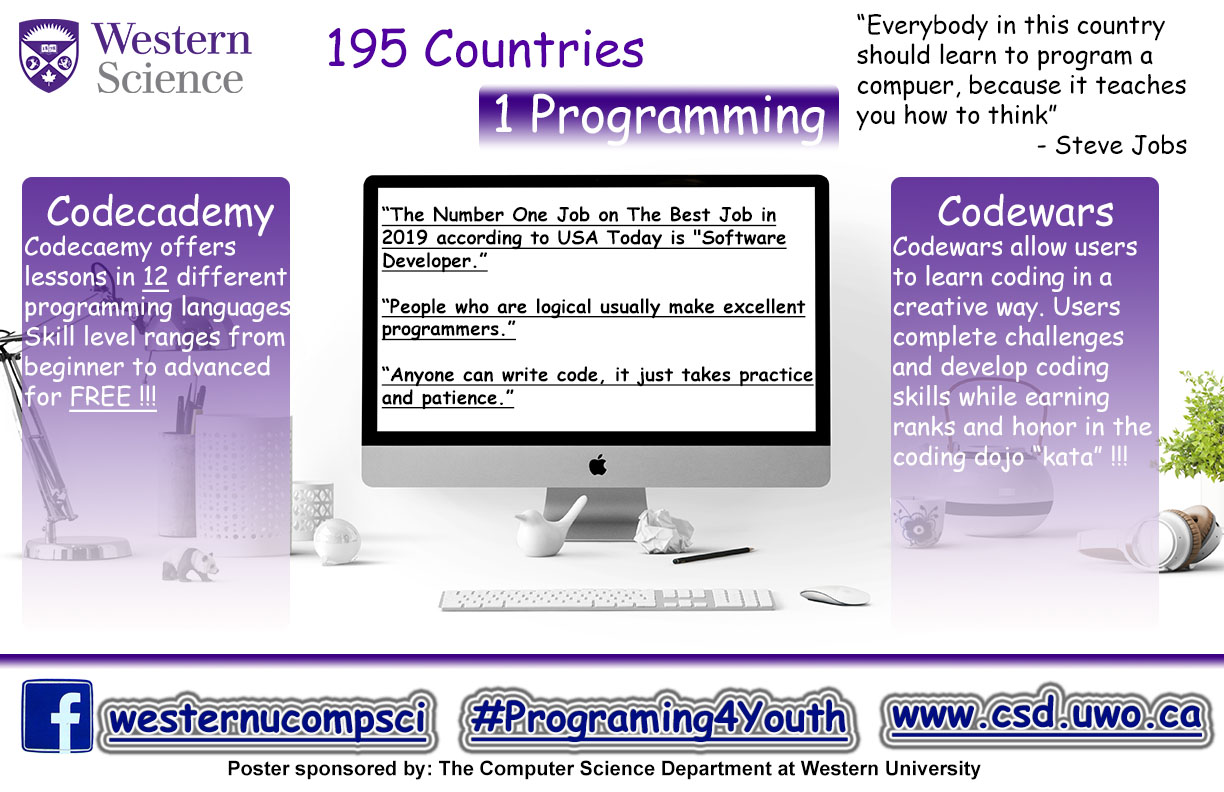 2/119
[Speaker Notes: zmeng32_poster.jpg]
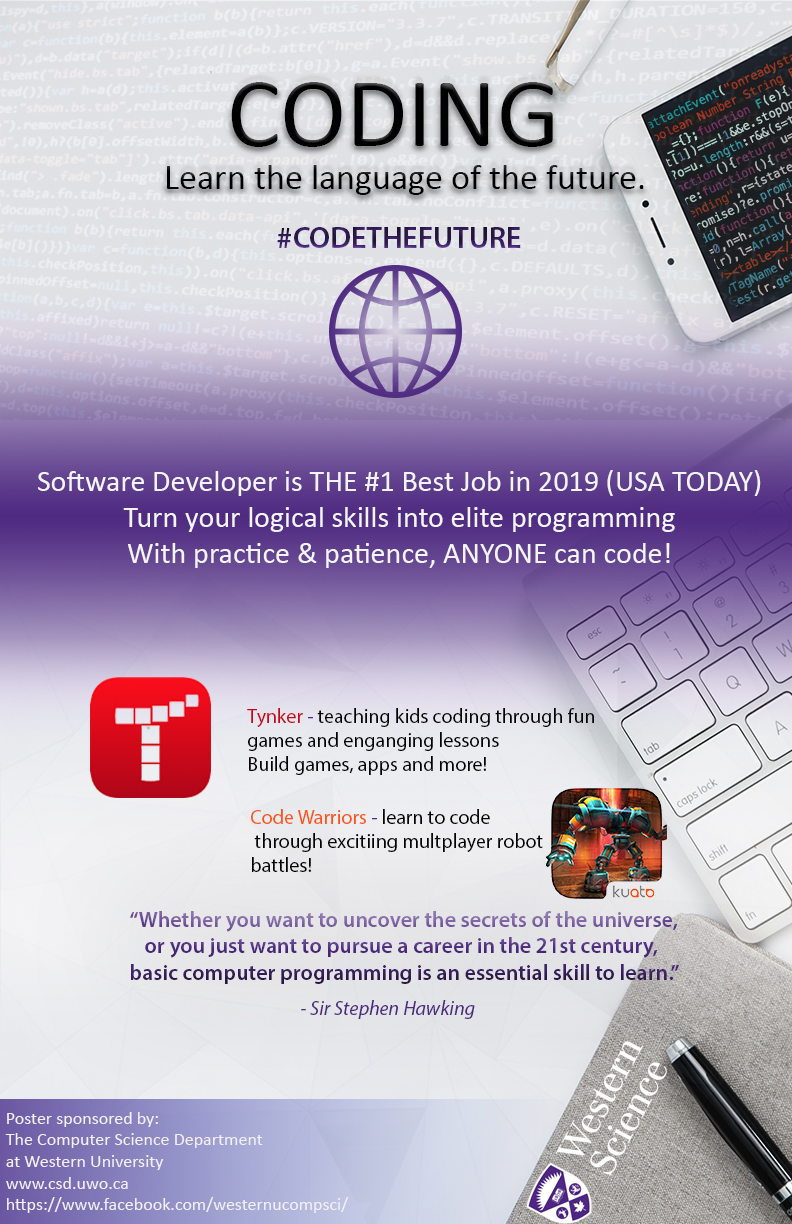 3/119
[Speaker Notes: ysachar_poster.jpg]
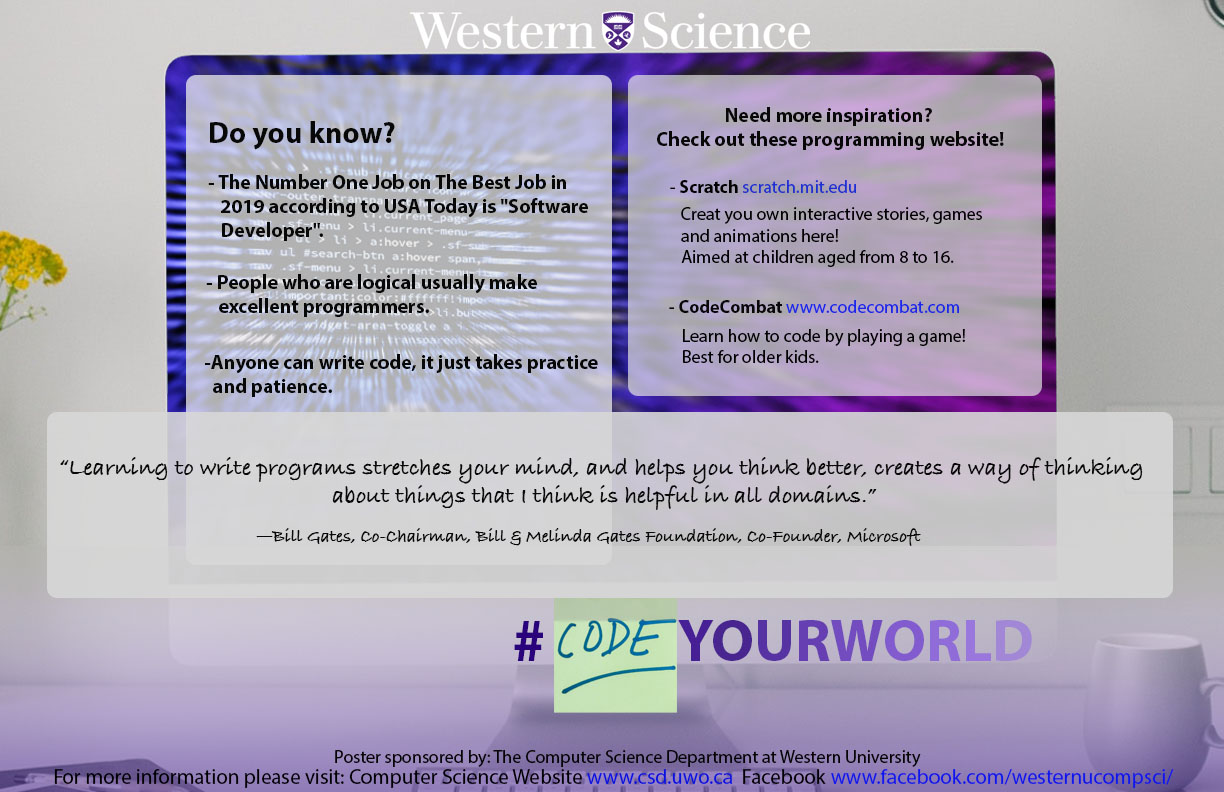 4/119
[Speaker Notes: yqiu83_poster.jpg]
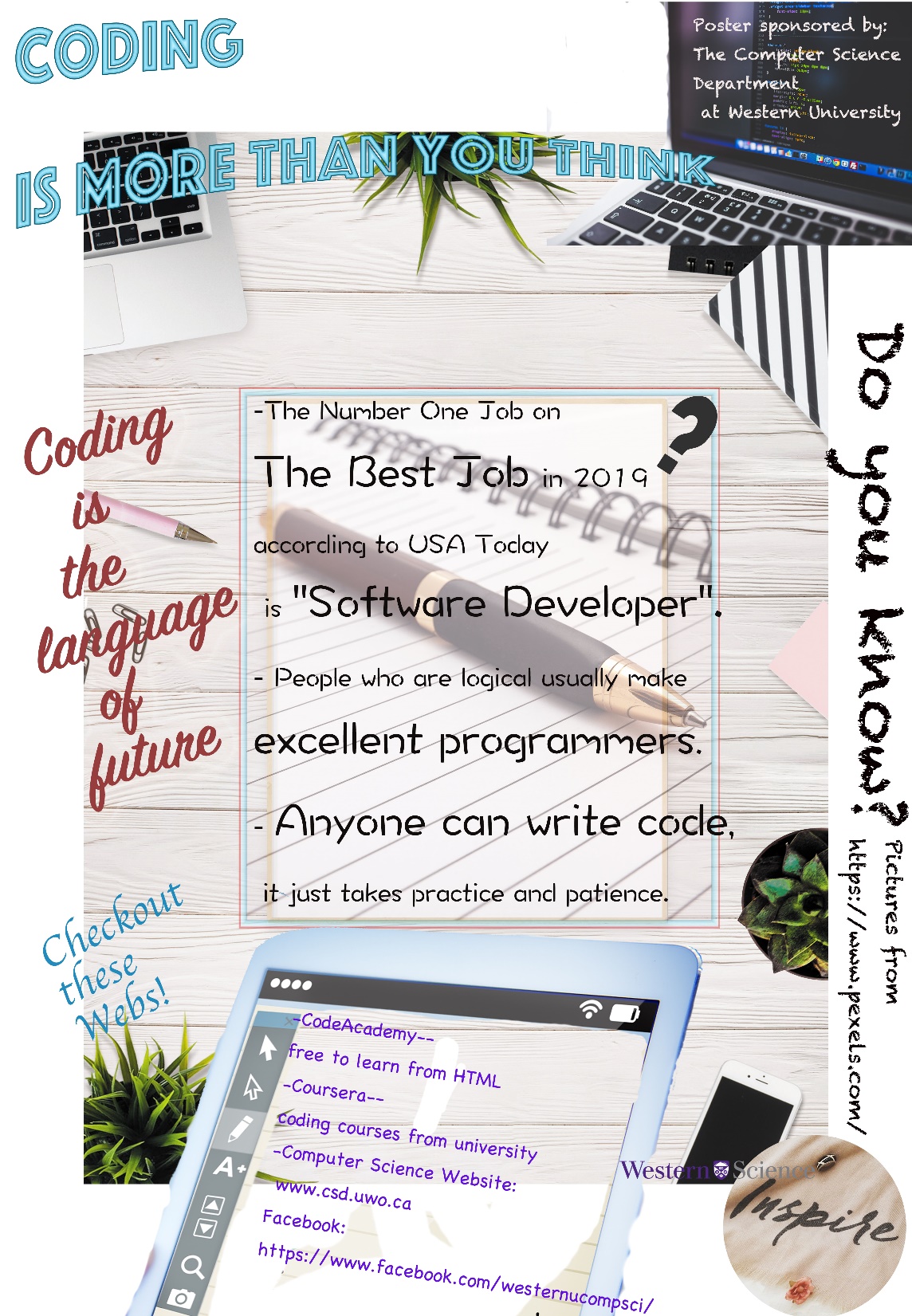 5/119
[Speaker Notes: ymiao47_poster.jpg]
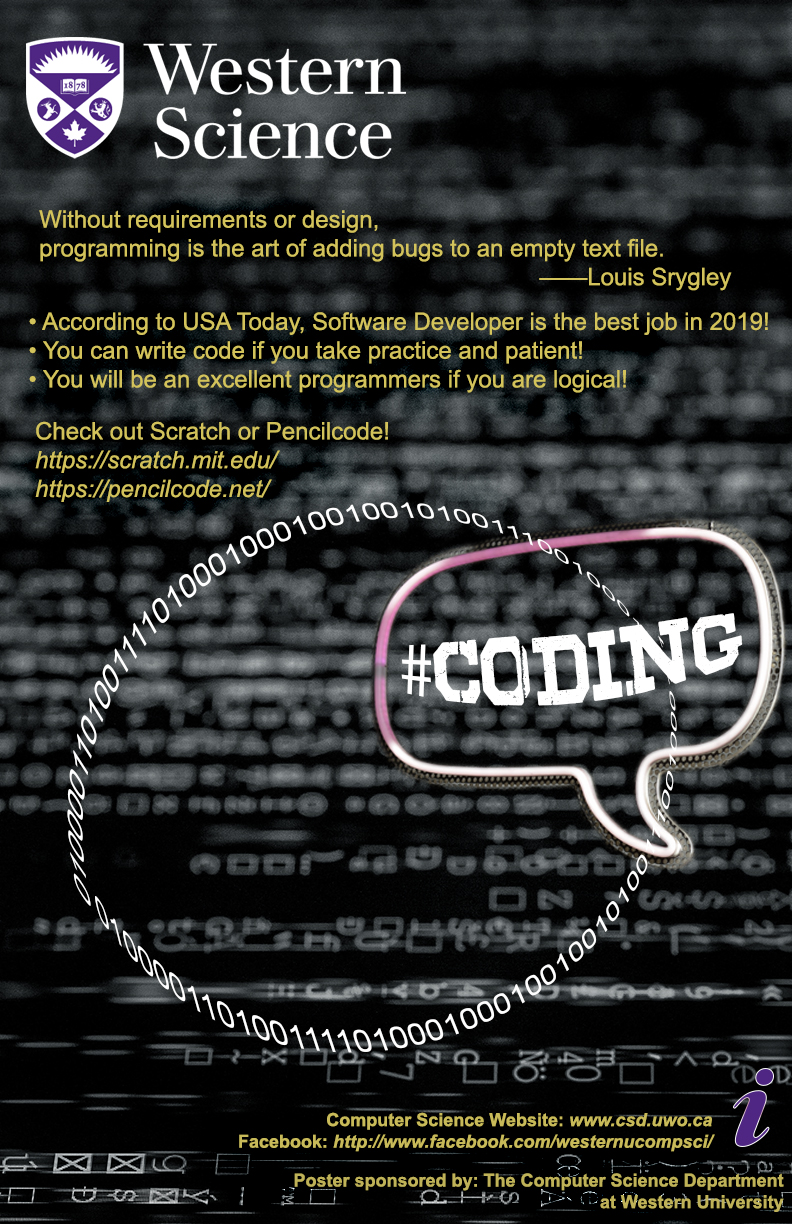 6/119
[Speaker Notes: xpeng58_poster.jpg]
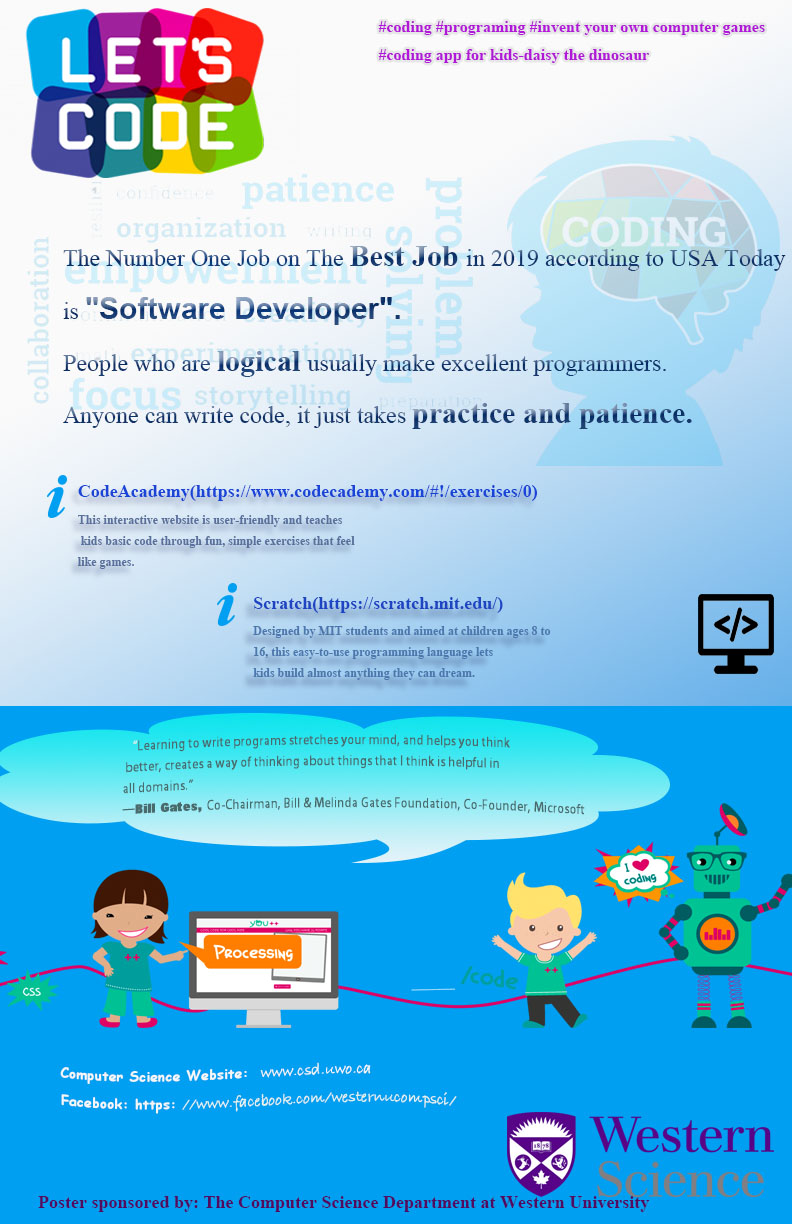 7/119
[Speaker Notes: xni23_poster.jpg]
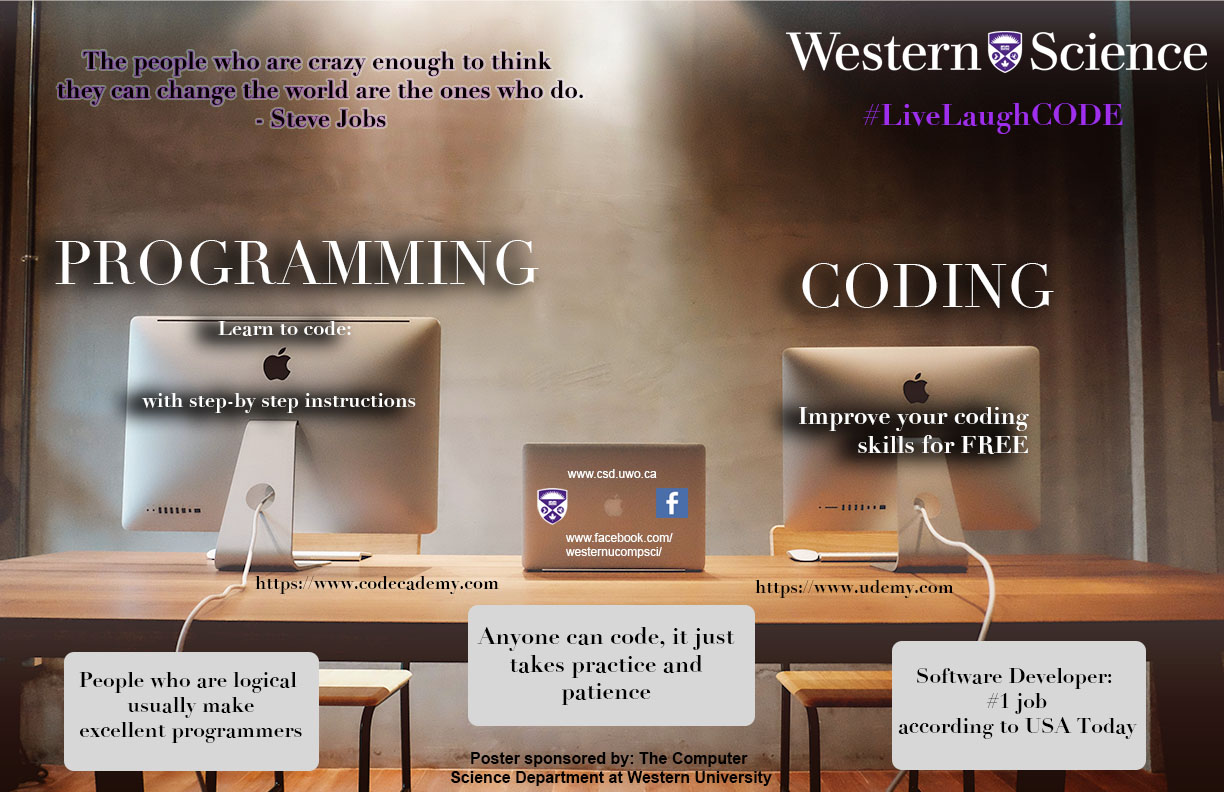 8/119
[Speaker Notes: vsanta_poster.jpg]
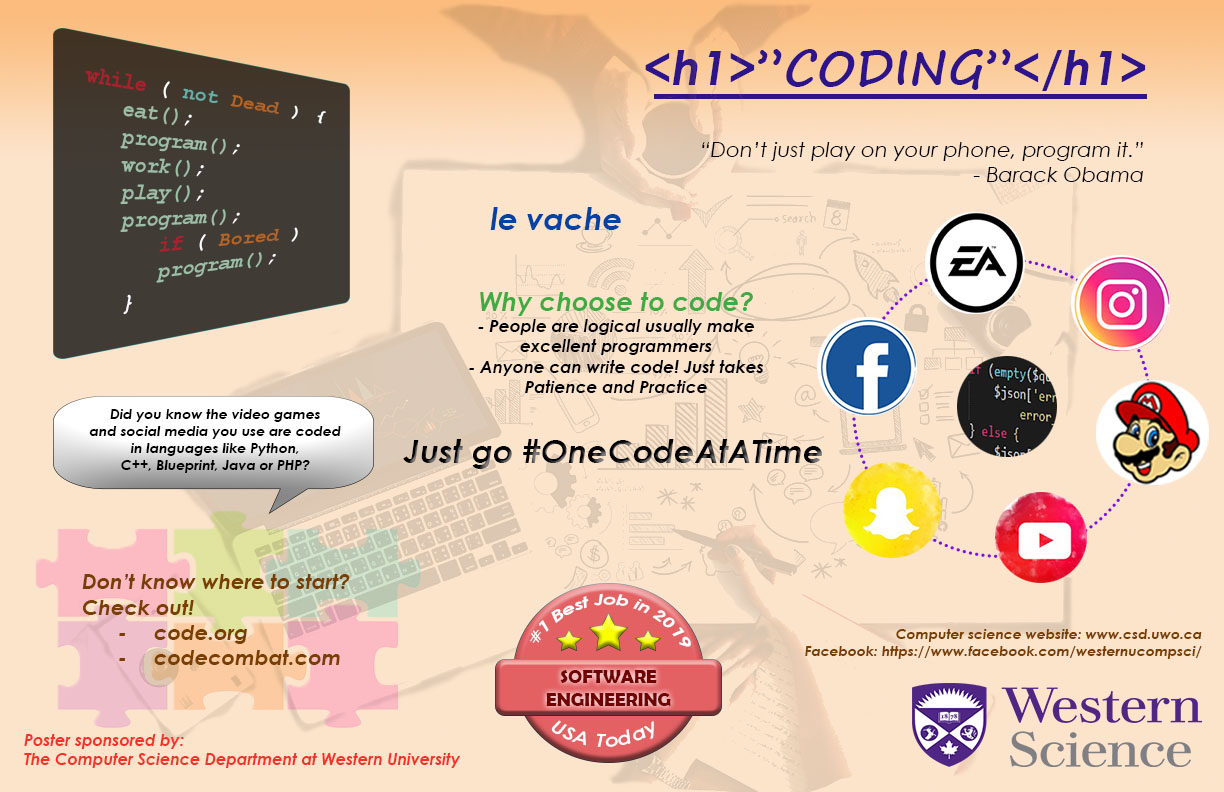 9/119
[Speaker Notes: tngo26_poster.jpg]
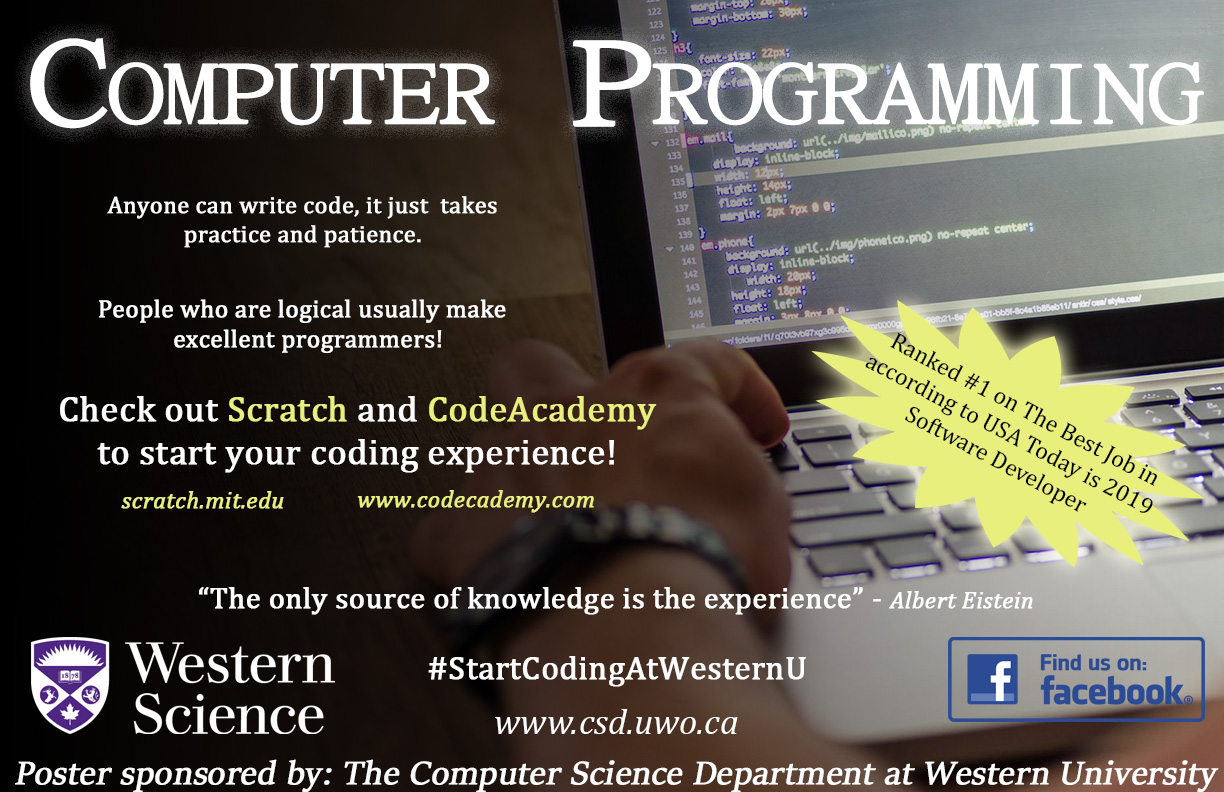 10/119
[Speaker Notes: tmichal4_poster.jpg]
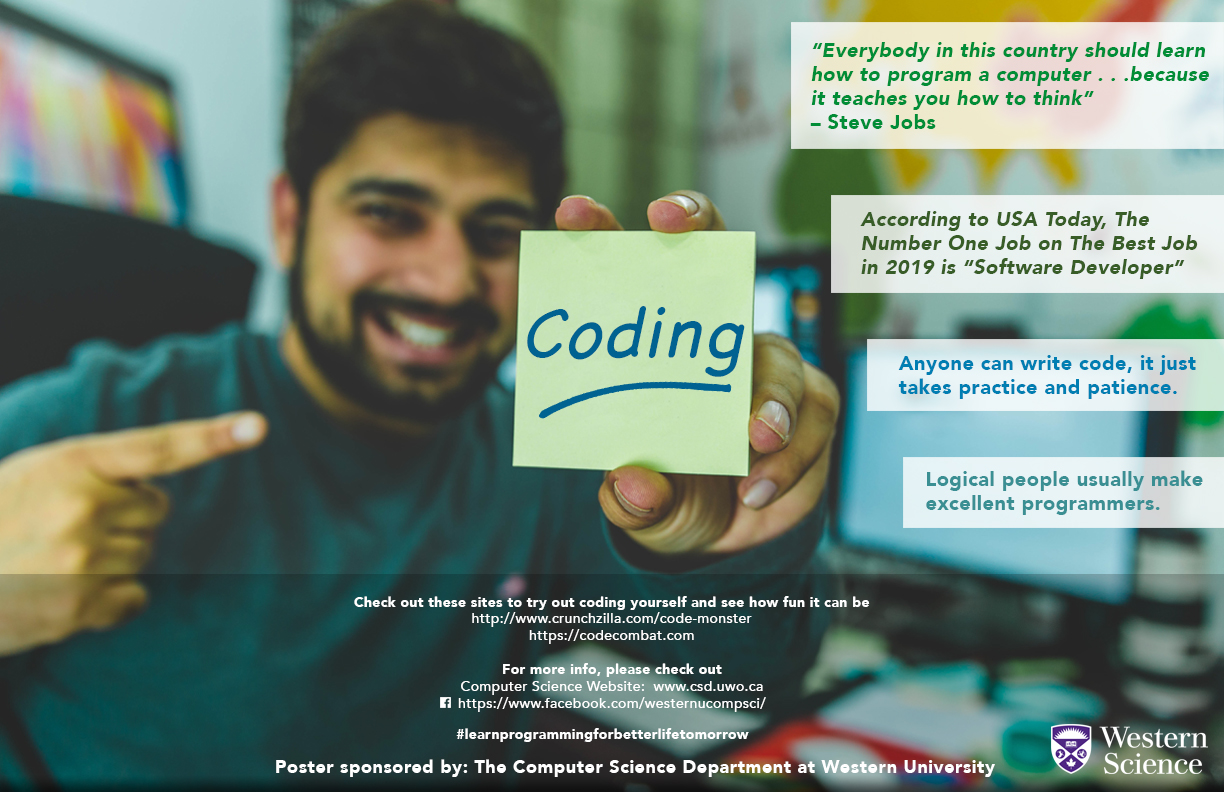 11/119
[Speaker Notes: ssandh65_poster.jpg]
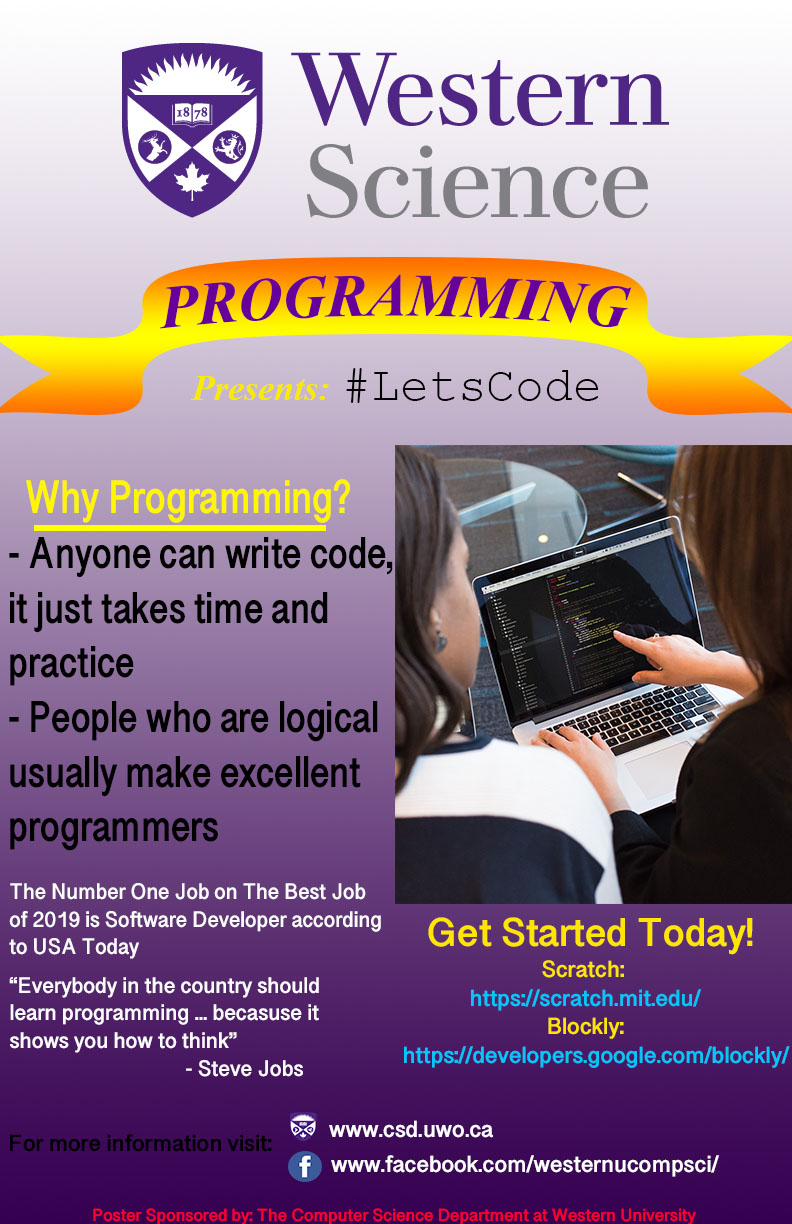 12/119
[Speaker Notes: sreycama_poster.jpg]
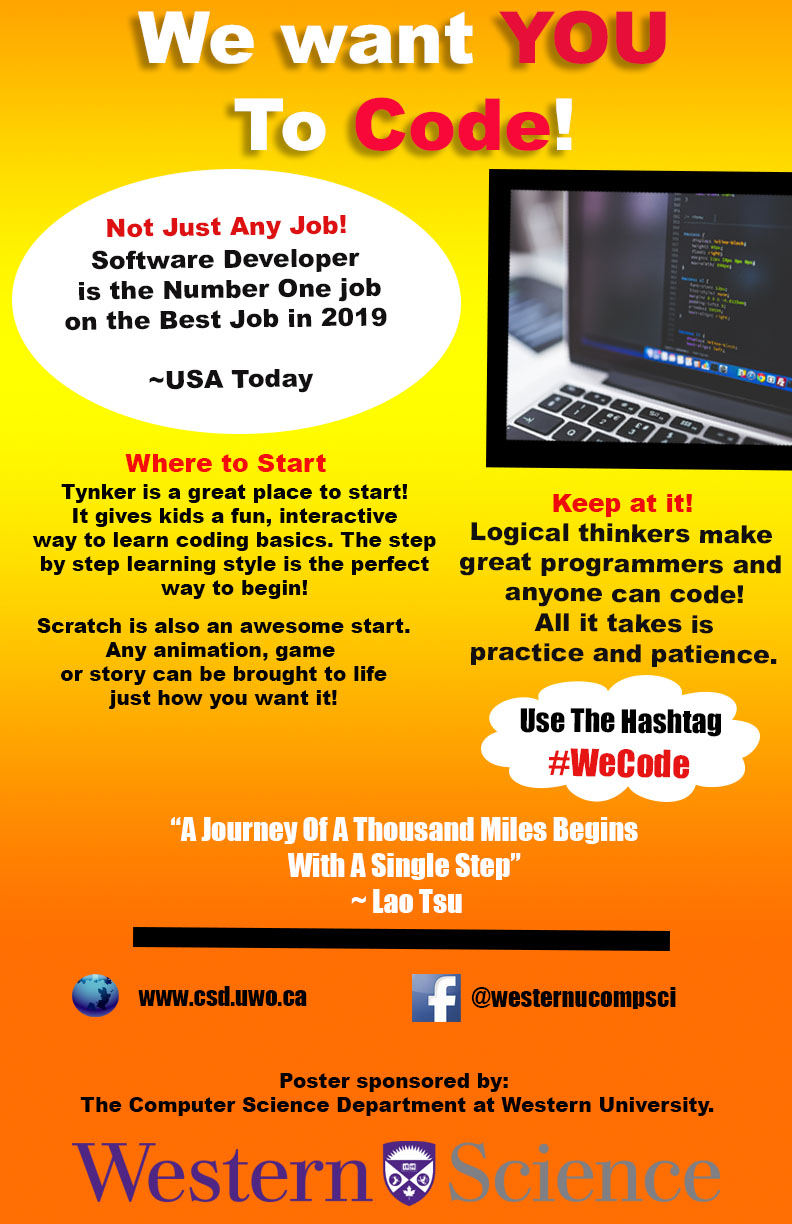 13/119
[Speaker Notes: srajkum8_poster.jpg]
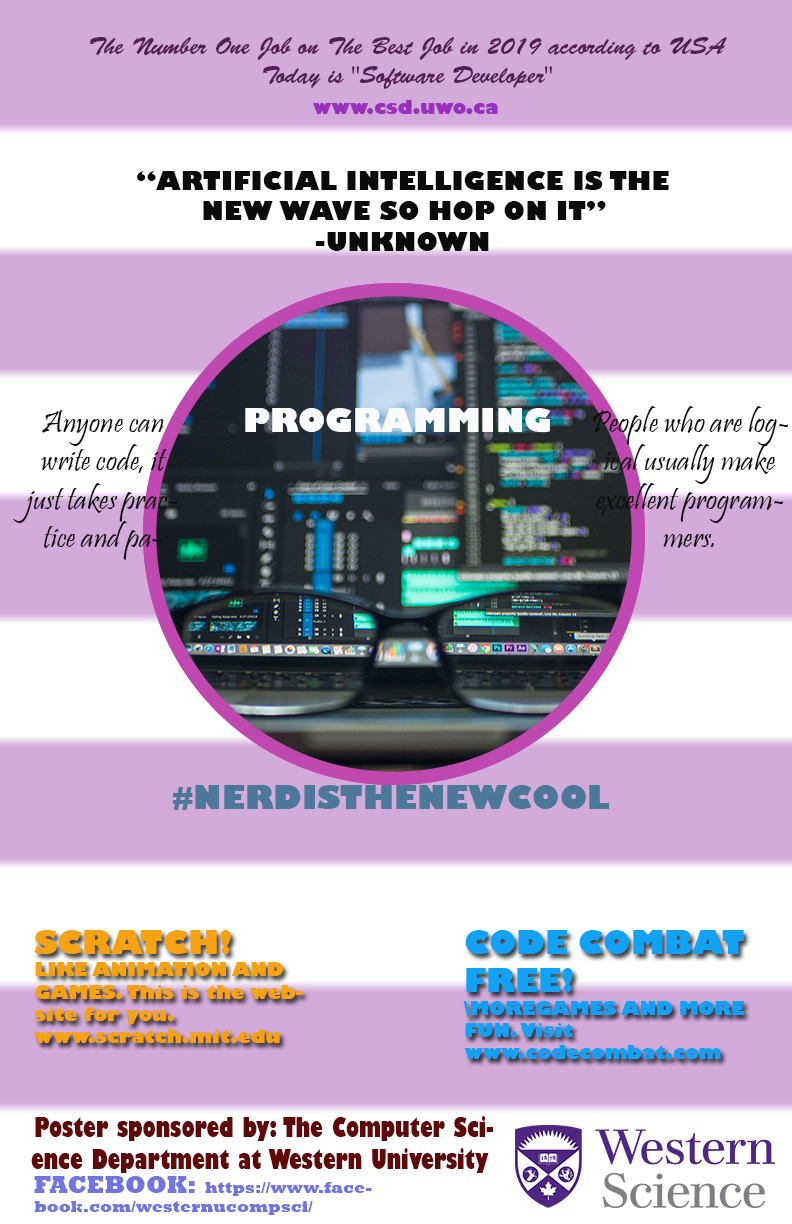 14/119
[Speaker Notes: solaniy_poster.jpg]
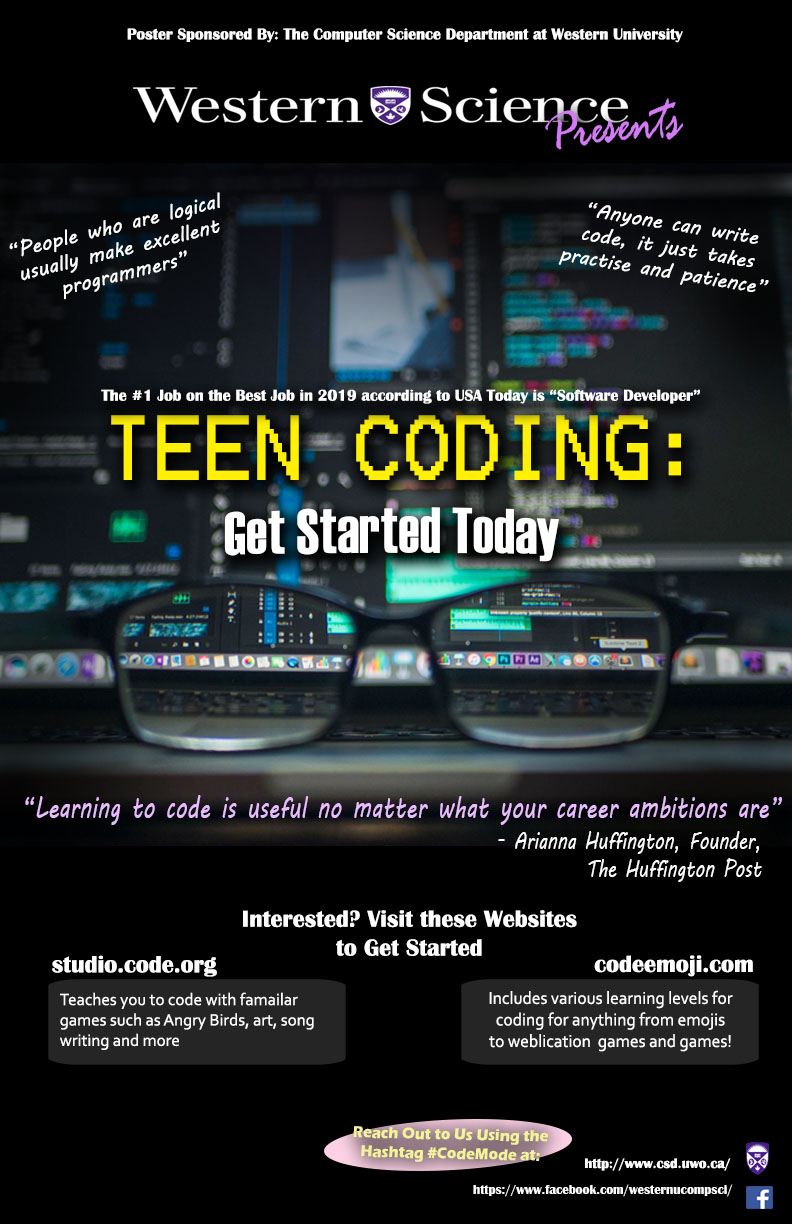 15/119
[Speaker Notes: smurp25_poster.jpg]
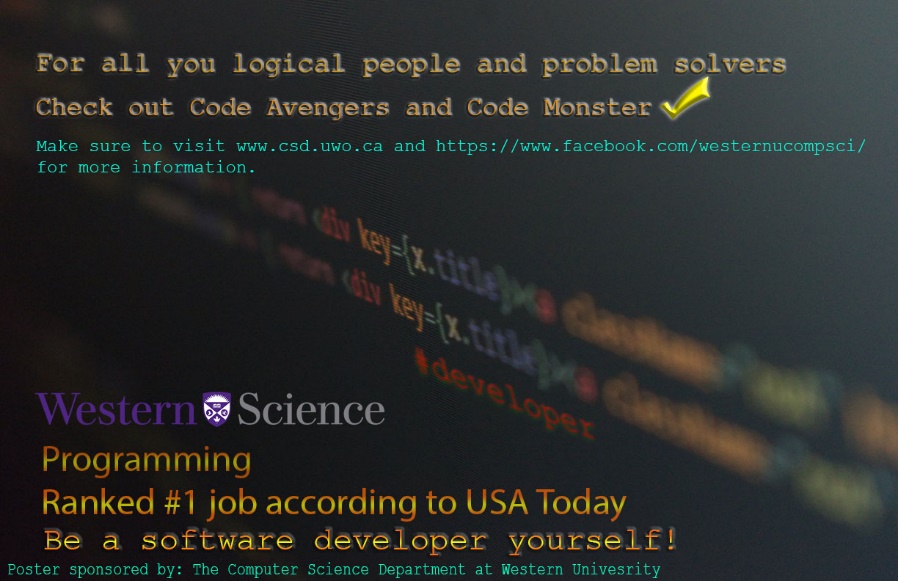 16/119
[Speaker Notes: smuramat_poster.jpg]
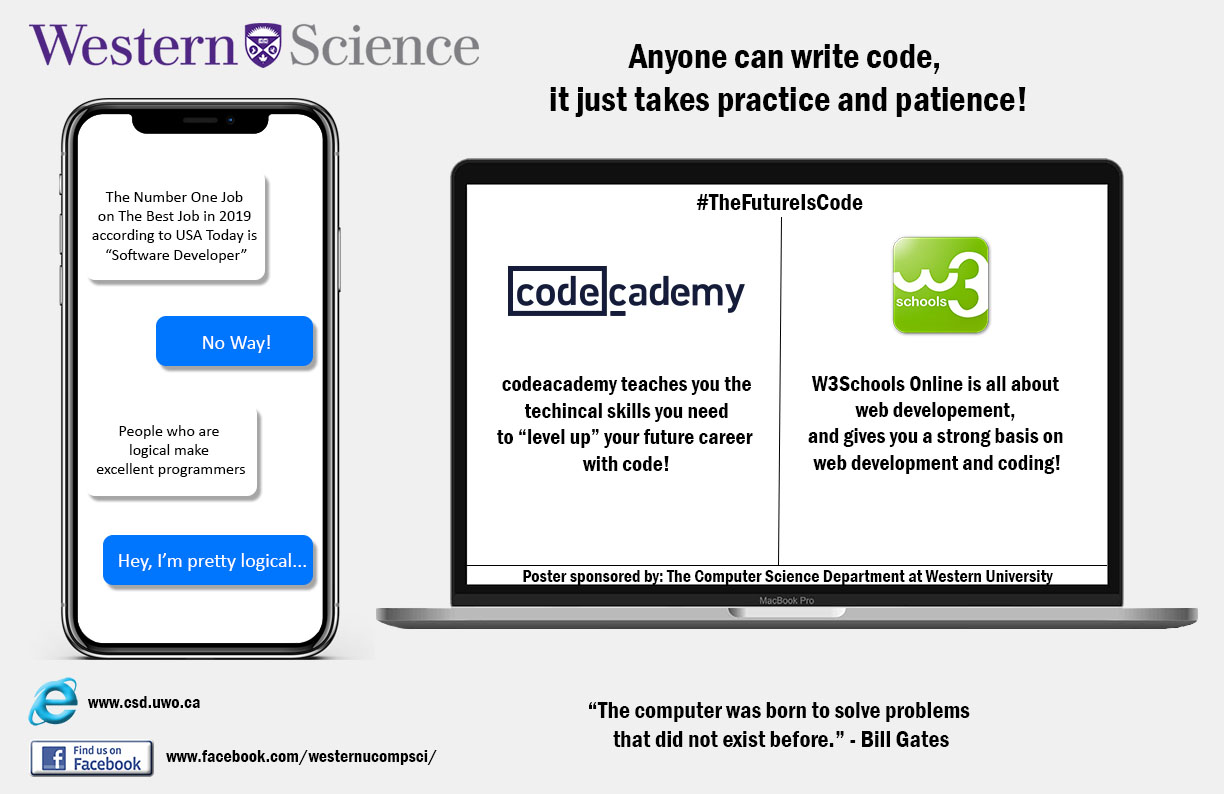 17/119
[Speaker Notes: smoshir3_poster.jpg]
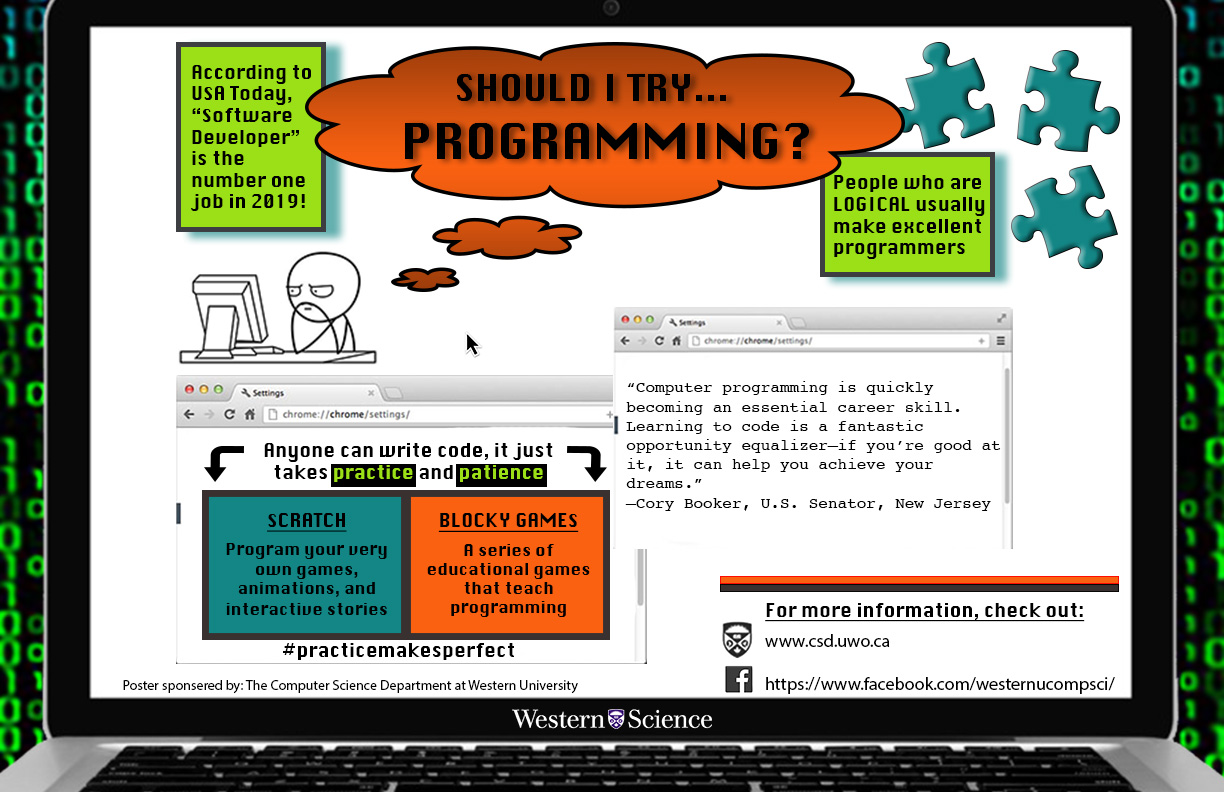 18/119
[Speaker Notes: smicks3_poster.jpg]
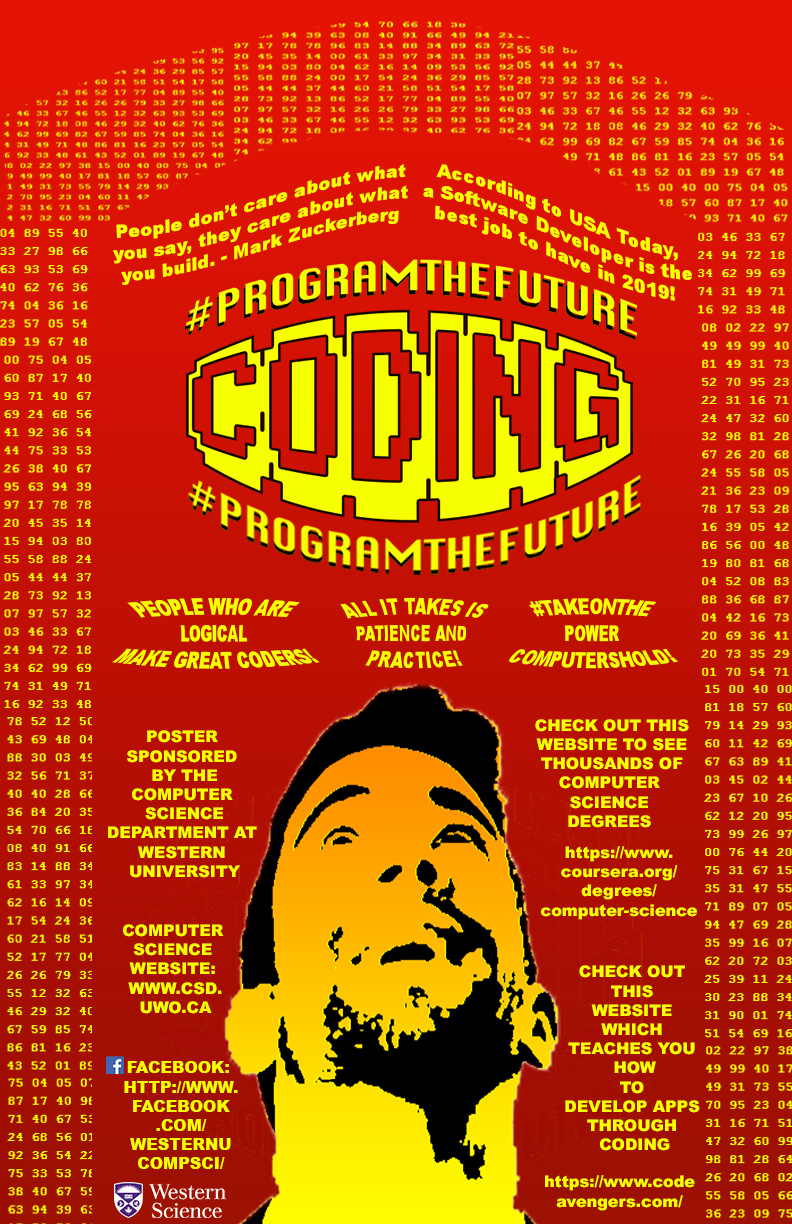 19/119
[Speaker Notes: smesgarz_poster.jpg]
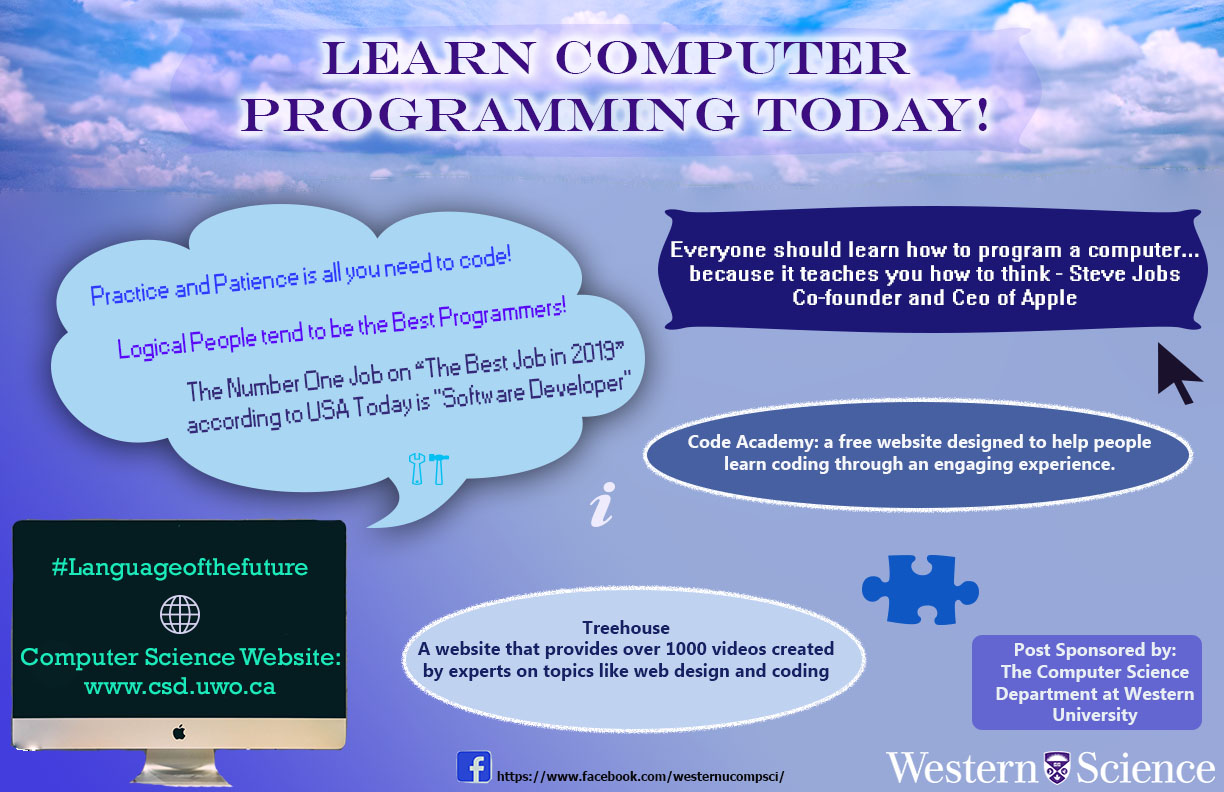 20/119
[Speaker Notes: smatharo_poster.jpg]
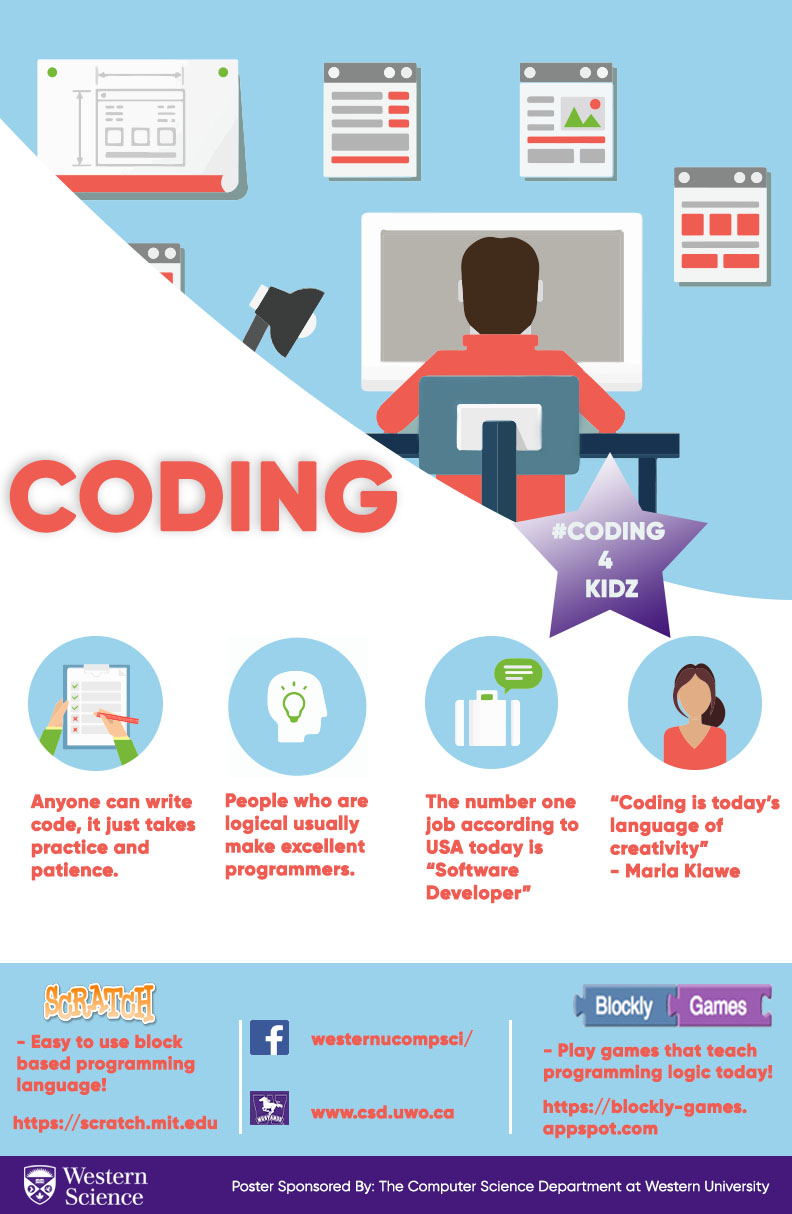 21/119
[Speaker Notes: rreyno5_poster.jpg]
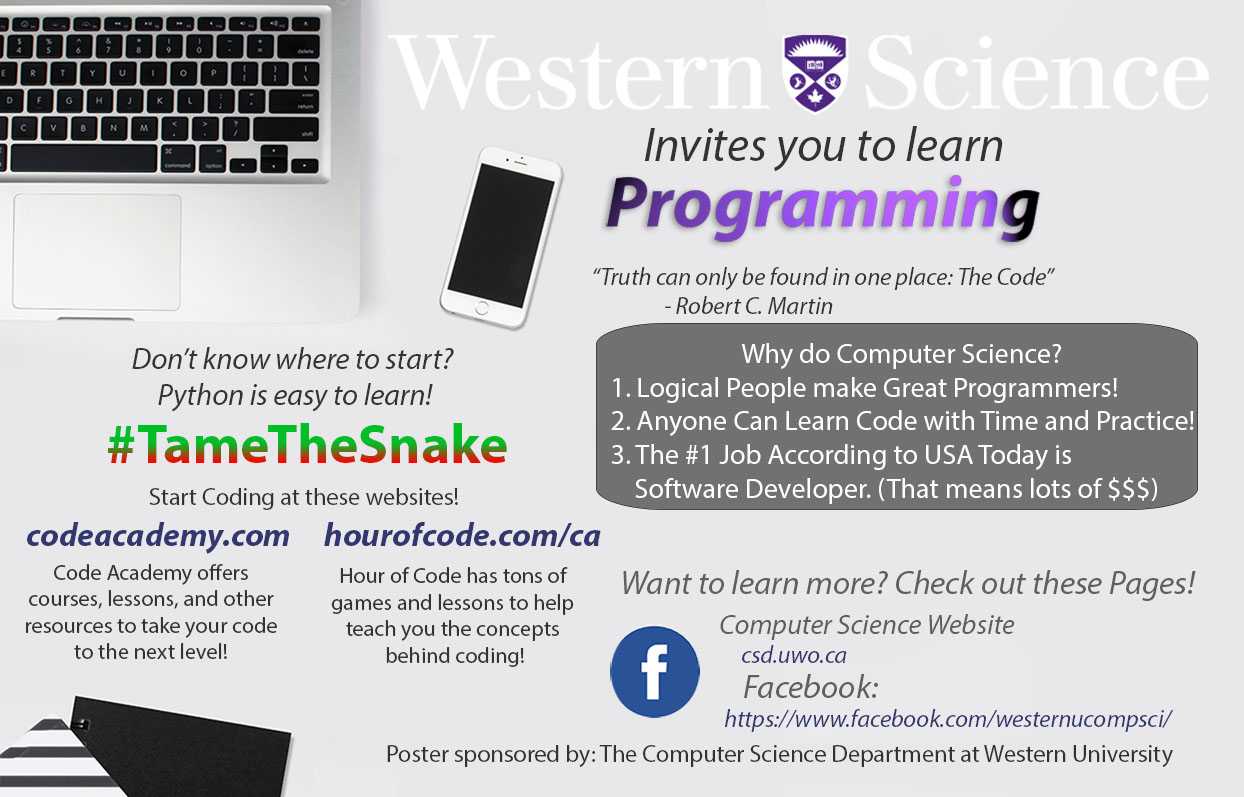 22/119
[Speaker Notes: rqurbana_poster.jpg]
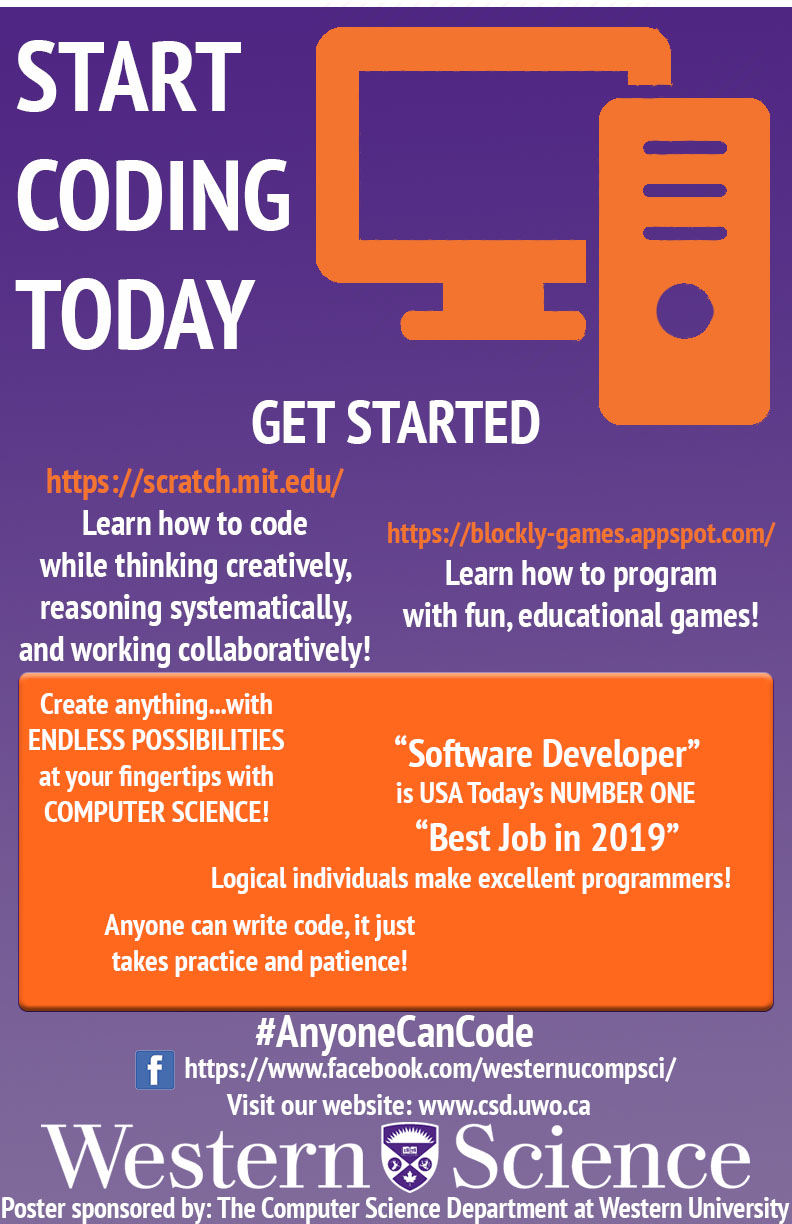 23/119
[Speaker Notes: rquon_poster.jpg]
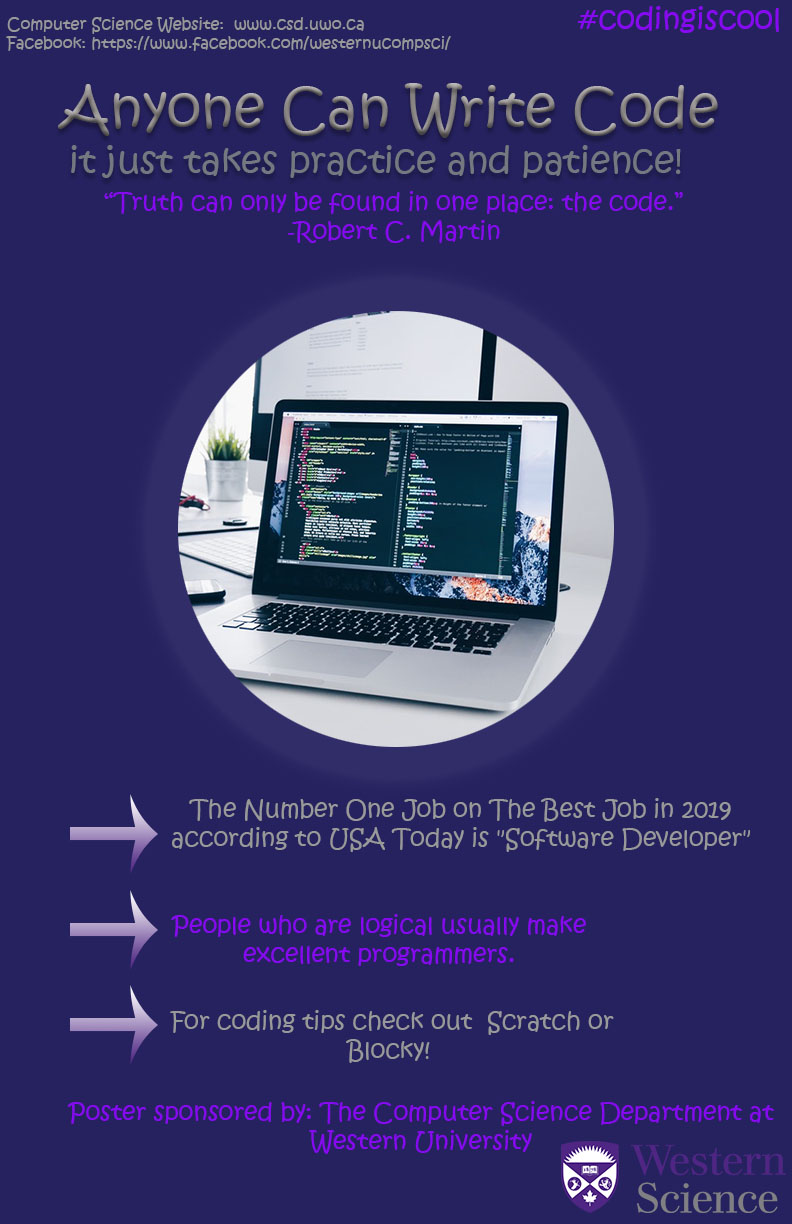 24/119
[Speaker Notes: rosman7_poster.jpg]
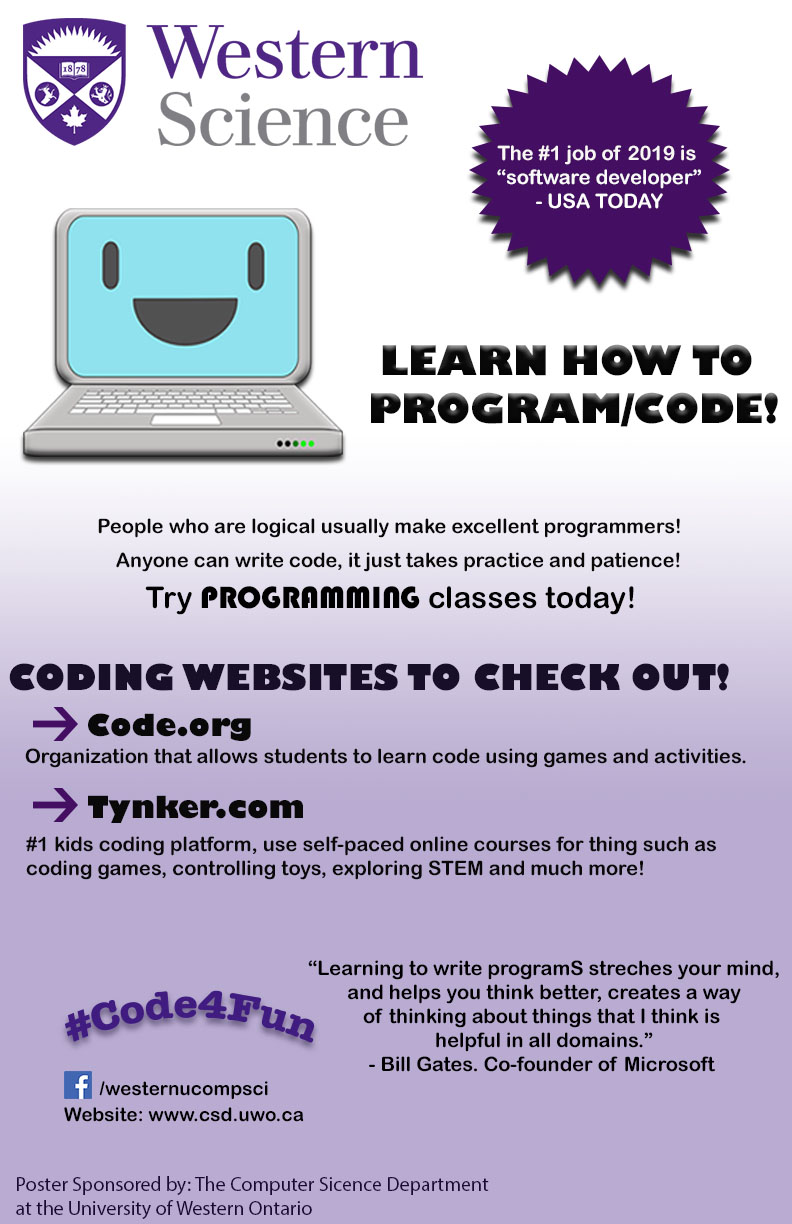 25/119
[Speaker Notes: rmoore58_poster.jpg]
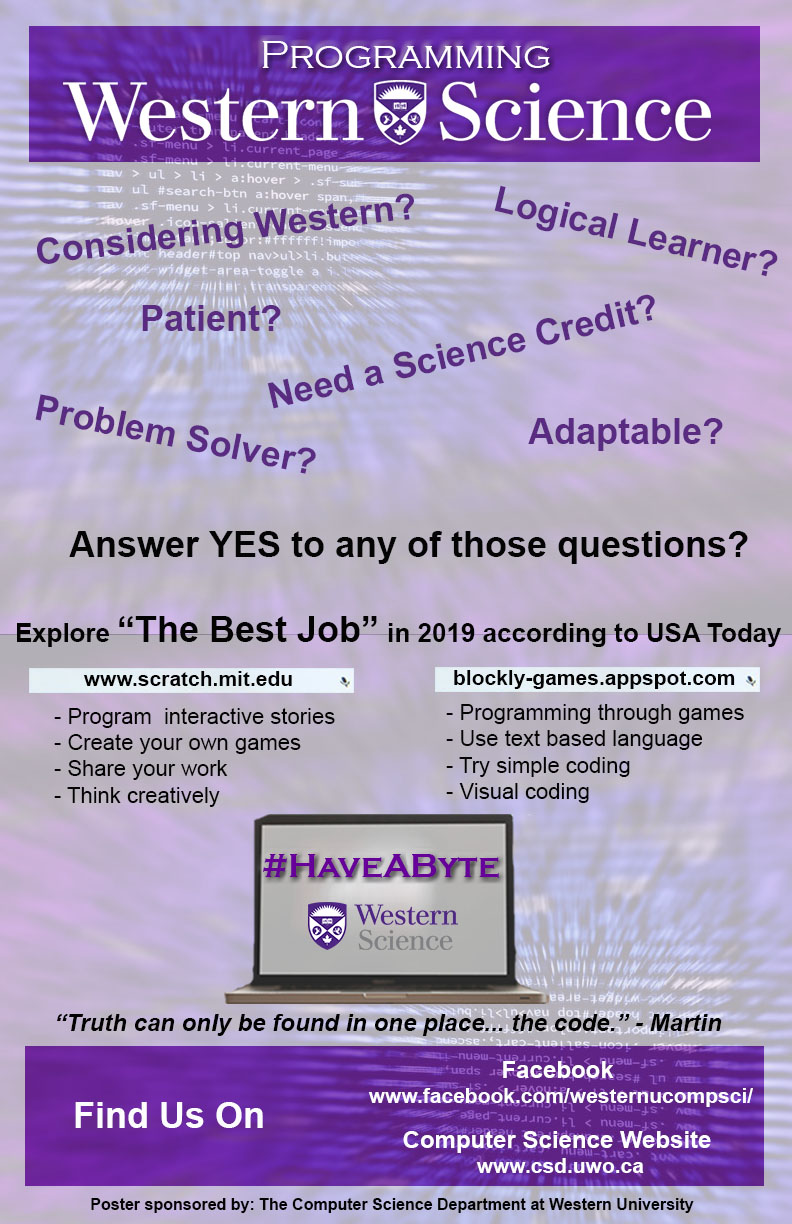 26/119
[Speaker Notes: rmoodie2_poster.jpg]
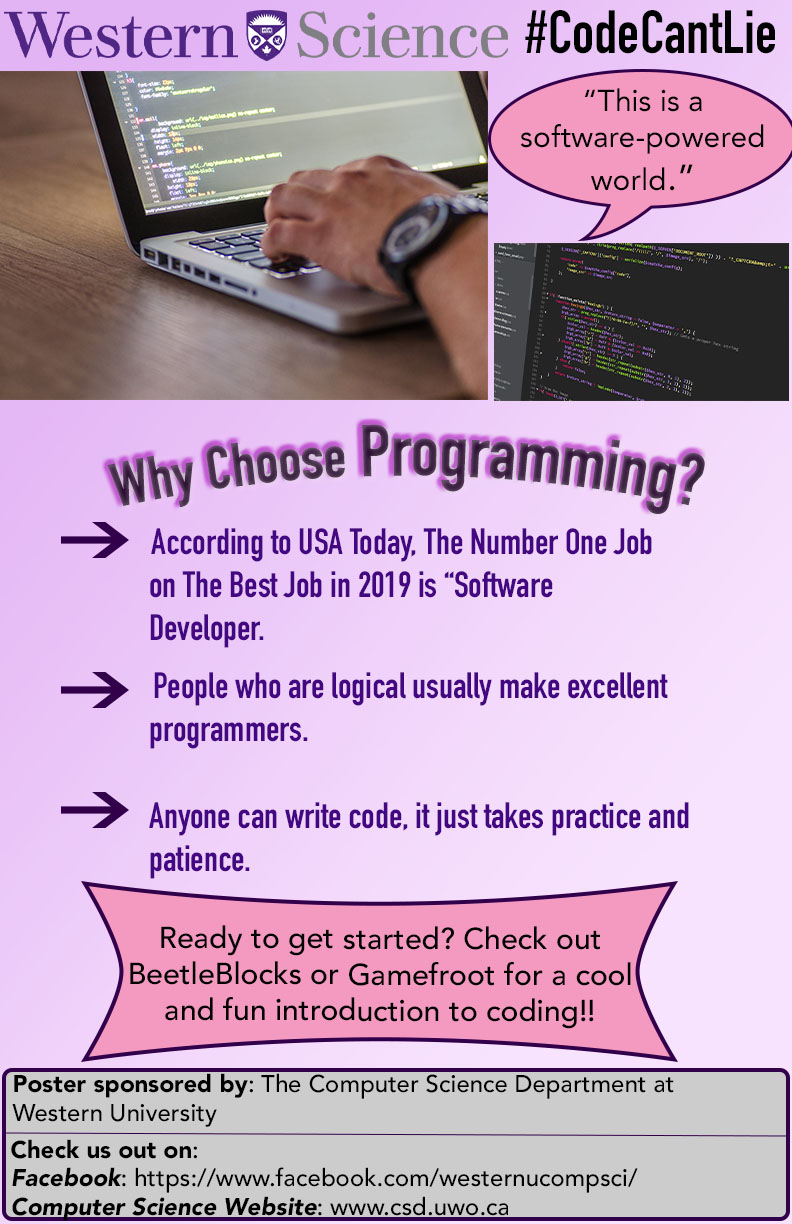 27/119
[Speaker Notes: rmoharra_poster.jpg]
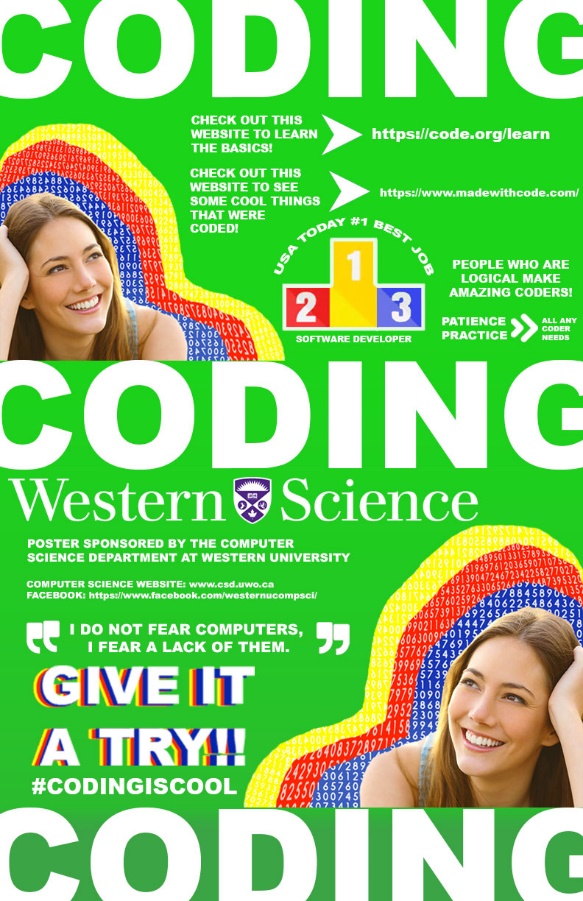 28/119
[Speaker Notes: preale2_poster.jpg]
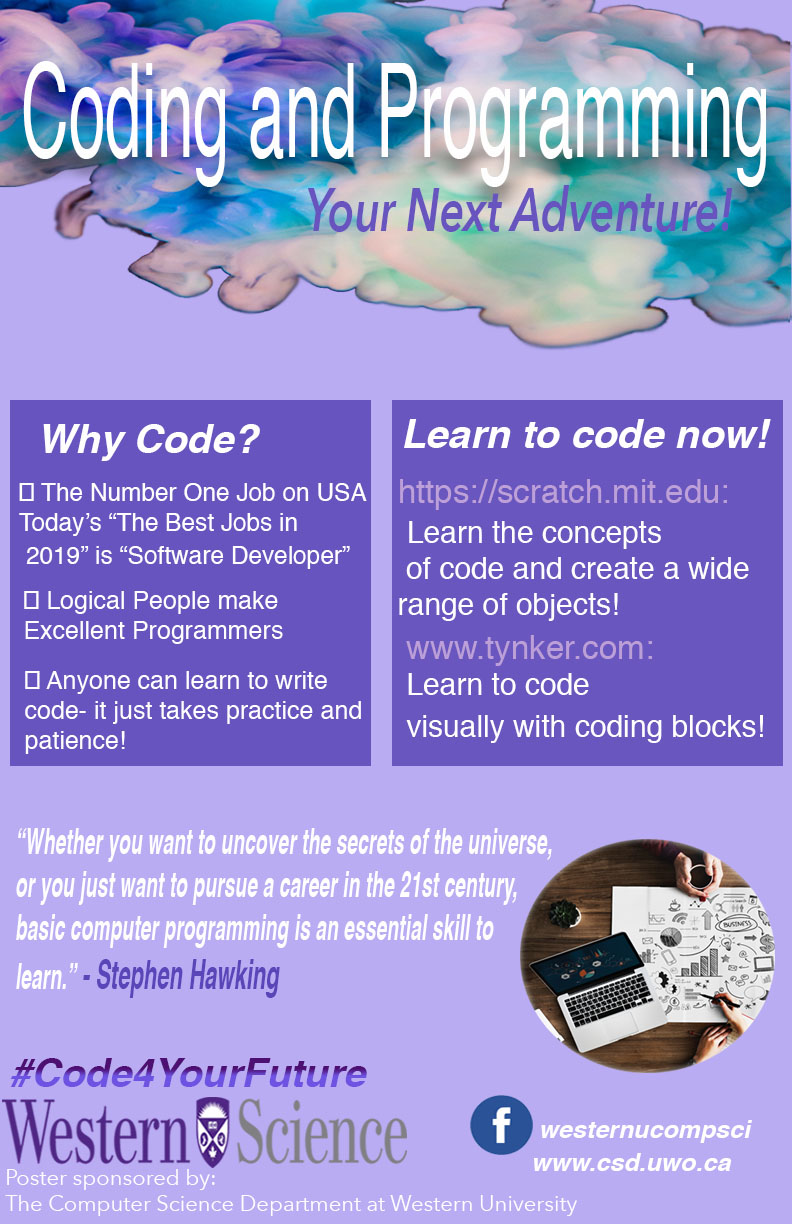 29/119
[Speaker Notes: pnouribe_poster.jpg]
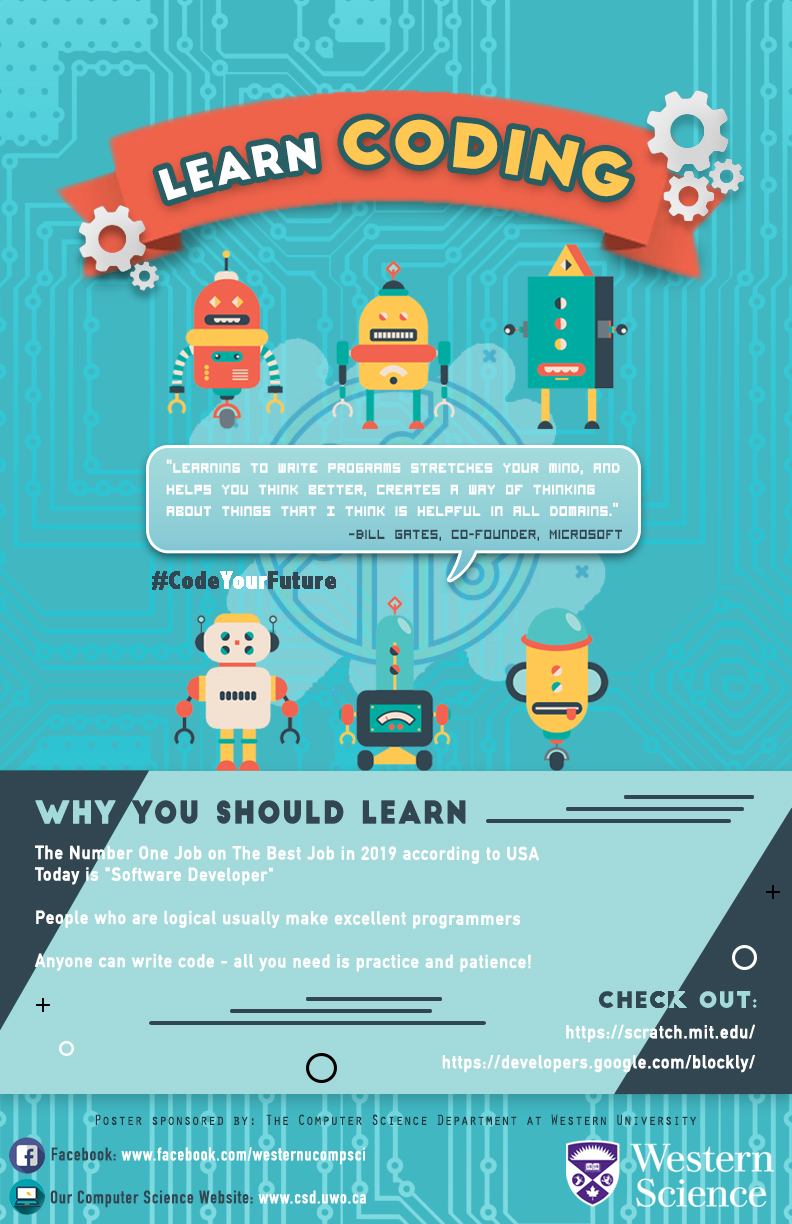 30/119
[Speaker Notes: pnguye63_poster.jpg]
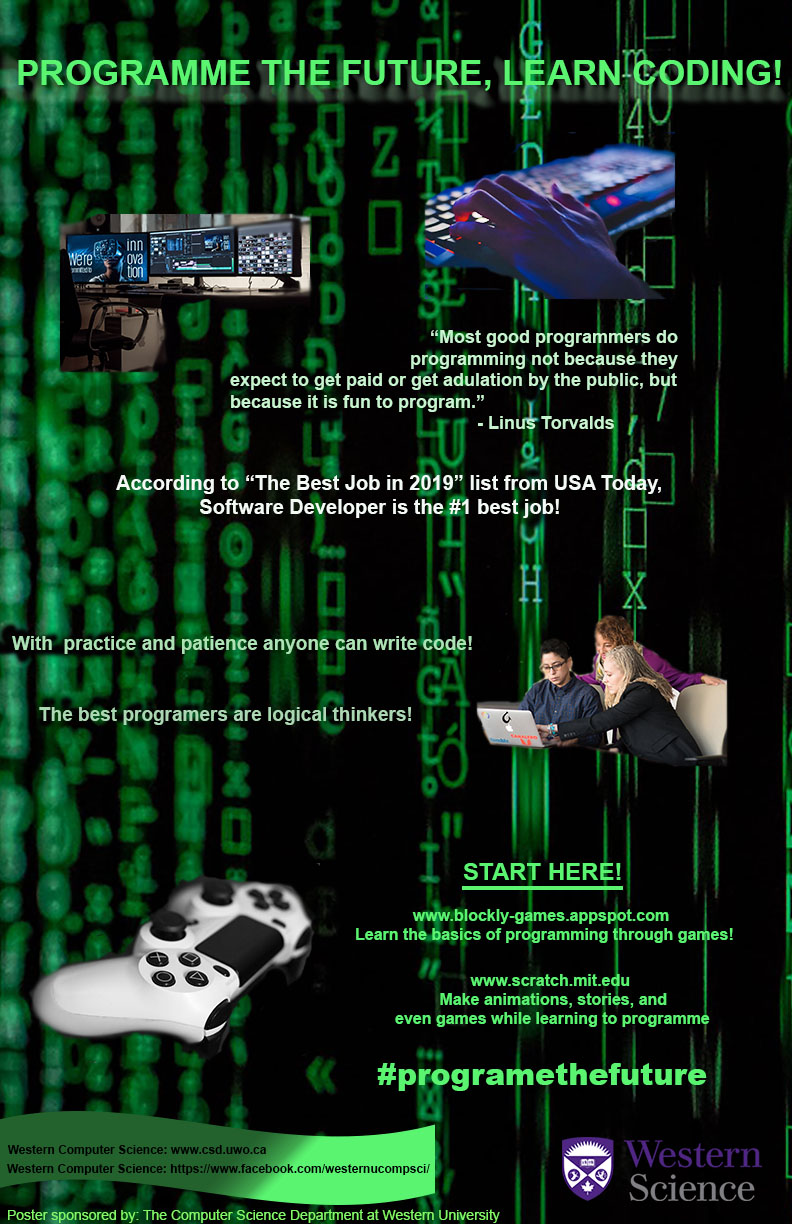 31/119
[Speaker Notes: pmileti_poster.jpg]
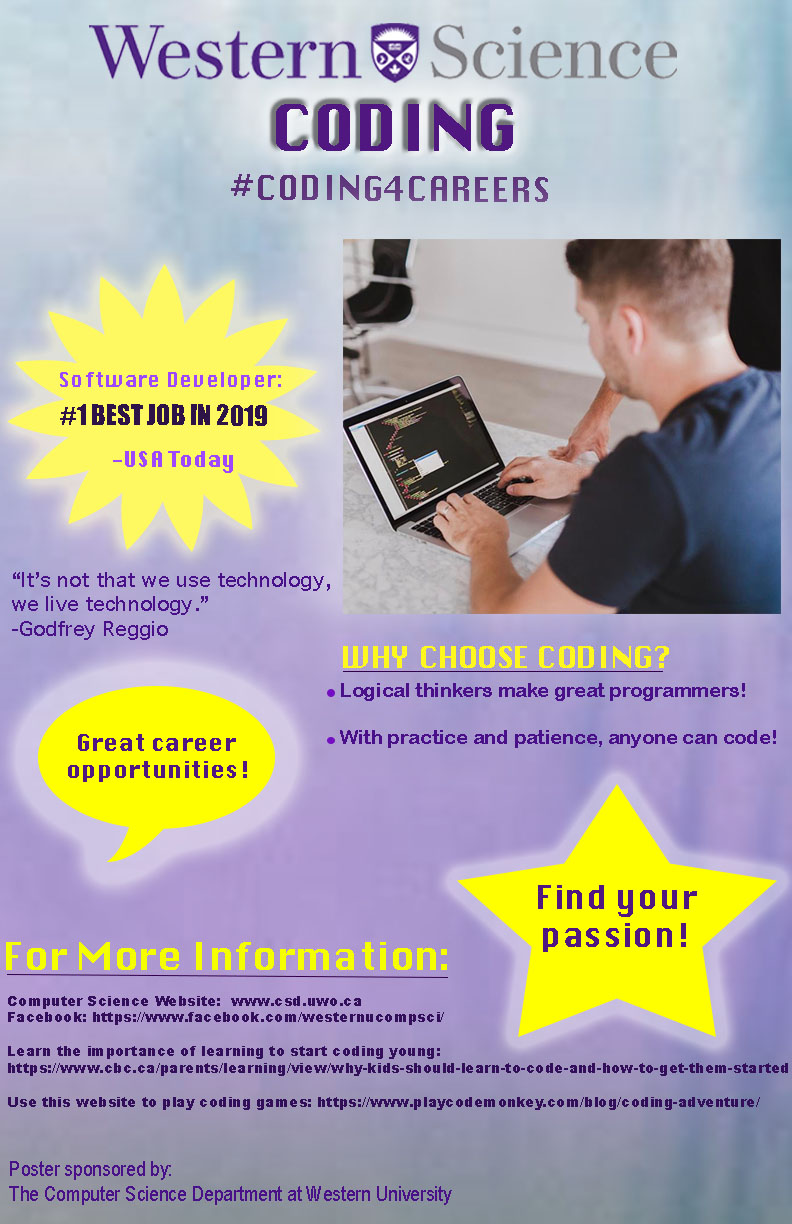 32/119
[Speaker Notes: omcdona_poster.jpg]
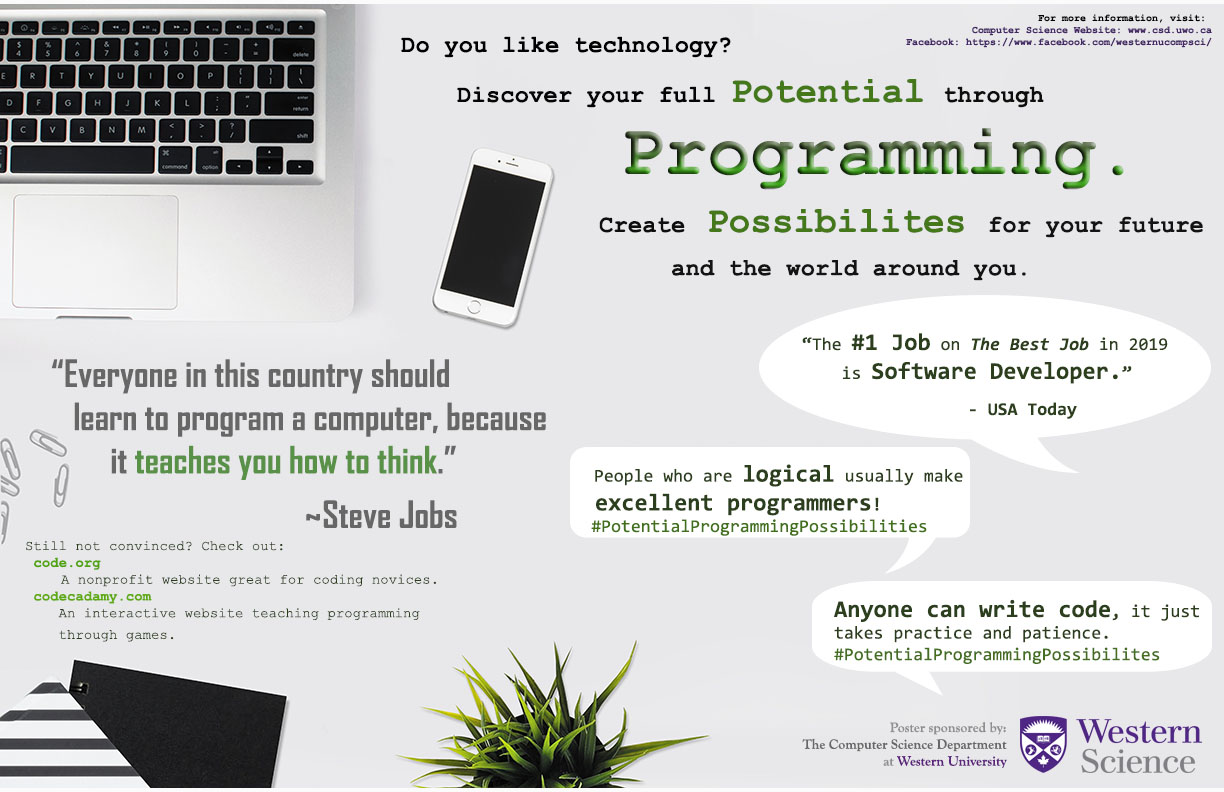 33/119
[Speaker Notes: nsantos8_poster.jpg]
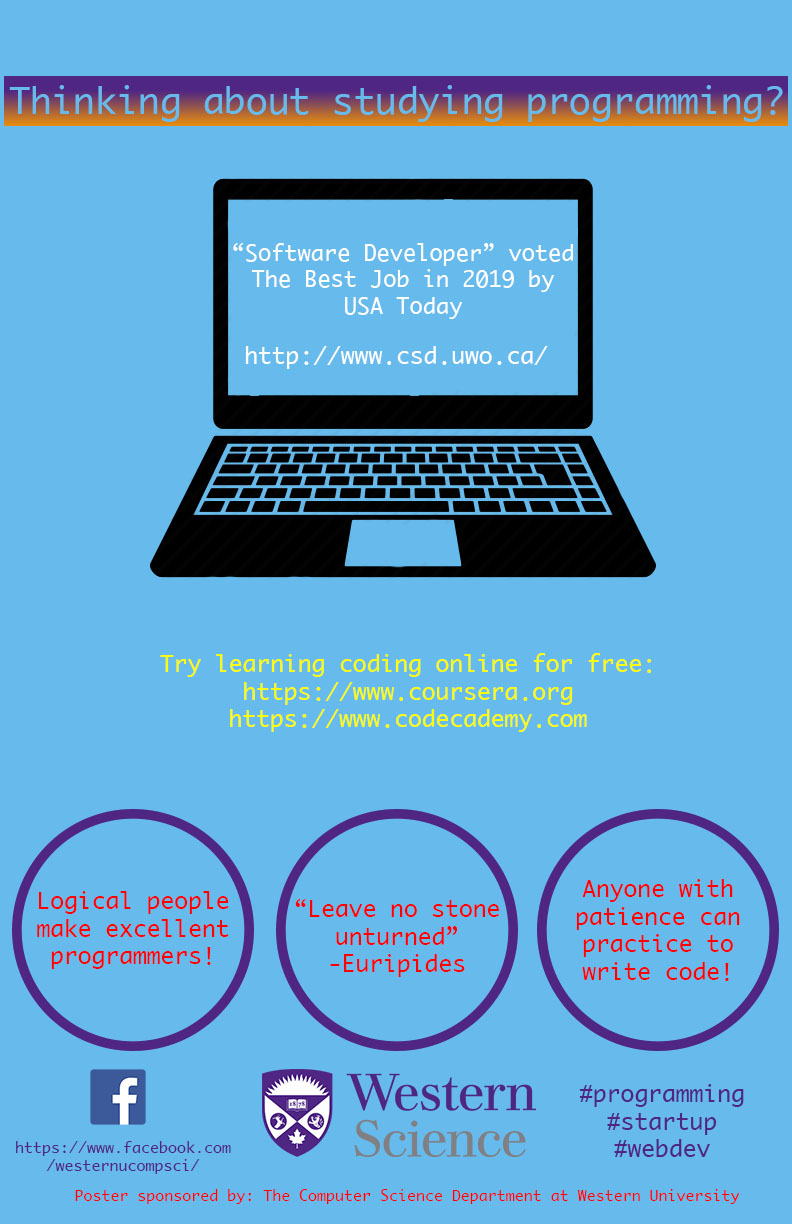 34/119
[Speaker Notes: nrockand_poster.jpg]
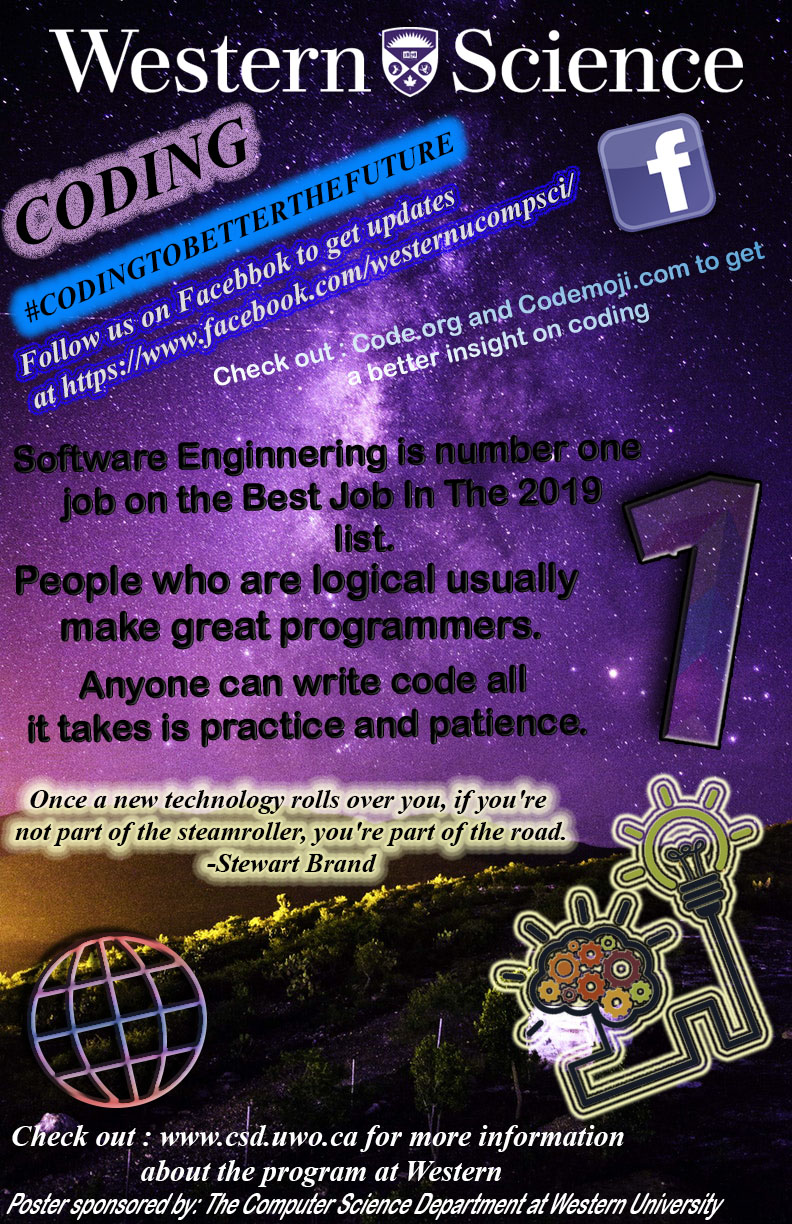 35/119
[Speaker Notes: npate282_poster.jpg]
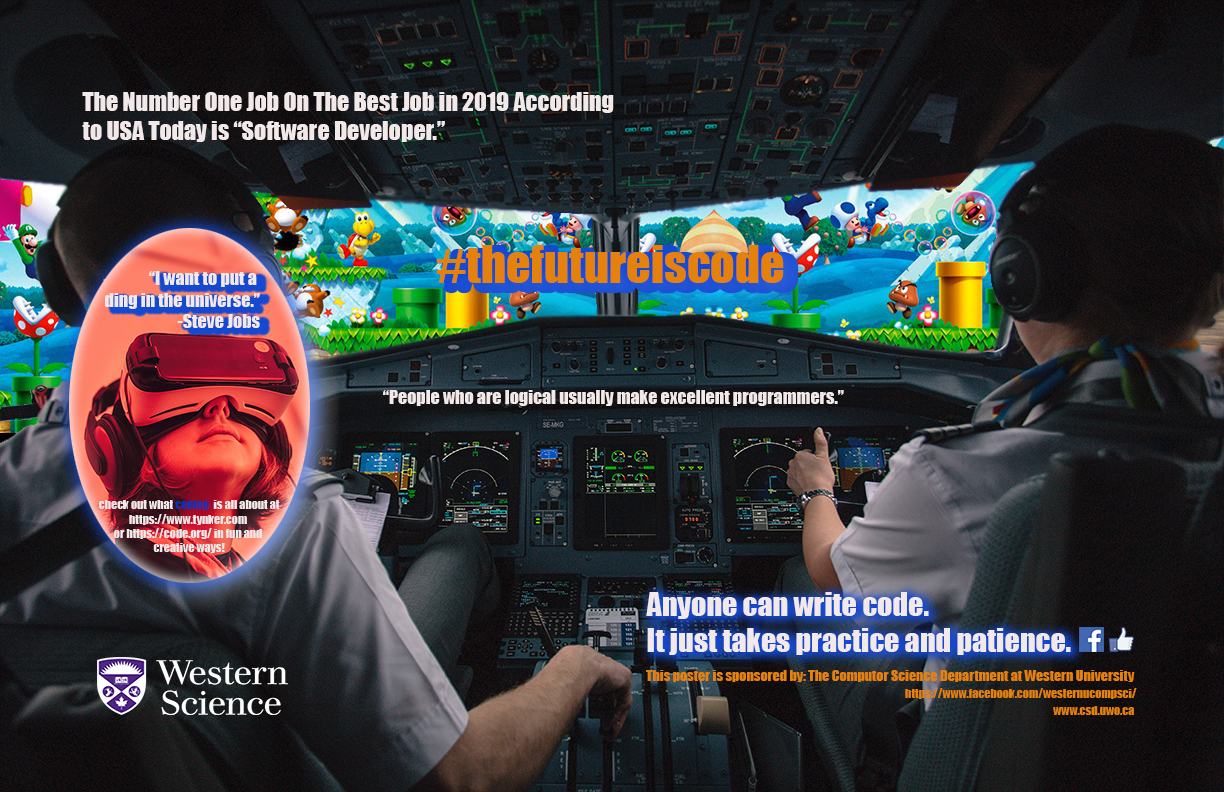 36/119
[Speaker Notes: msanch9_poster.jpg]
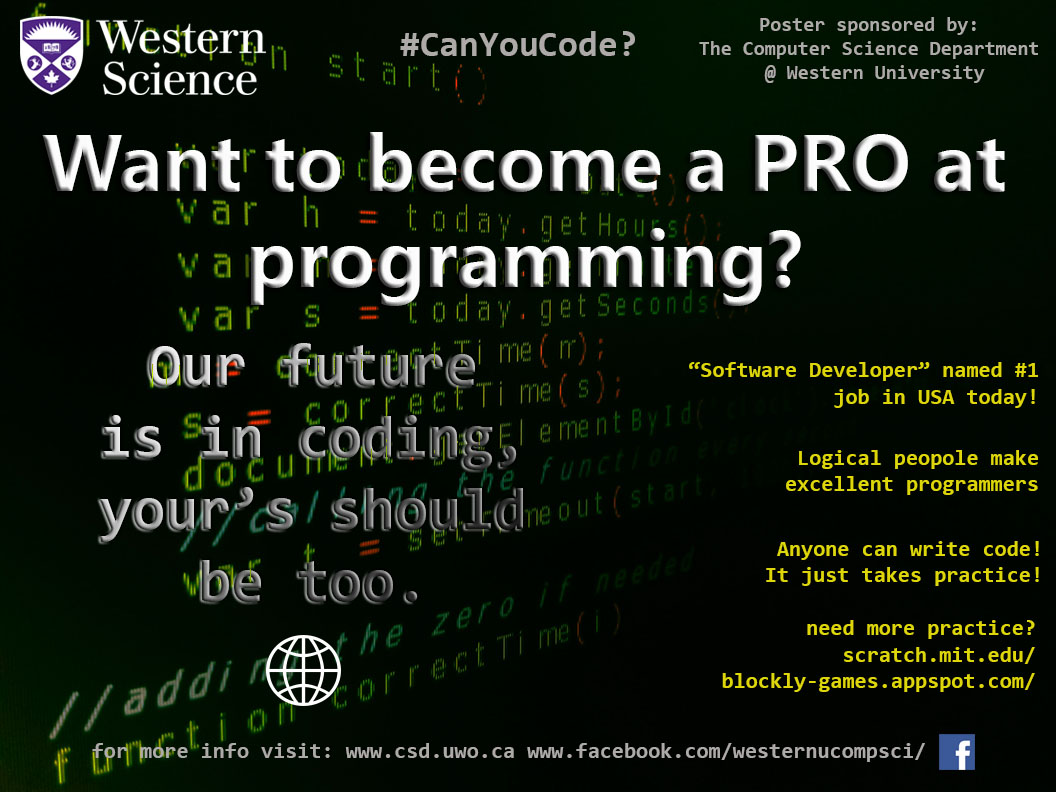 37/119
[Speaker Notes: mrubiale_poster.jpg]
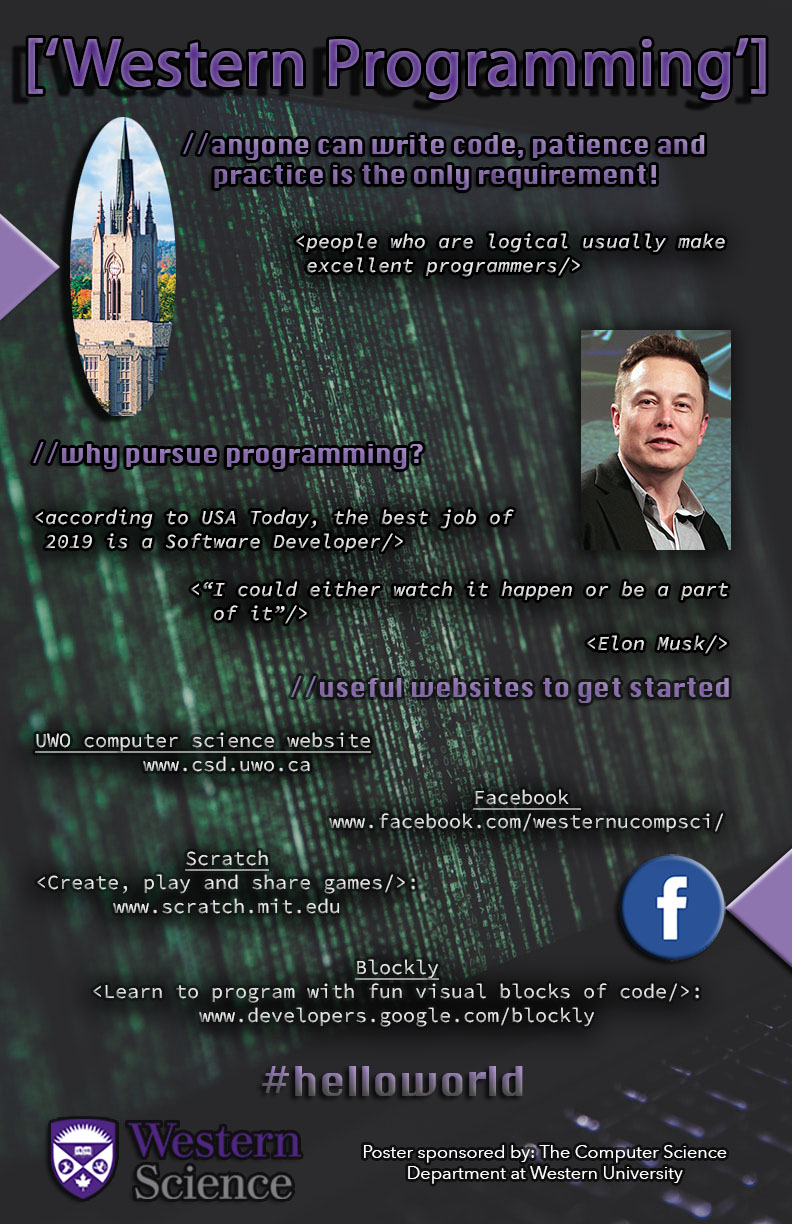 38/119
[Speaker Notes: mraza43_poster.jpg]
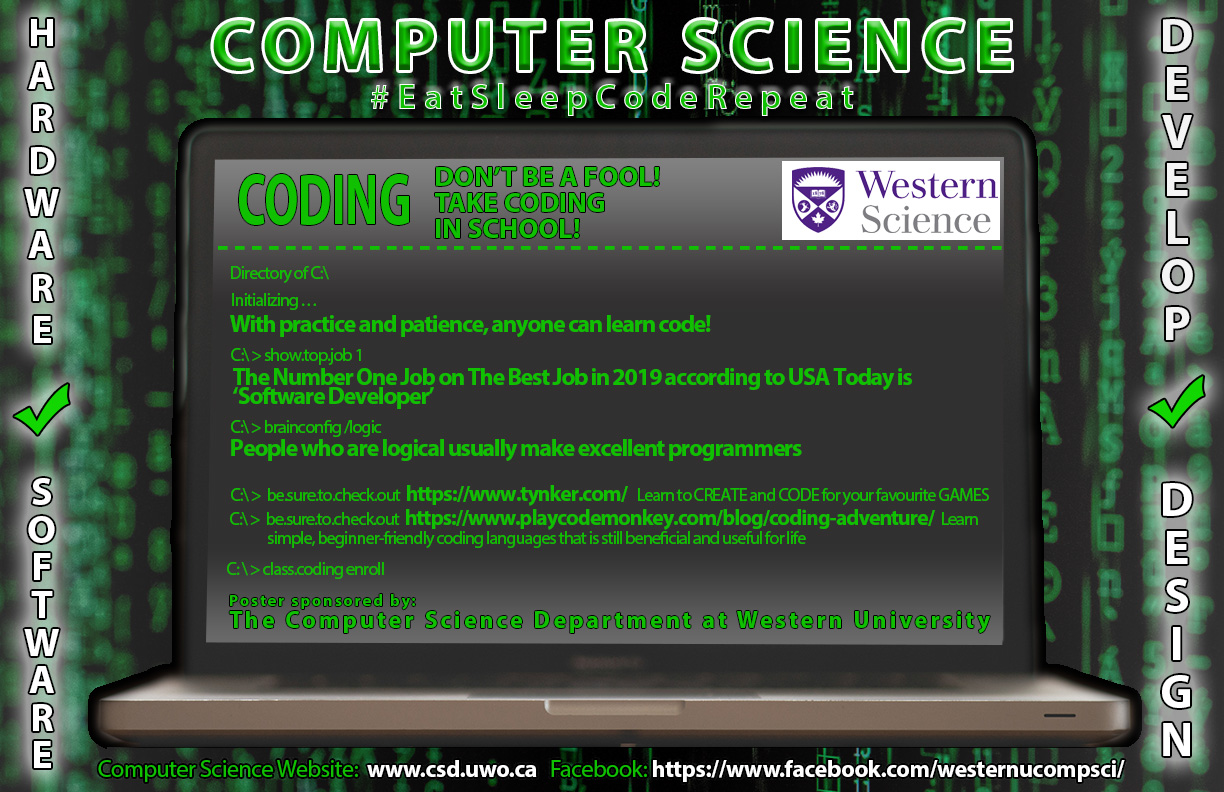 39/119
[Speaker Notes: mpined2_poster.jpg]
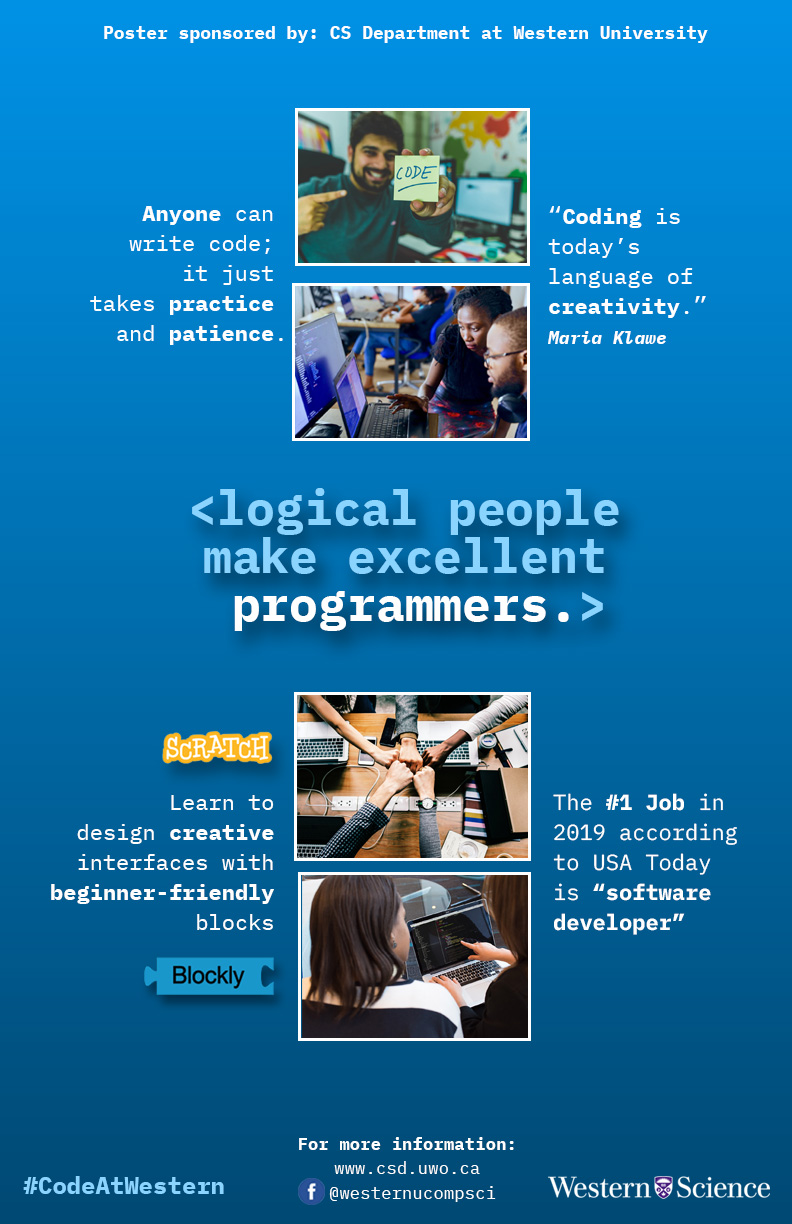 40/119
[Speaker Notes: mpate328_poster.jpg]
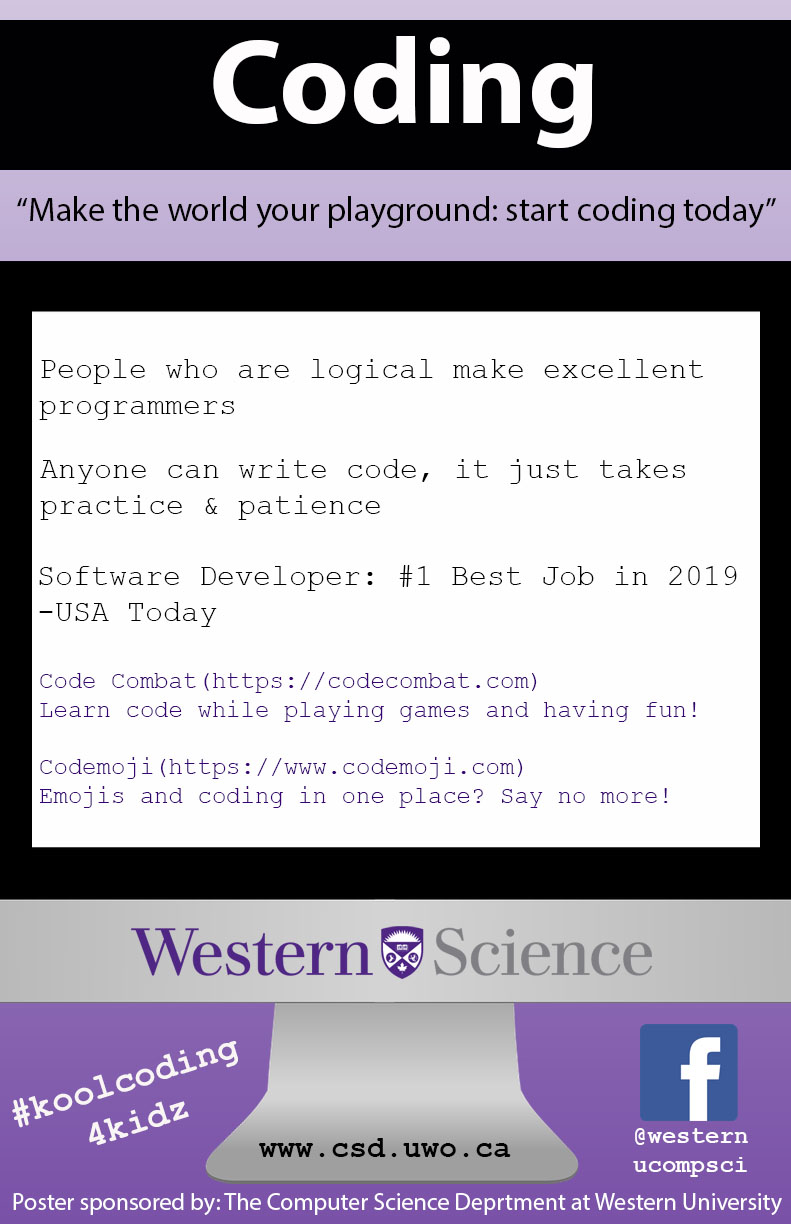 41/119
[Speaker Notes: mparkin6_poster.jpg]
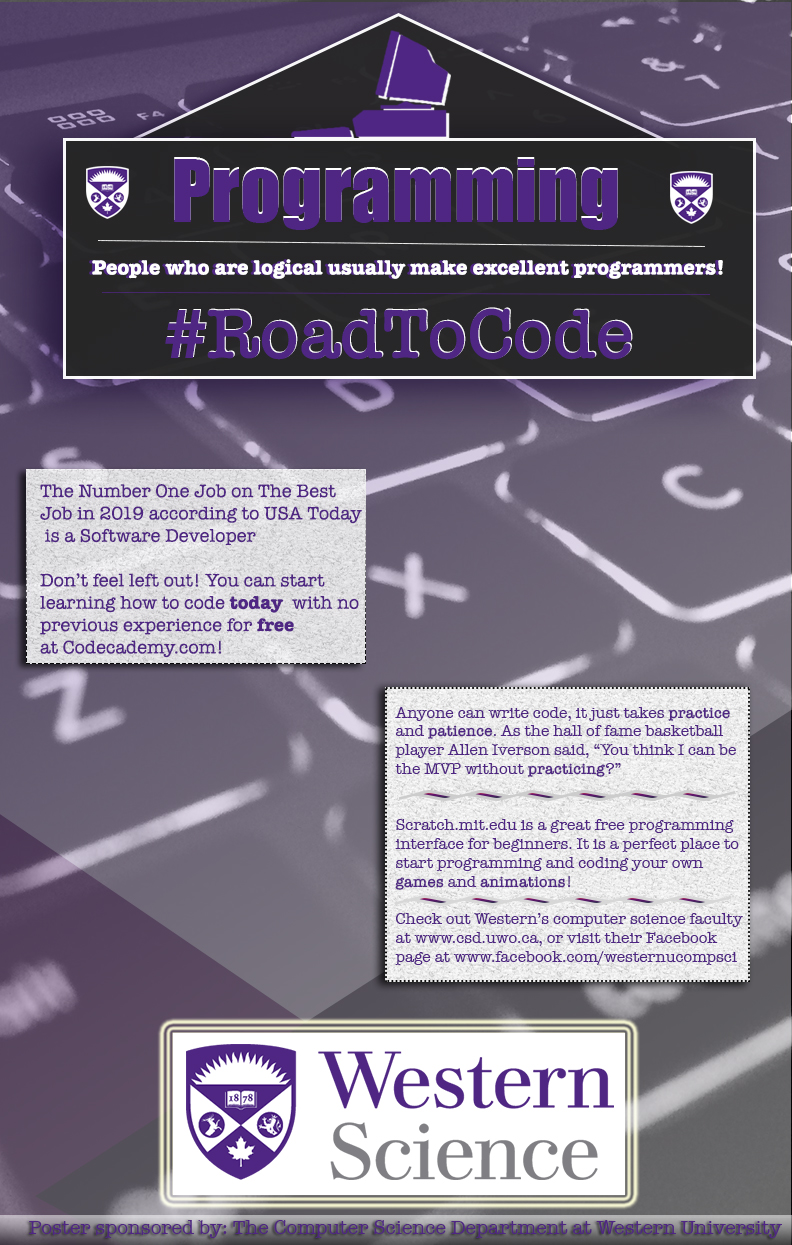 42/119
[Speaker Notes: mnodder_poster.jpg]
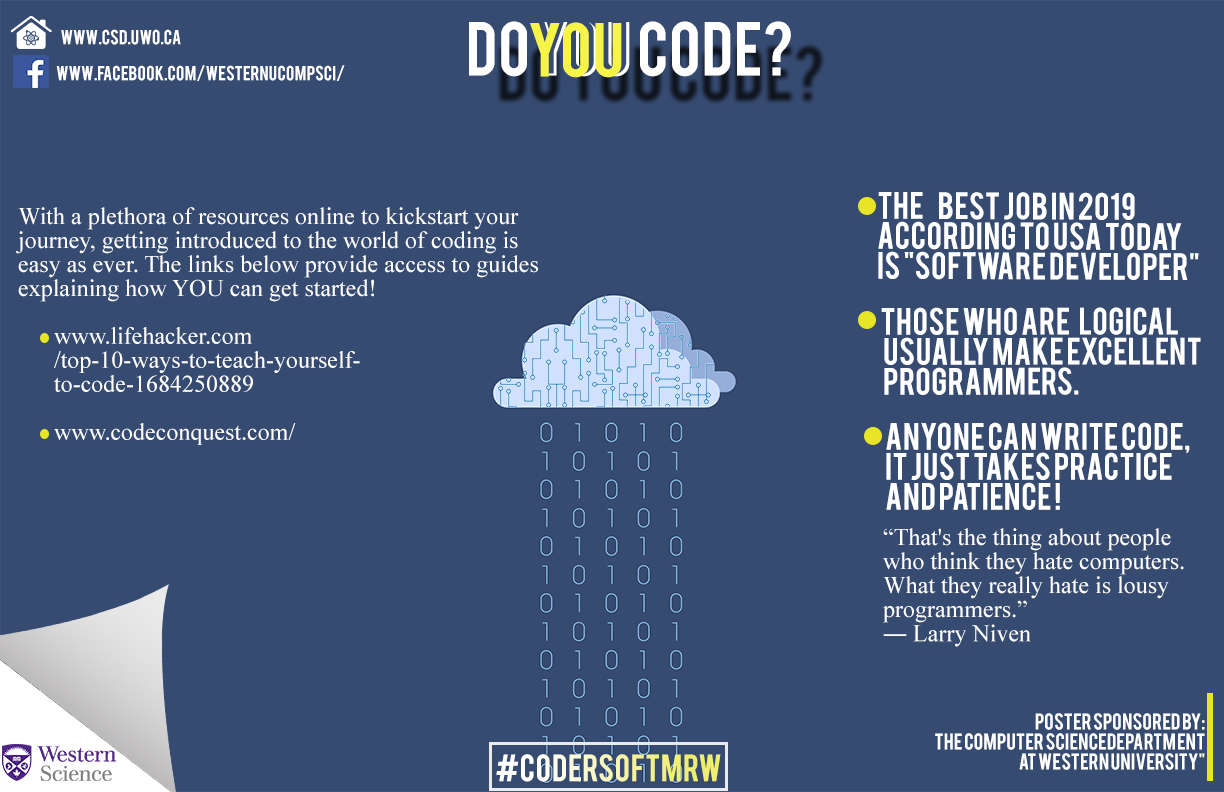 43/119
[Speaker Notes: mmusheg_poster.jpg]
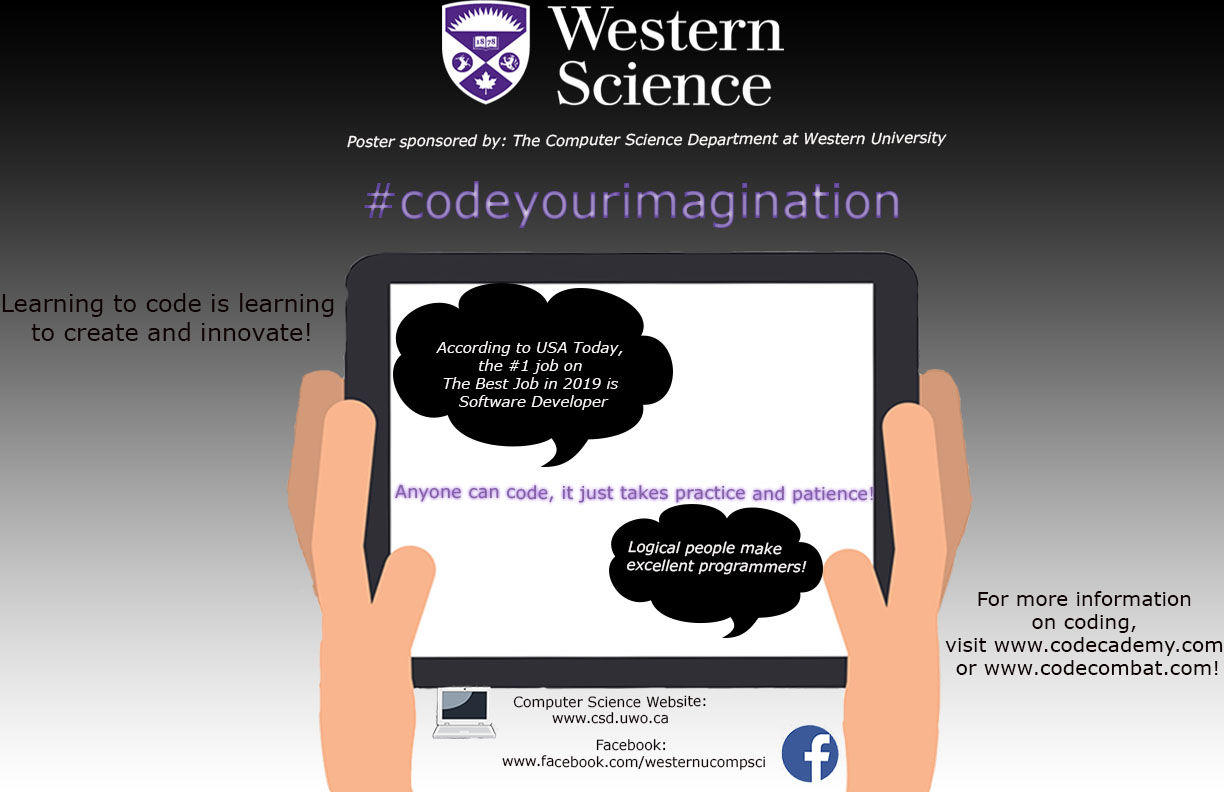 44/119
[Speaker Notes: mmukht_poster.jpg]
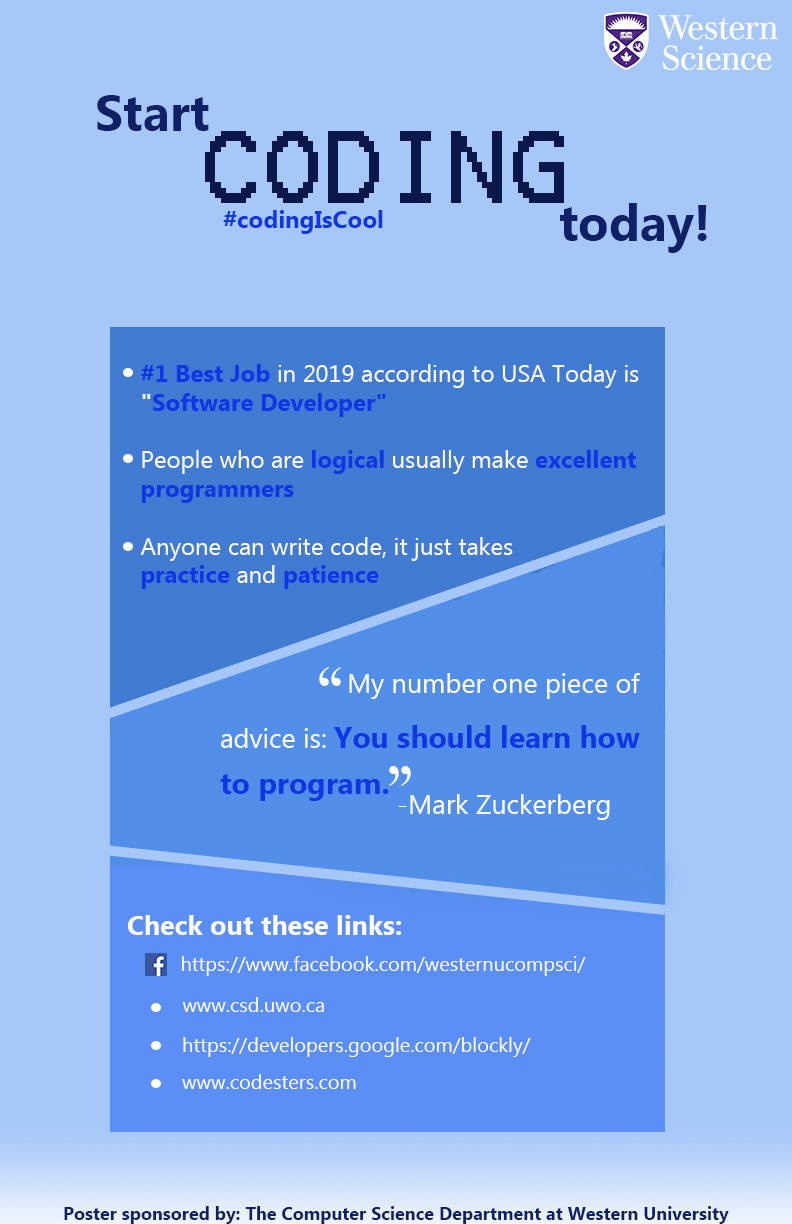 45/119
[Speaker Notes: mmicha24_poster.jpg]
46/119
[Speaker Notes: mmeek_poster.jpg]
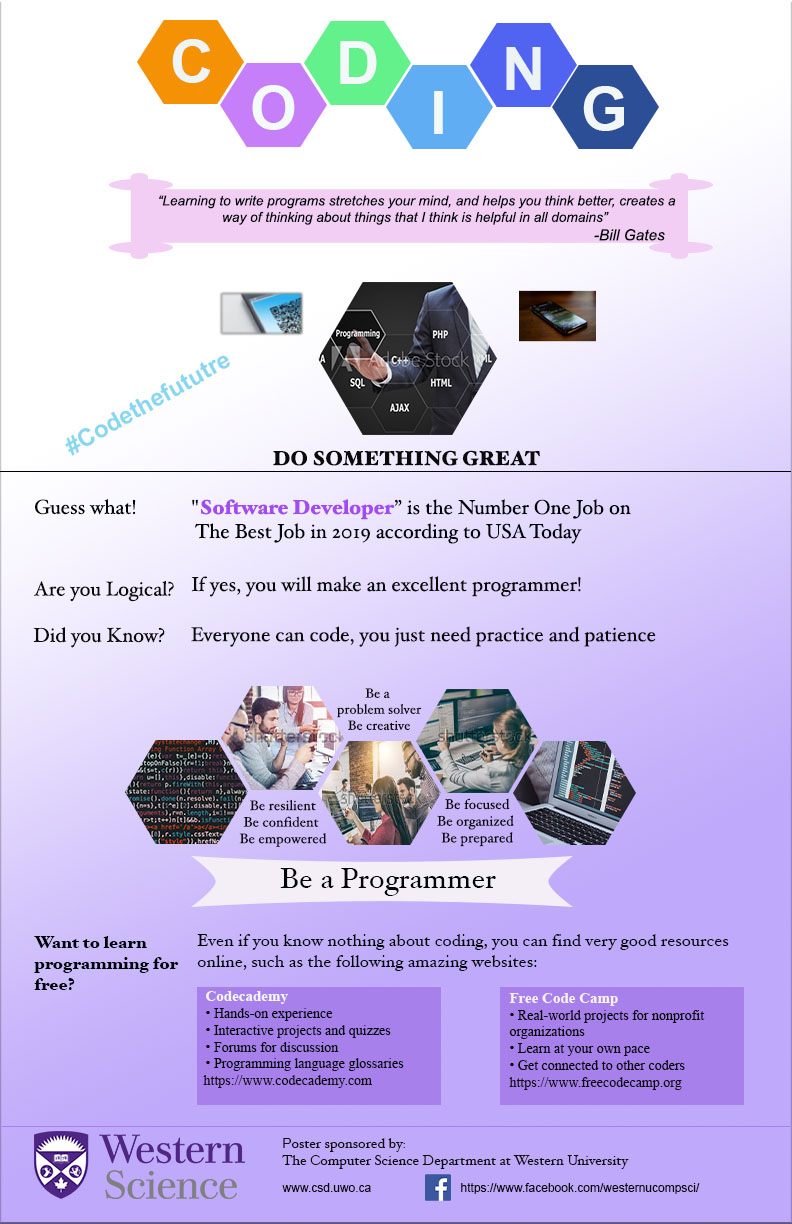 47/119
[Speaker Notes: ksakr_poster.jpg]
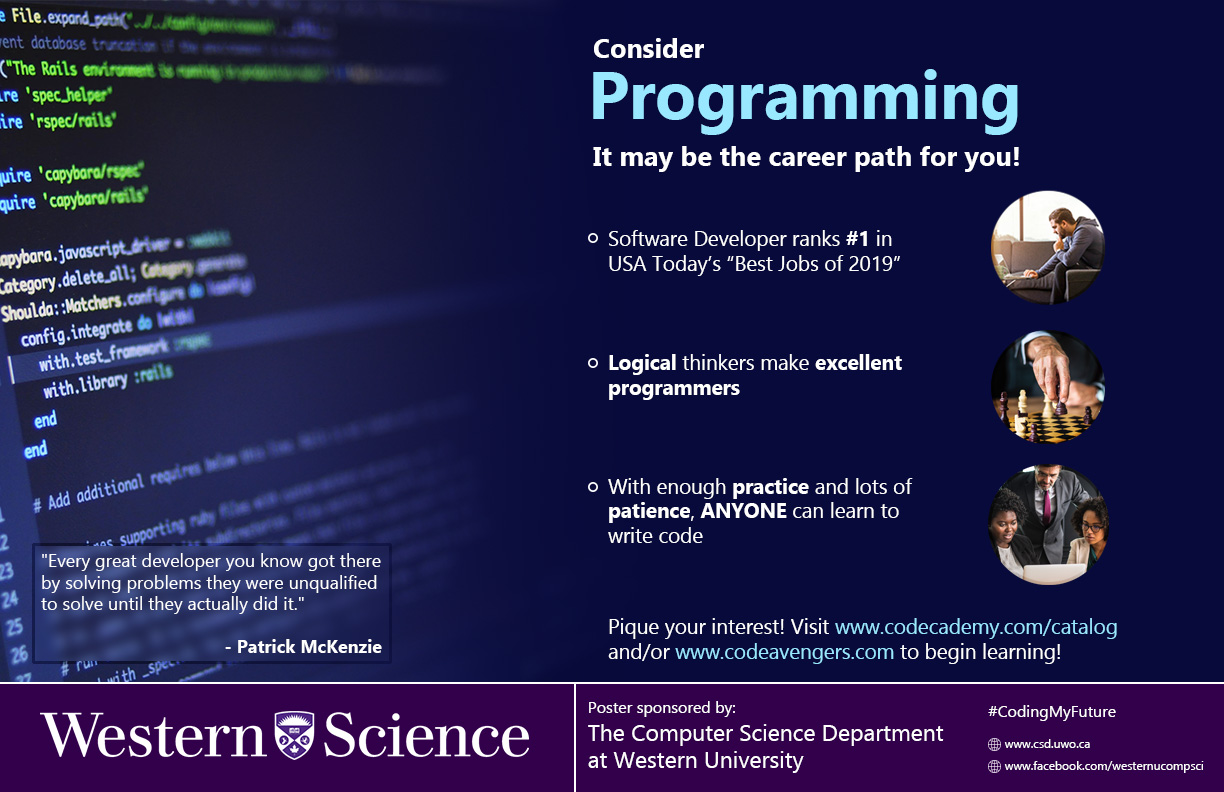 48/119
[Speaker Notes: krishi3_poster.jpg]
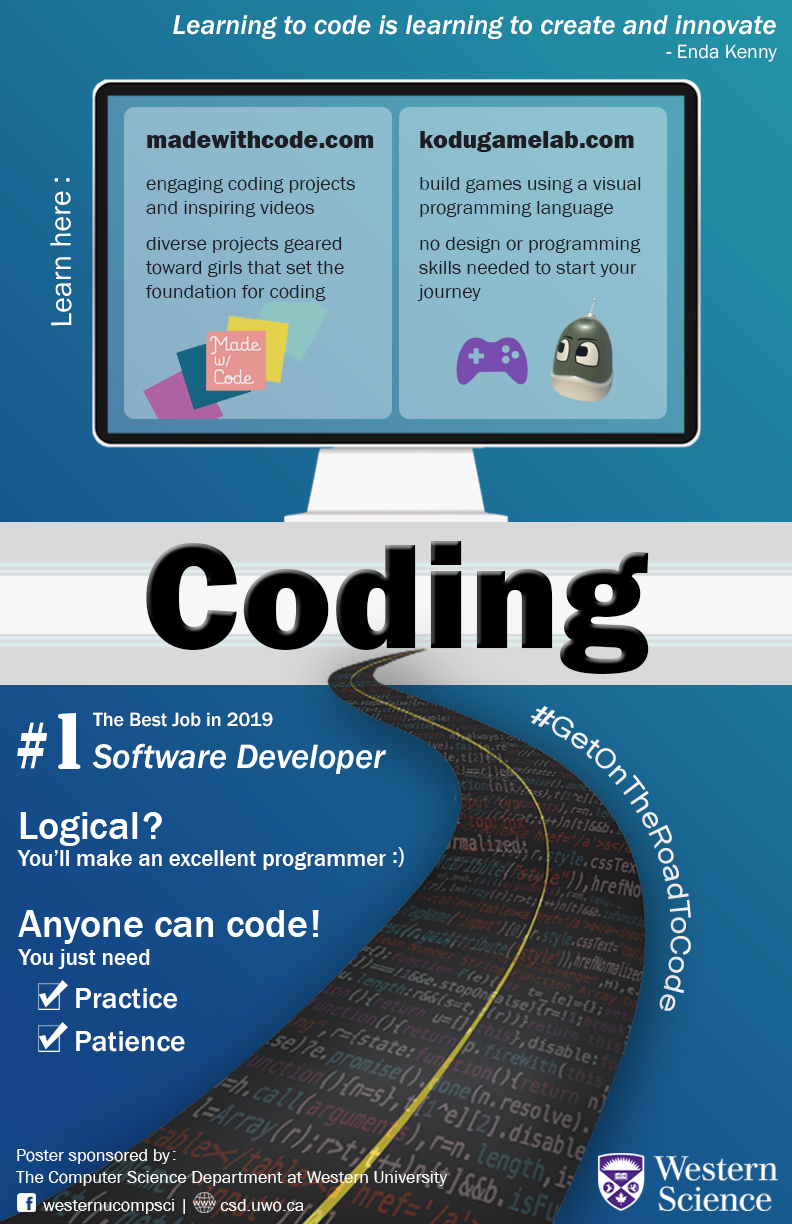 49/119
[Speaker Notes: kqu5_poster.jpg]
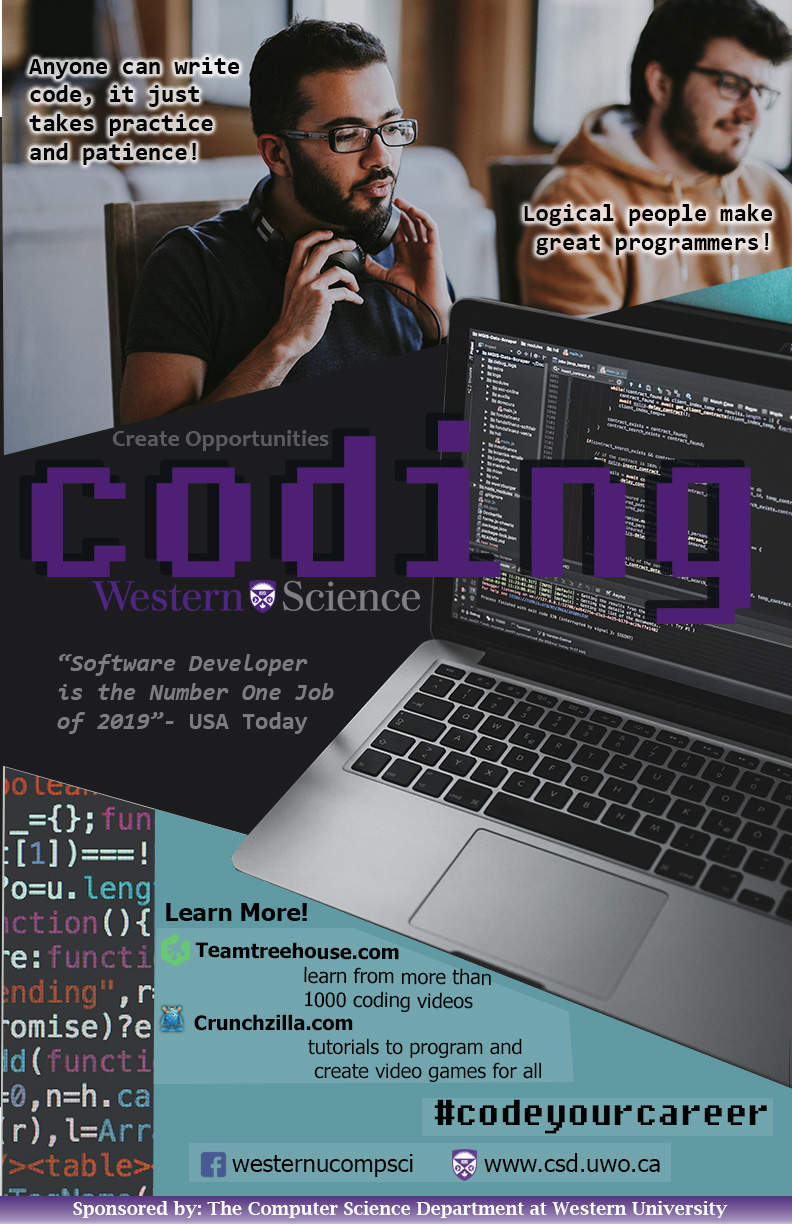 50/119
[Speaker Notes: kpeter53_poster.jpg]
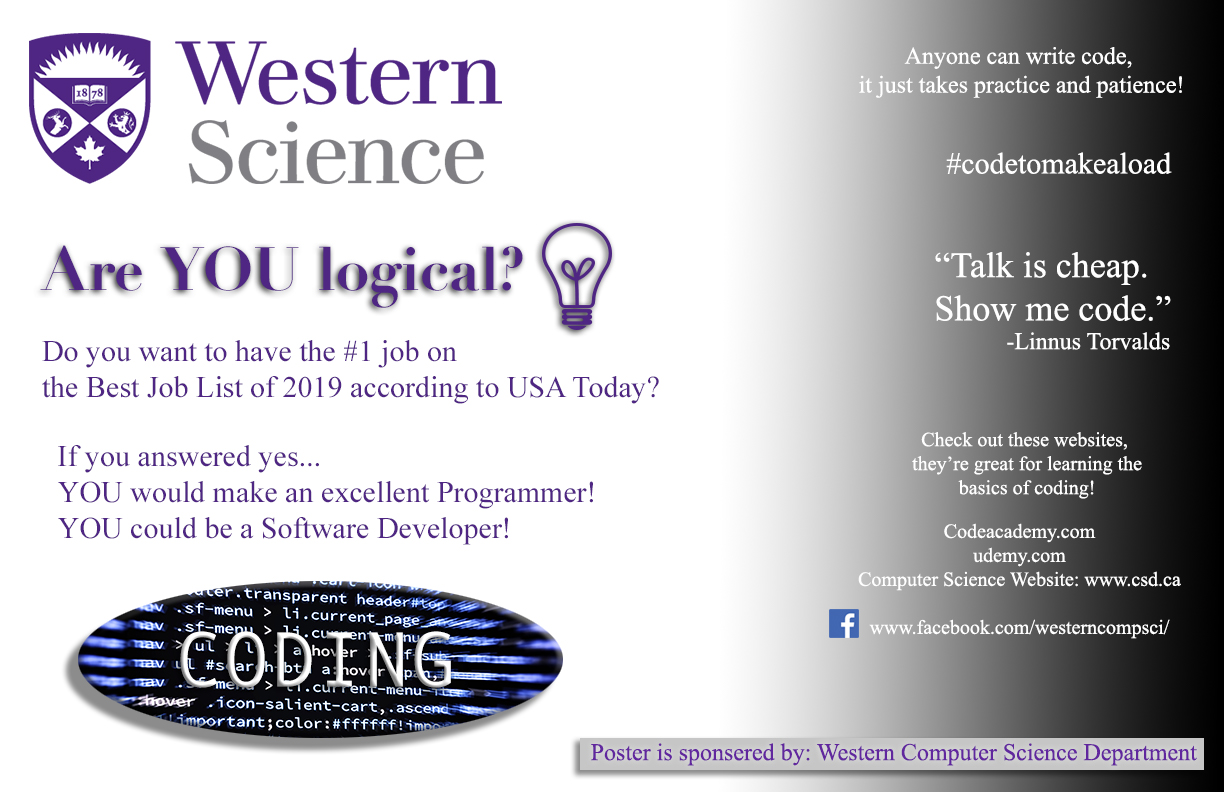 51/119
[Speaker Notes: kpater26_poster.jpg]
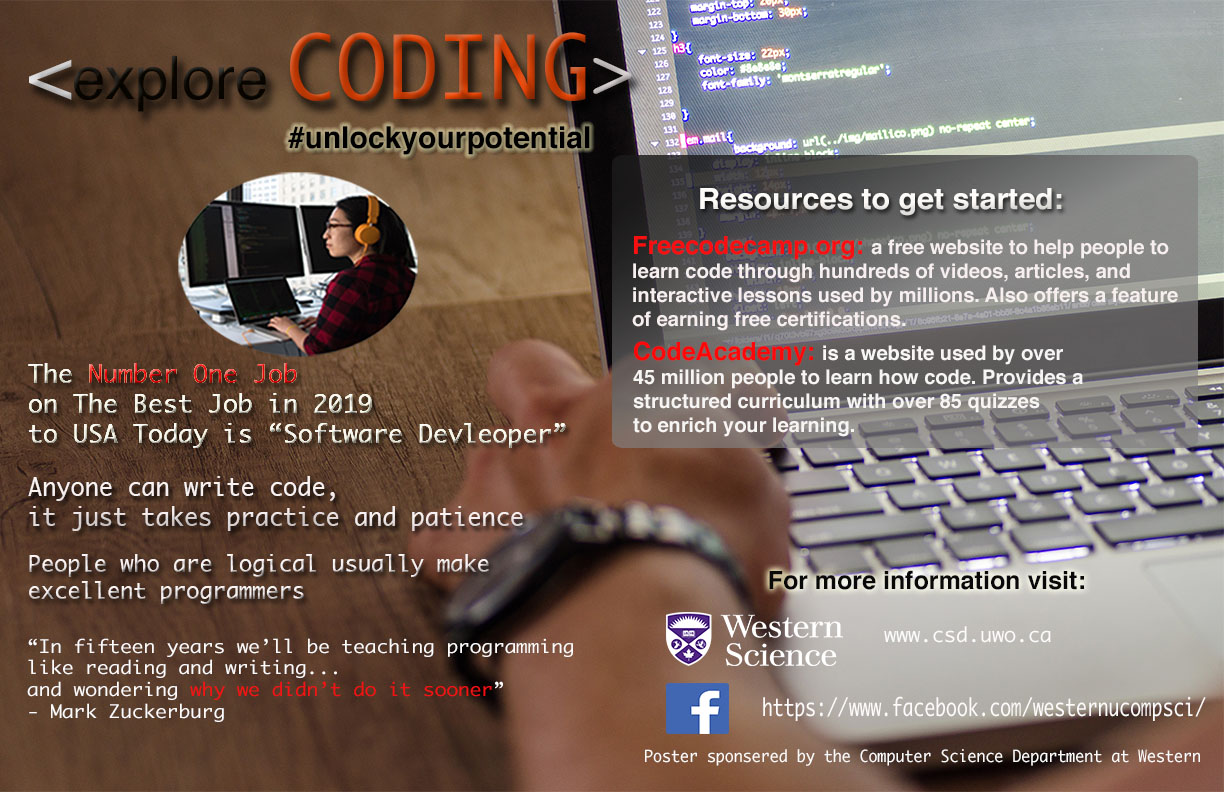 52/119
[Speaker Notes: knguy44_poster.jpg]
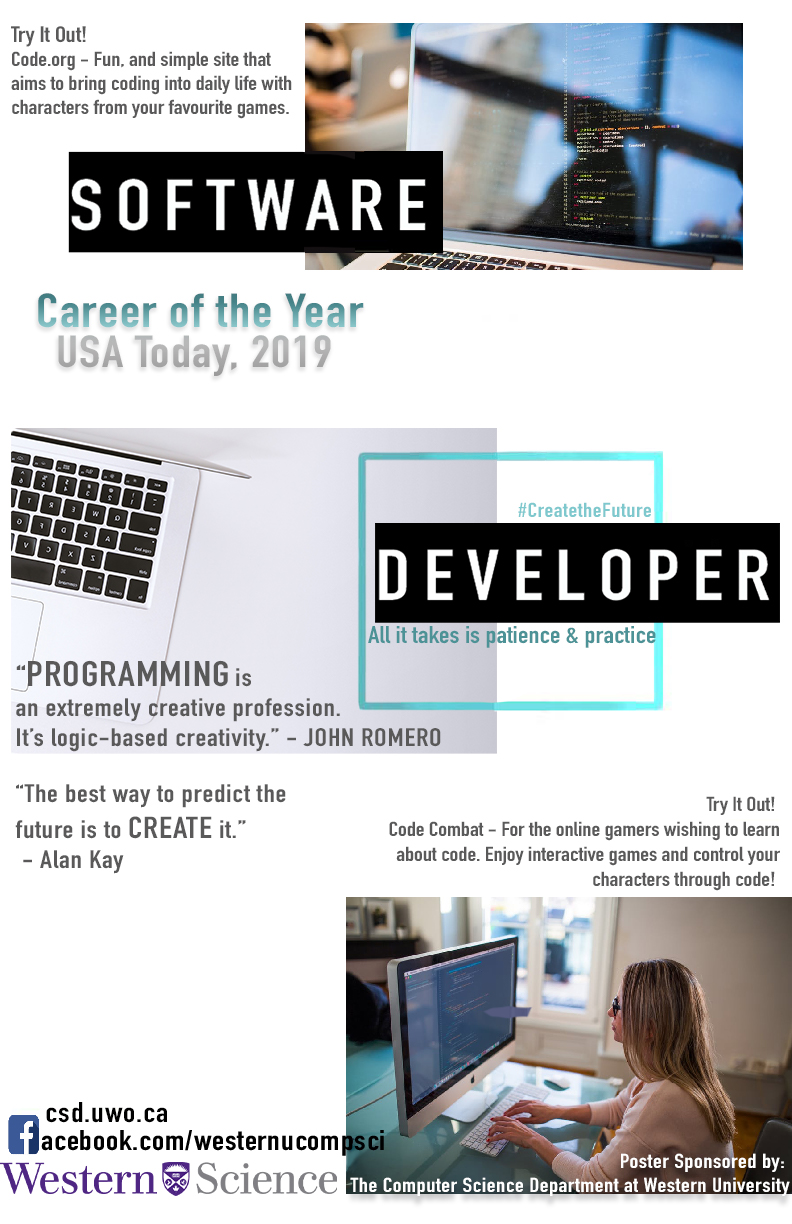 53/119
[Speaker Notes: kng346_poster.jpg]
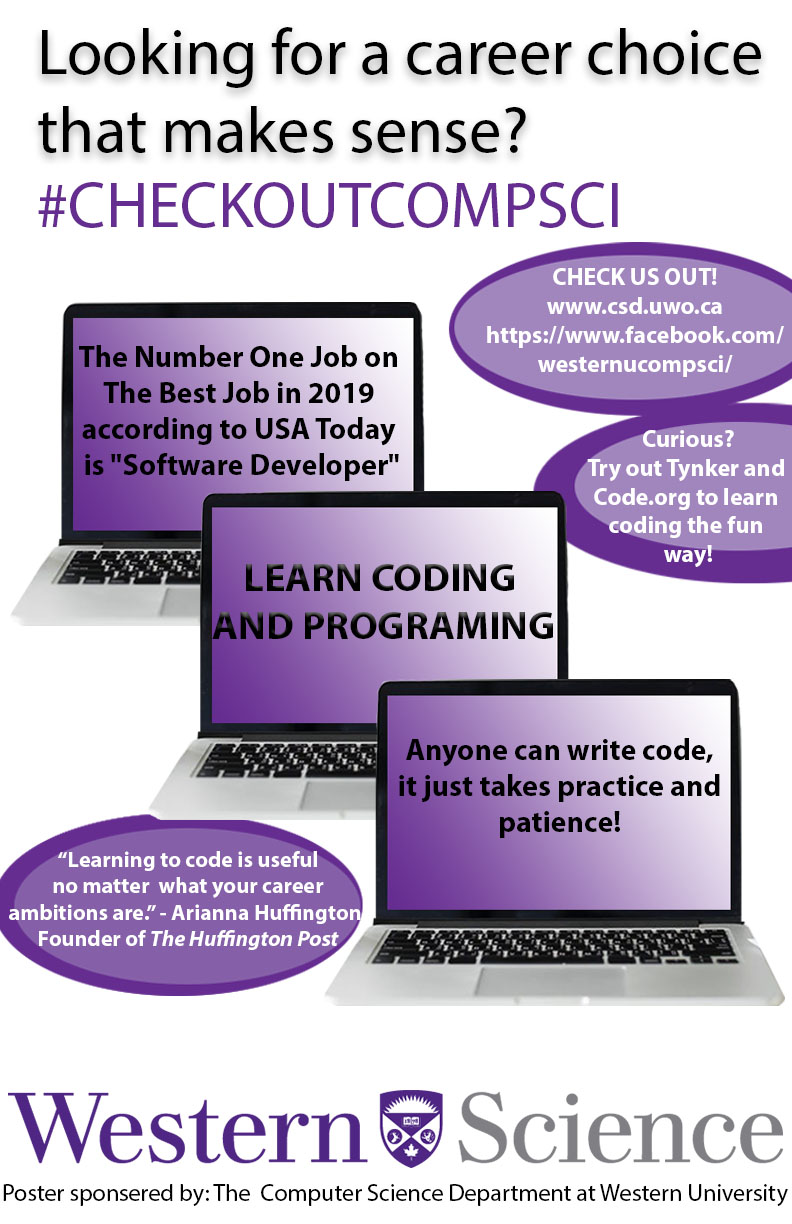 54/119
[Speaker Notes: knewell7_poster.jpg]
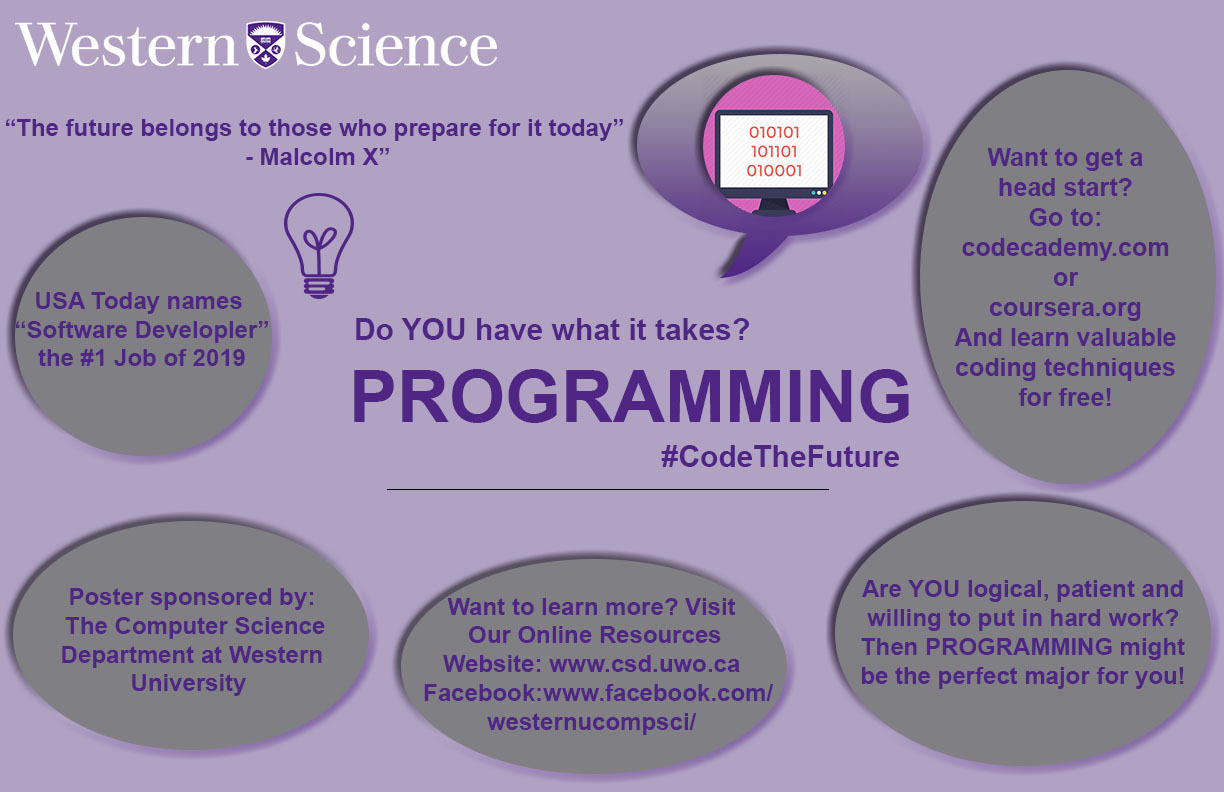 55/119
[Speaker Notes: kmoham22_poster.jpg]
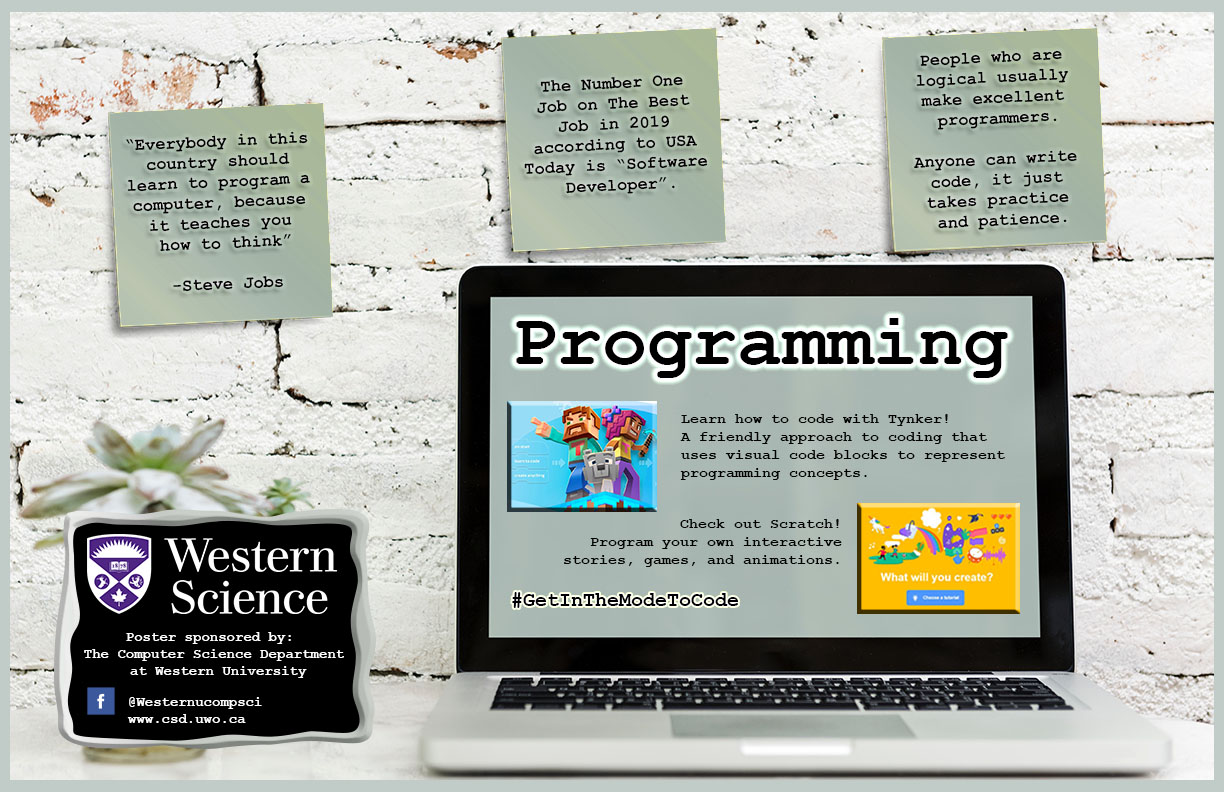 56/119
[Speaker Notes: kmin28_poster.jpg]
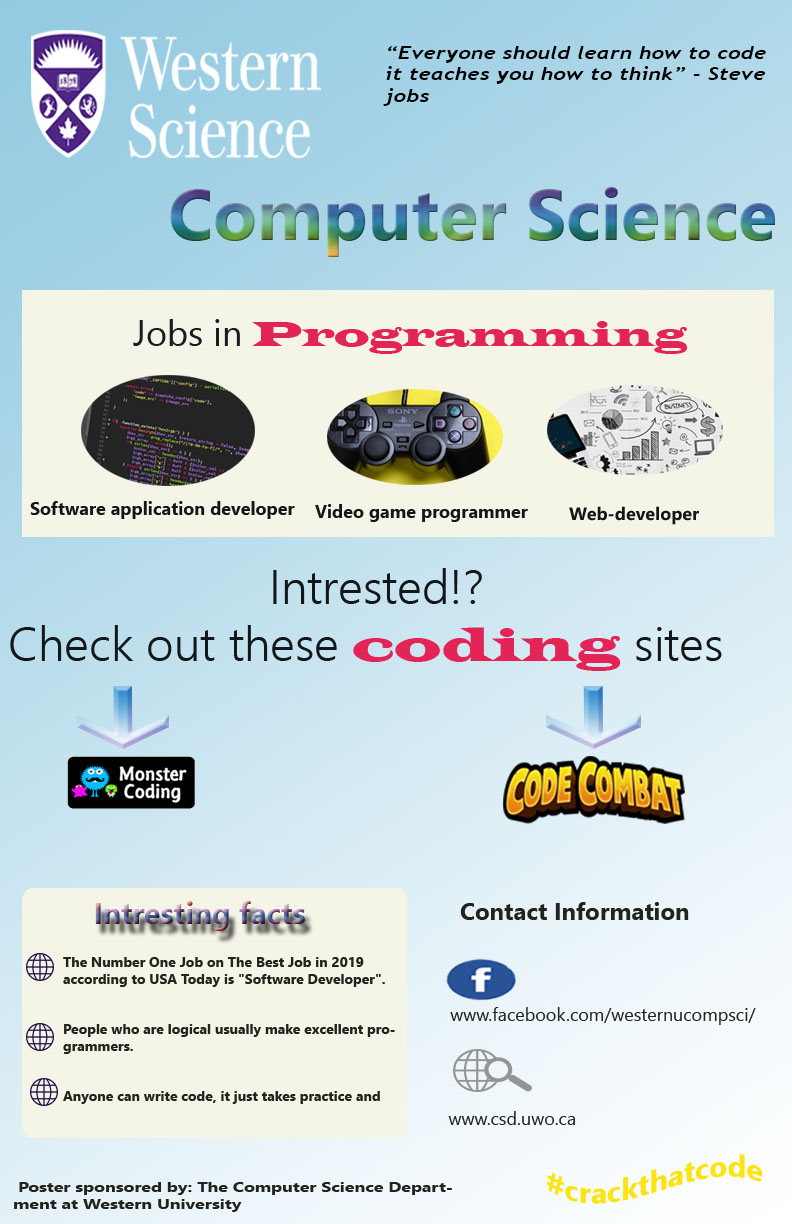 57/119
[Speaker Notes: kmayorga_poster.jpg]
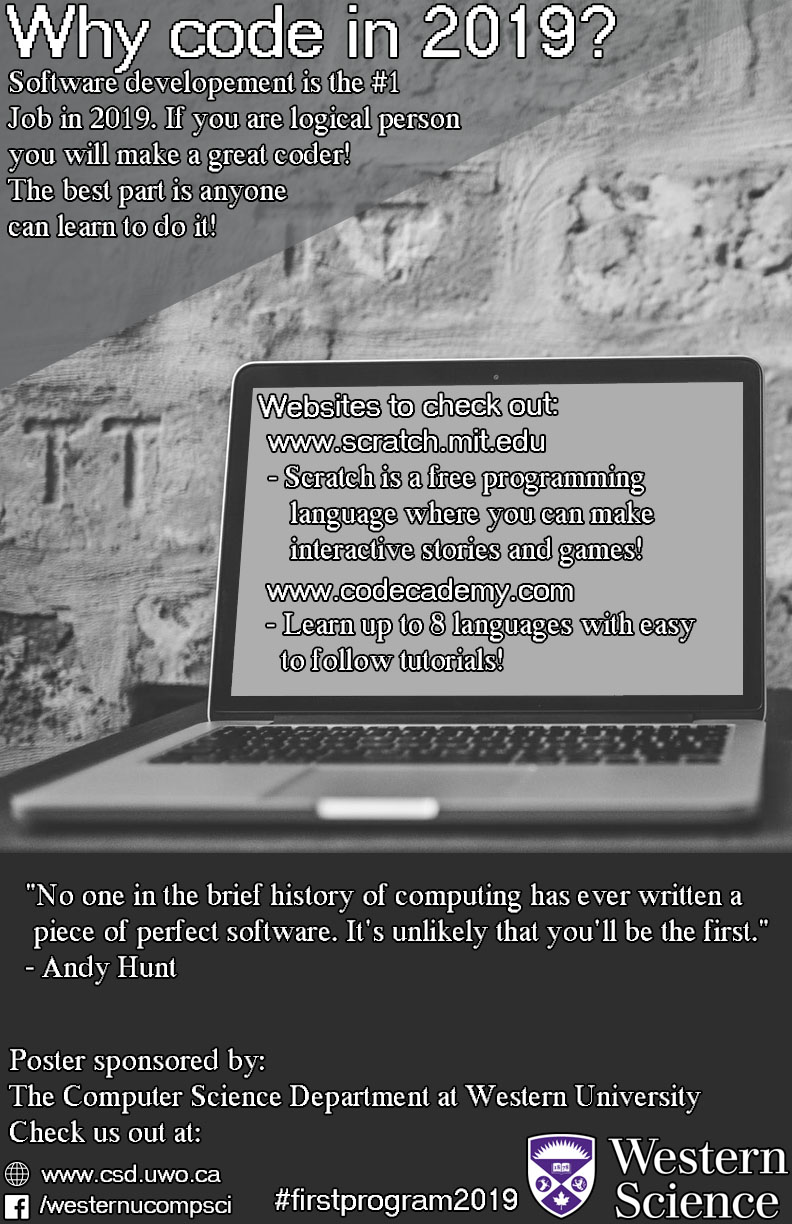 58/119
[Speaker Notes: jross263_poster.jpg]
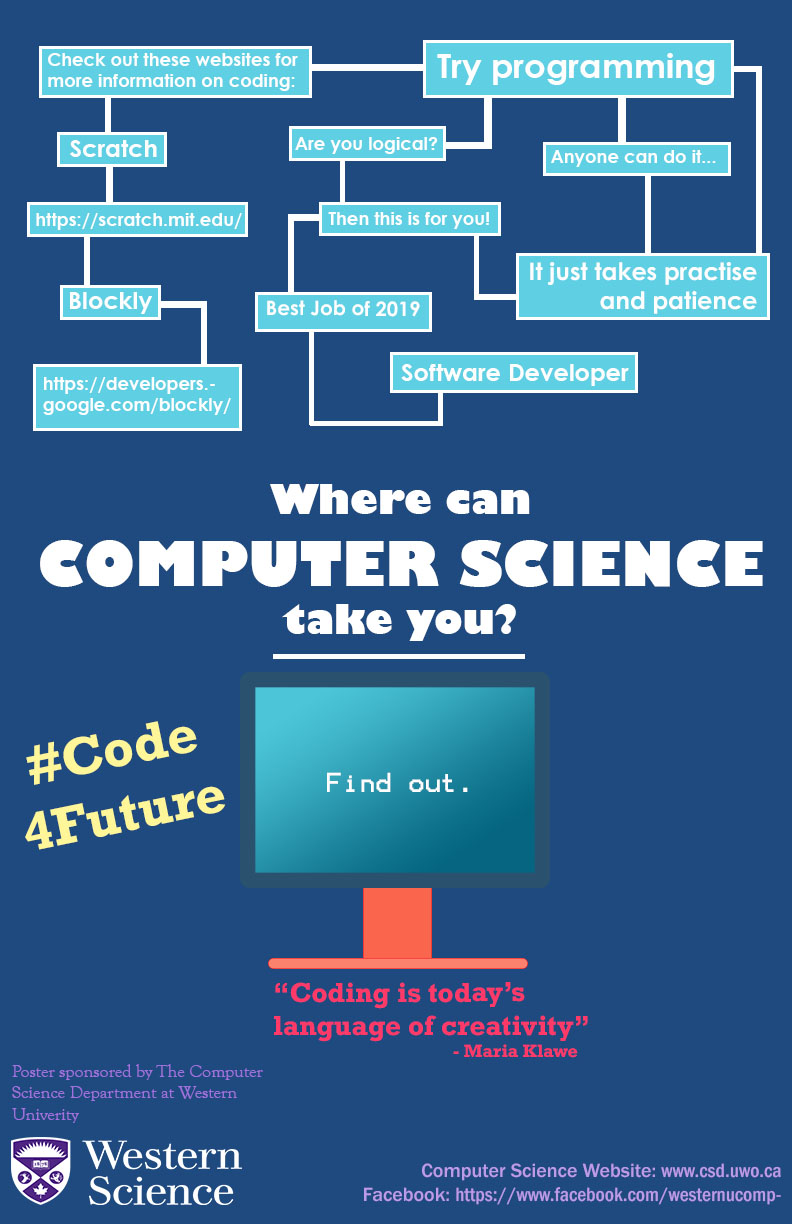 59/119
[Speaker Notes: jrawson4_poster.jpg]
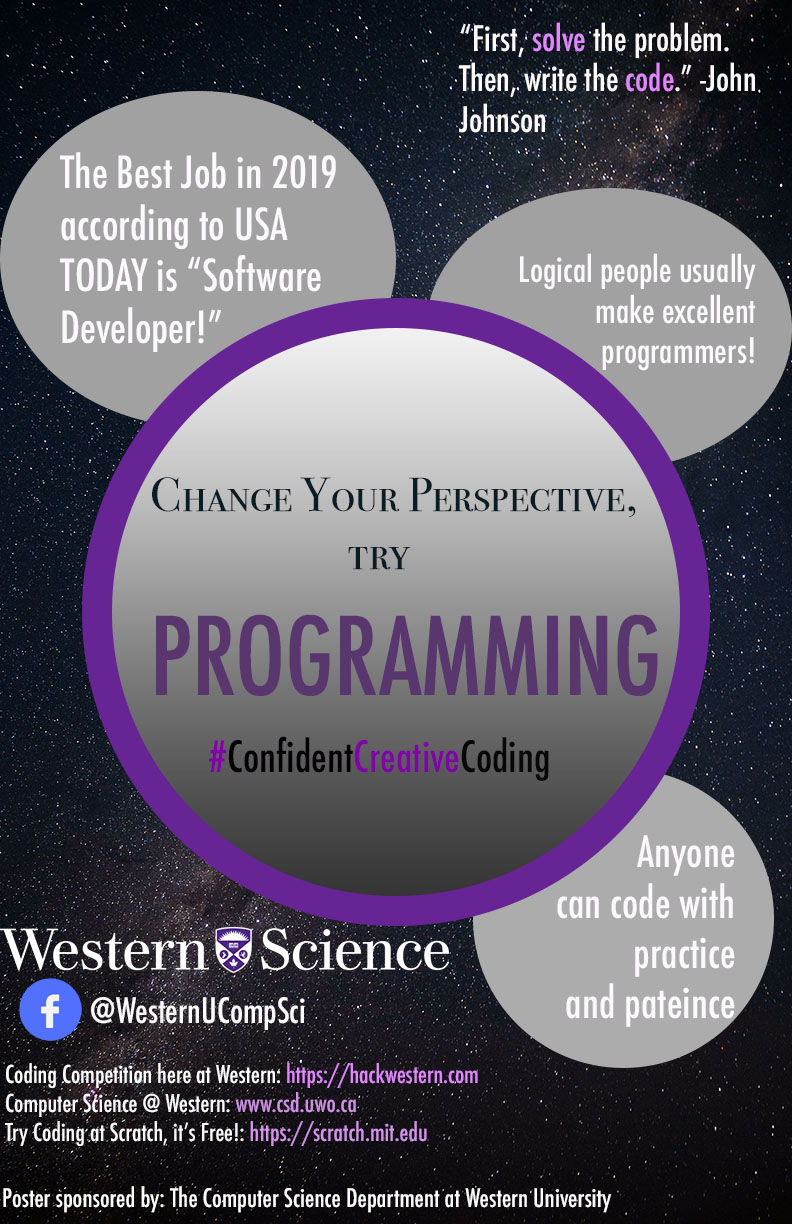 60/119
[Speaker Notes: jpurcha2_poster.jpg]
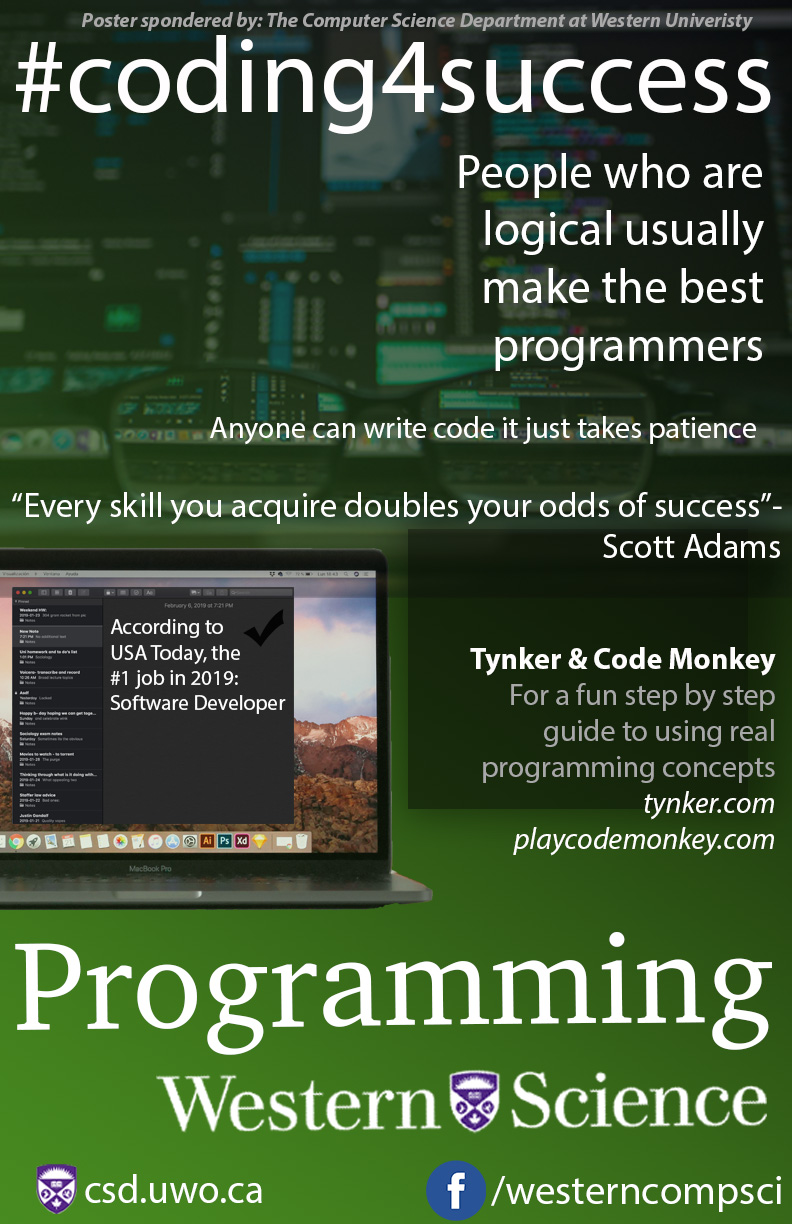 61/119
[Speaker Notes: jpollo22_poster.jpg]
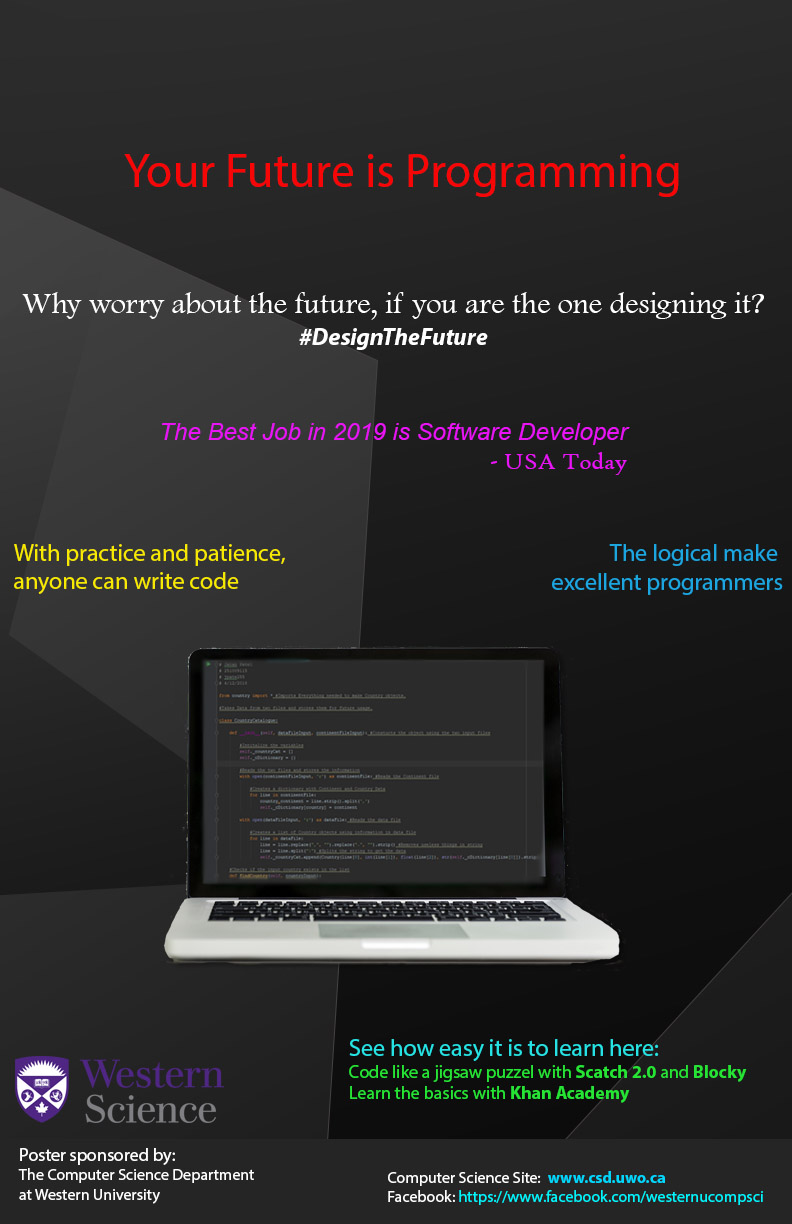 62/119
[Speaker Notes: jpate255_poster.jpg]
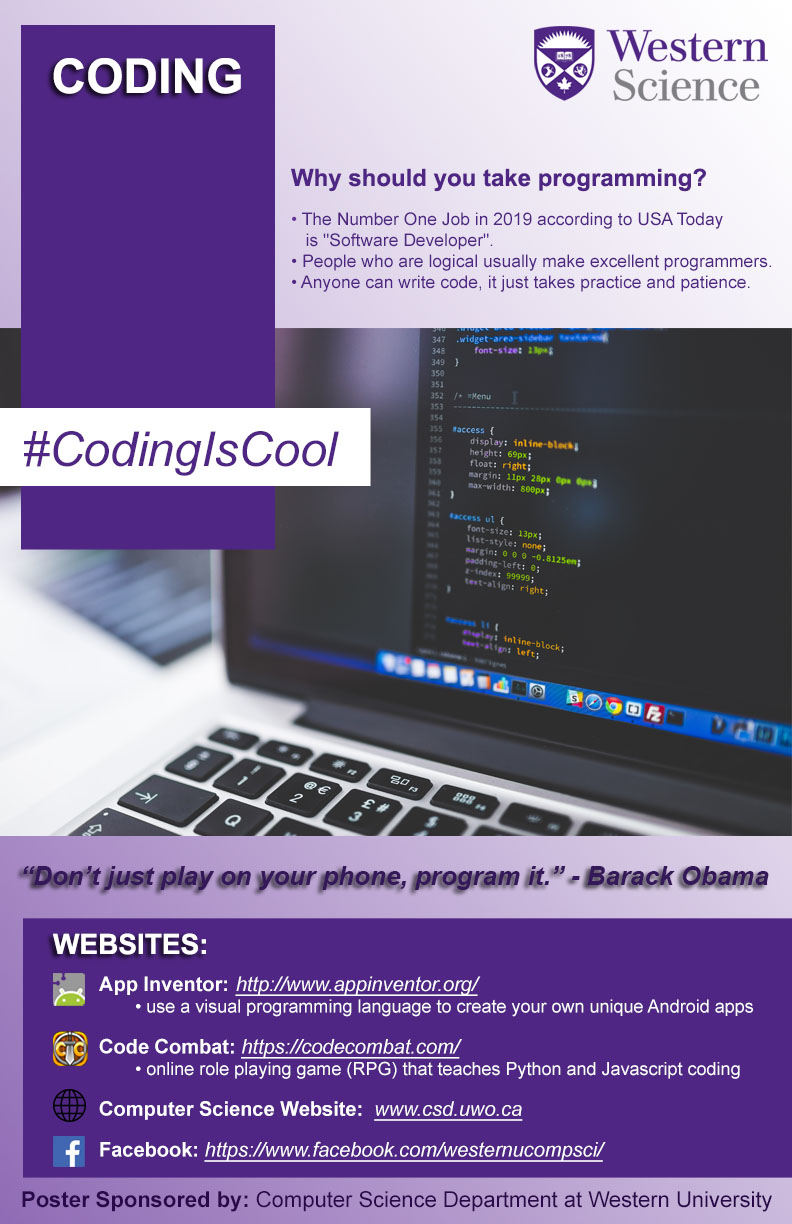 63/119
[Speaker Notes: jotter2_poster.jpg]
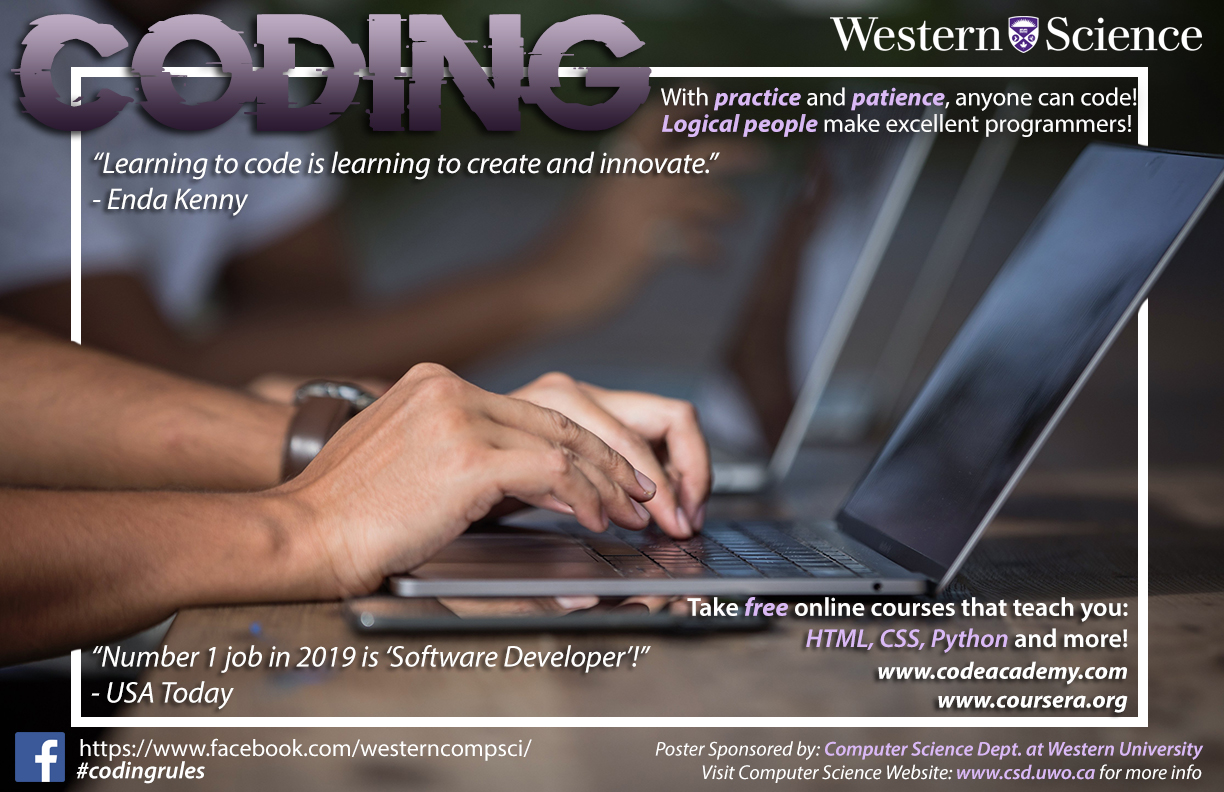 64/119
[Speaker Notes: jmuhelan_poster.jpg]
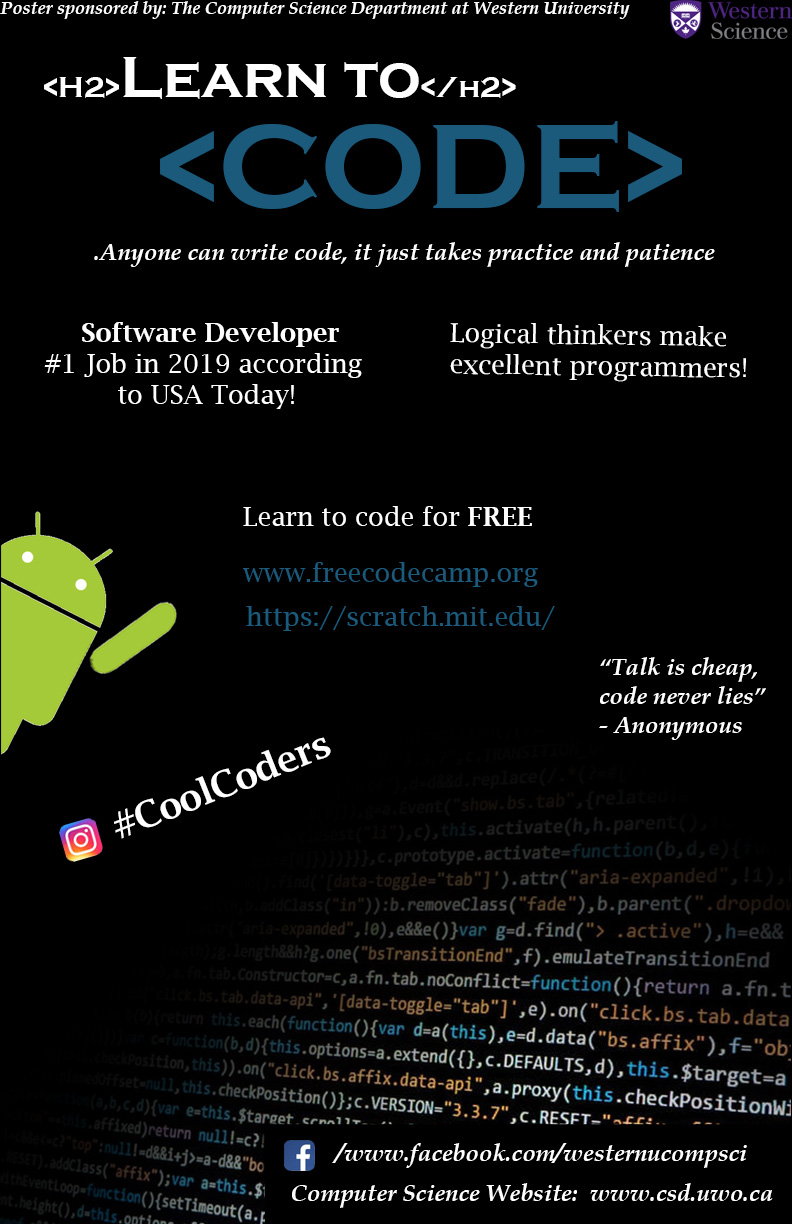 65/119
[Speaker Notes: jmoses6_poster.jpg]
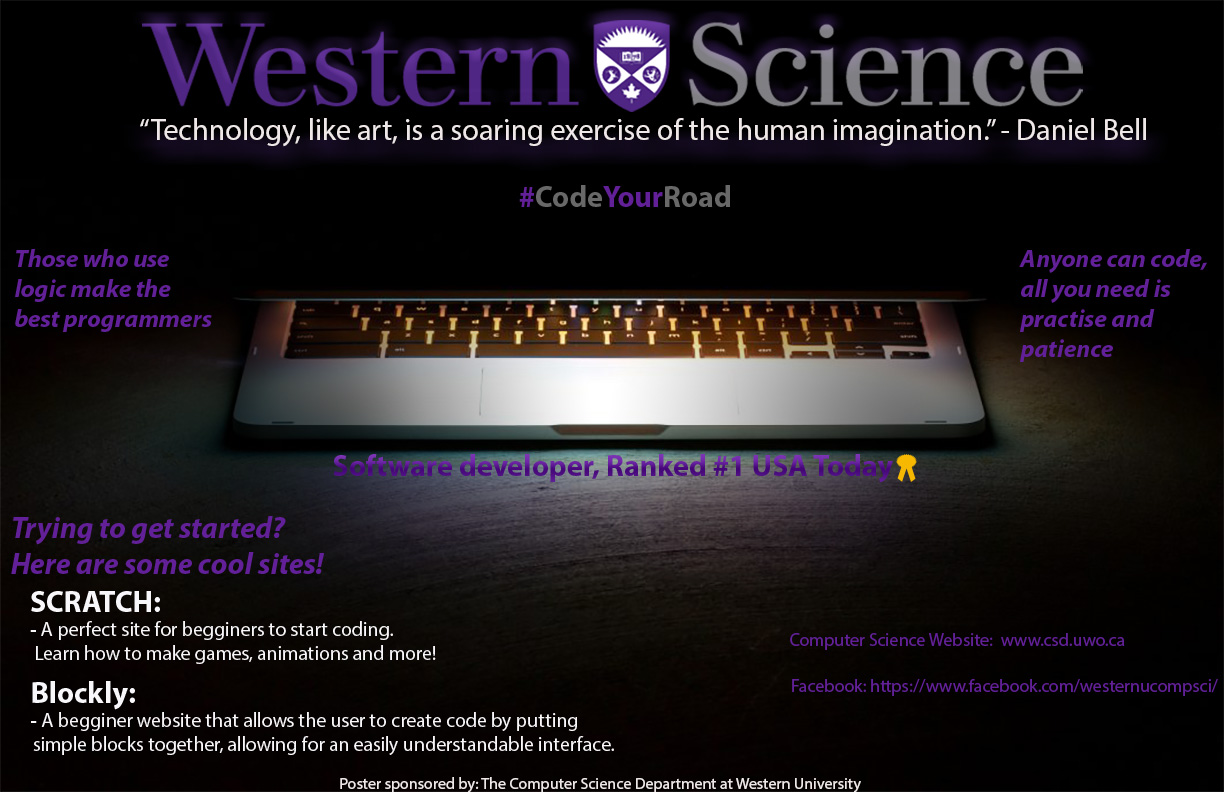 66/119
[Speaker Notes: jmorr258_poster.jpg]
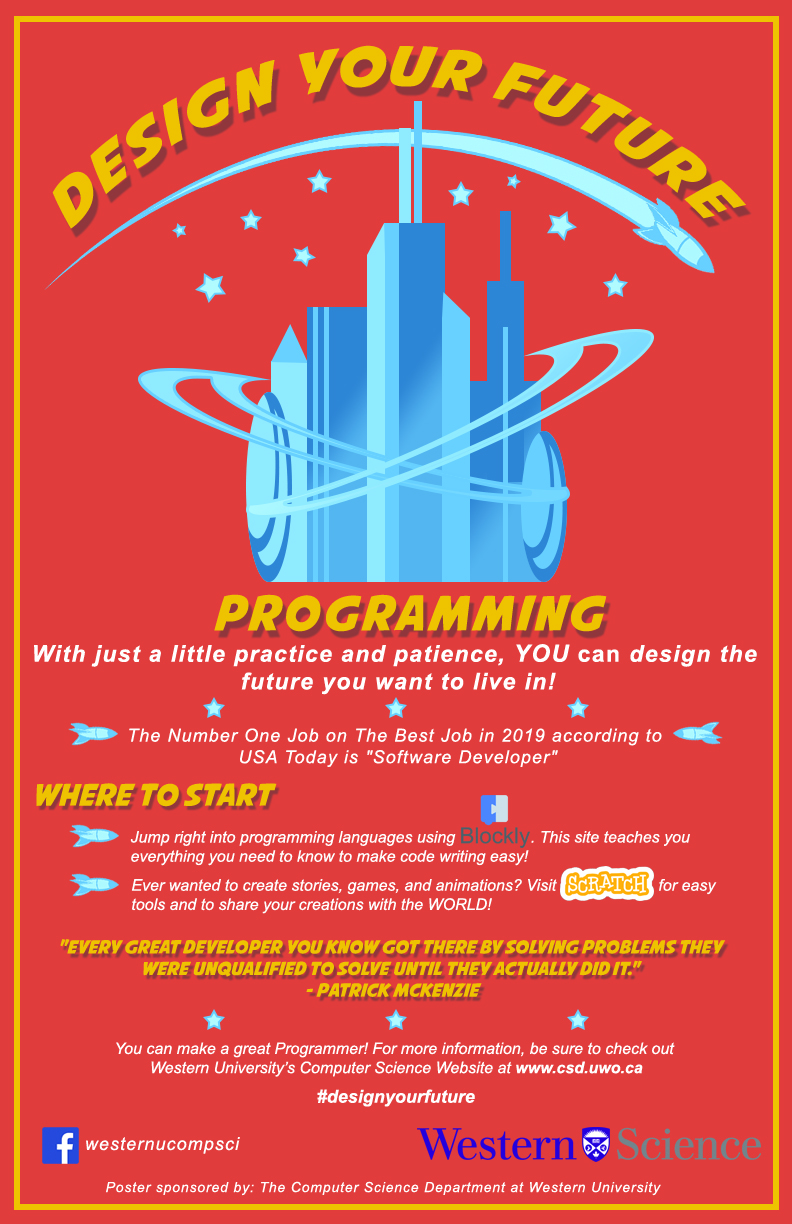 67/119
[Speaker Notes: jmerifie_poster.jpg]
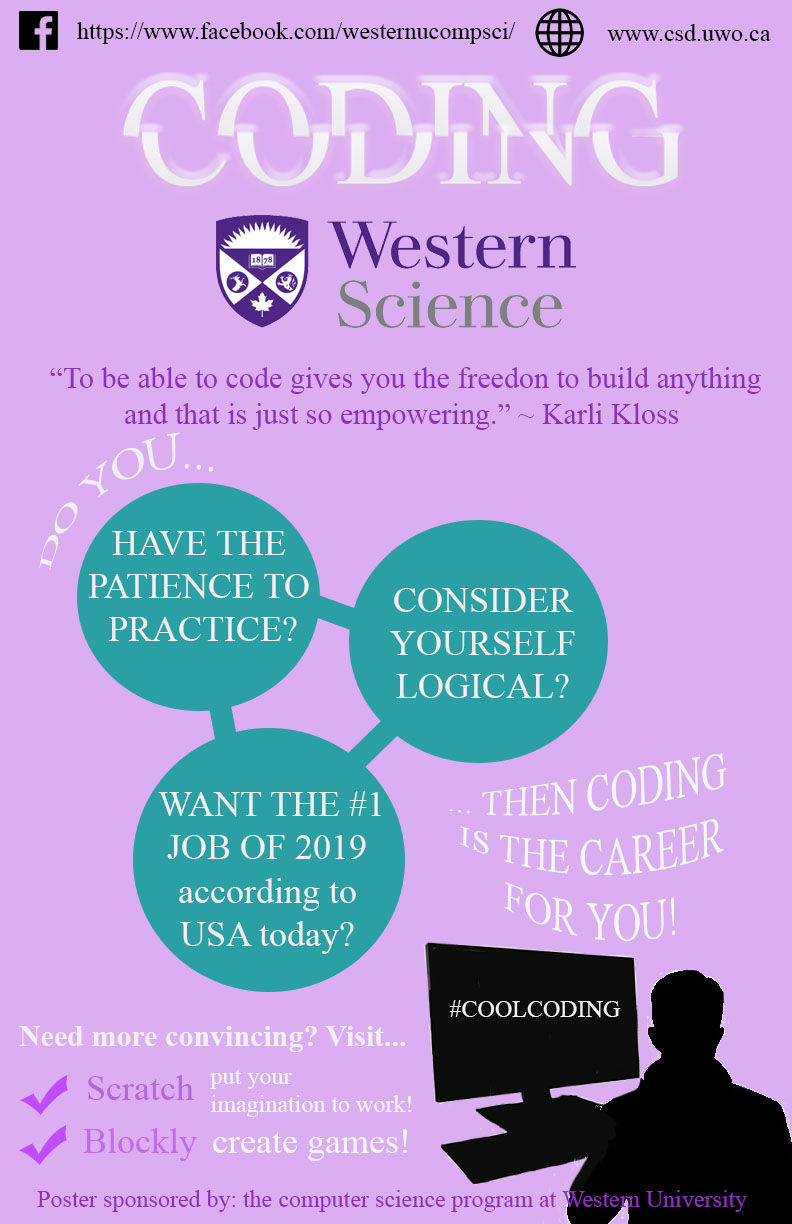 68/119
[Speaker Notes: jmckagu2_poster.jpg]
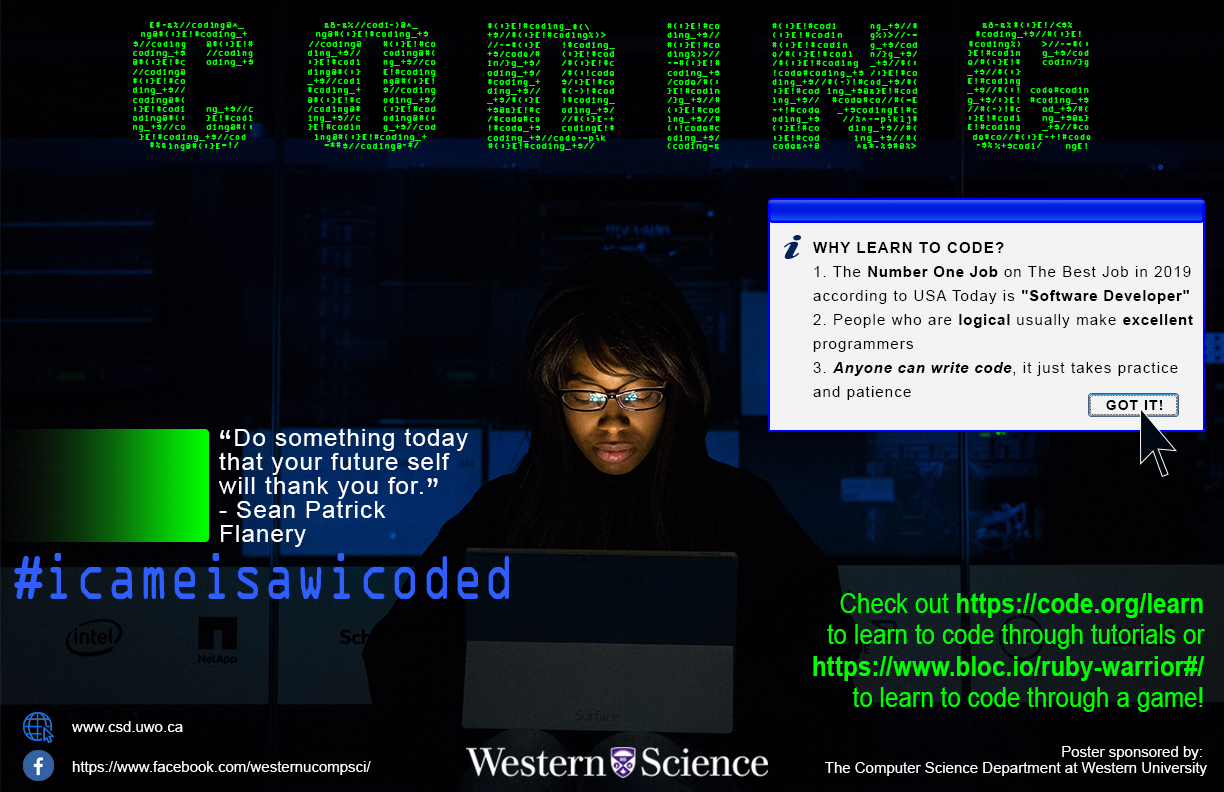 69/119
[Speaker Notes: jmazour_poster.jpg]
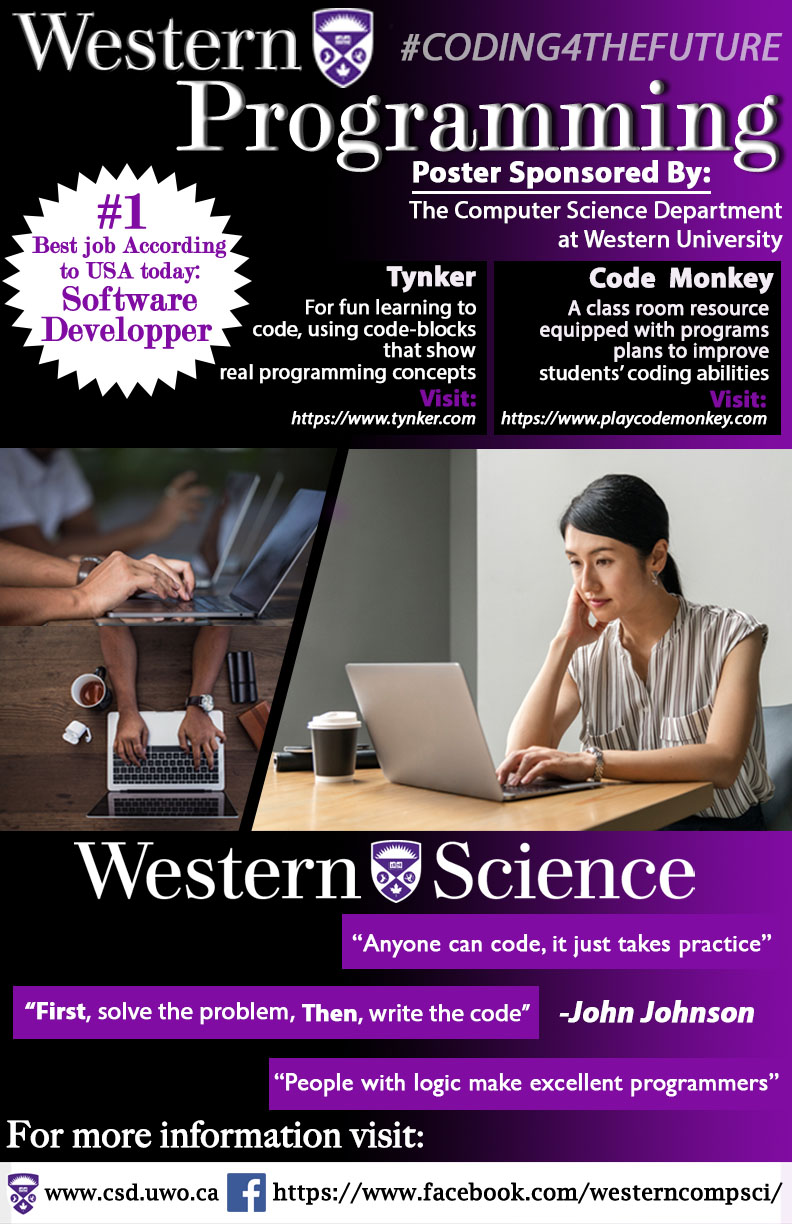 70/119
[Speaker Notes: jmartosh_poster.jpg]
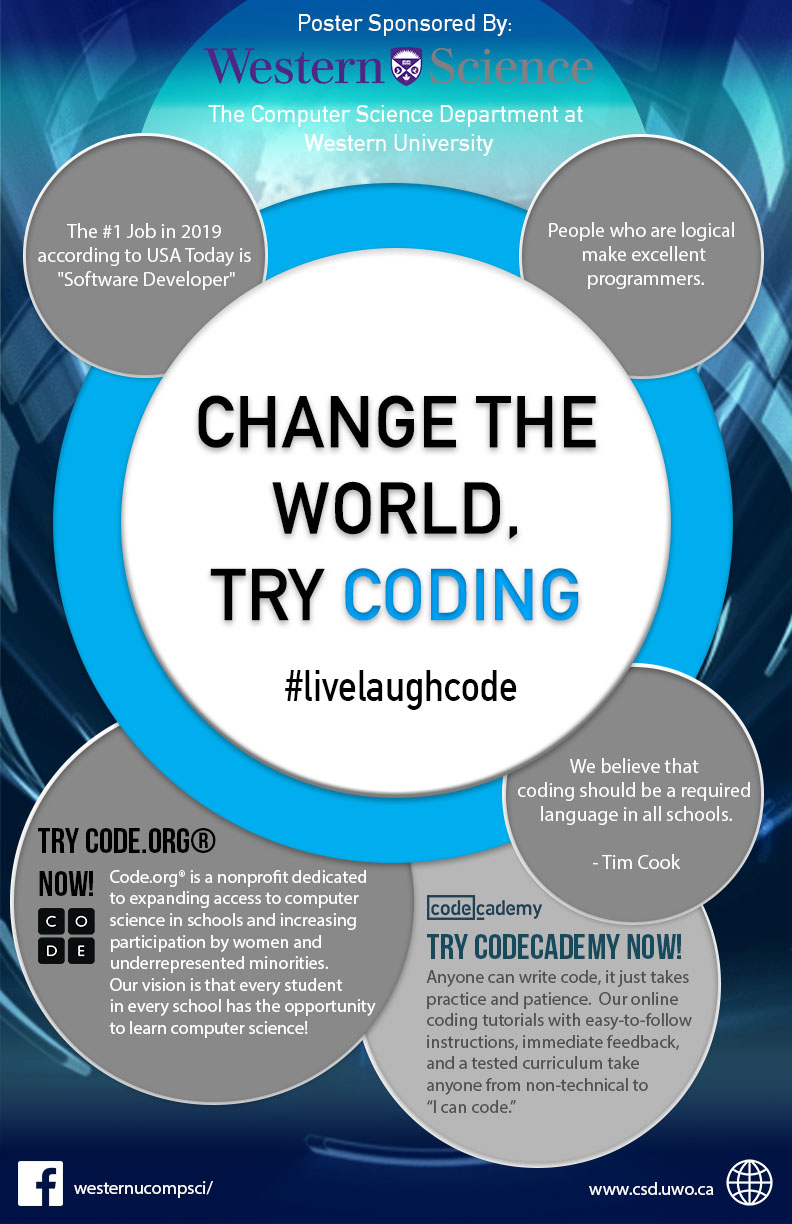 71/119
[Speaker Notes: jmaron2_poster.jpg]
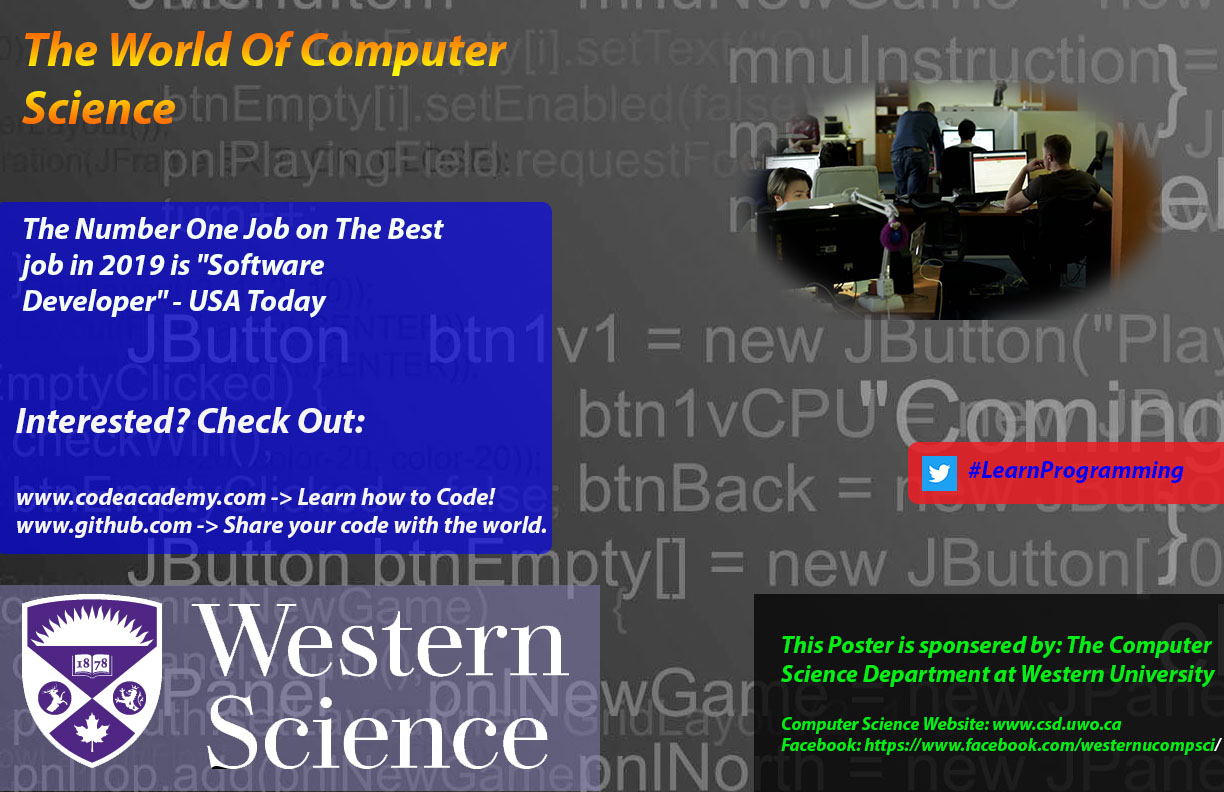 72/119
[Speaker Notes: isahota4_poster.jpg]
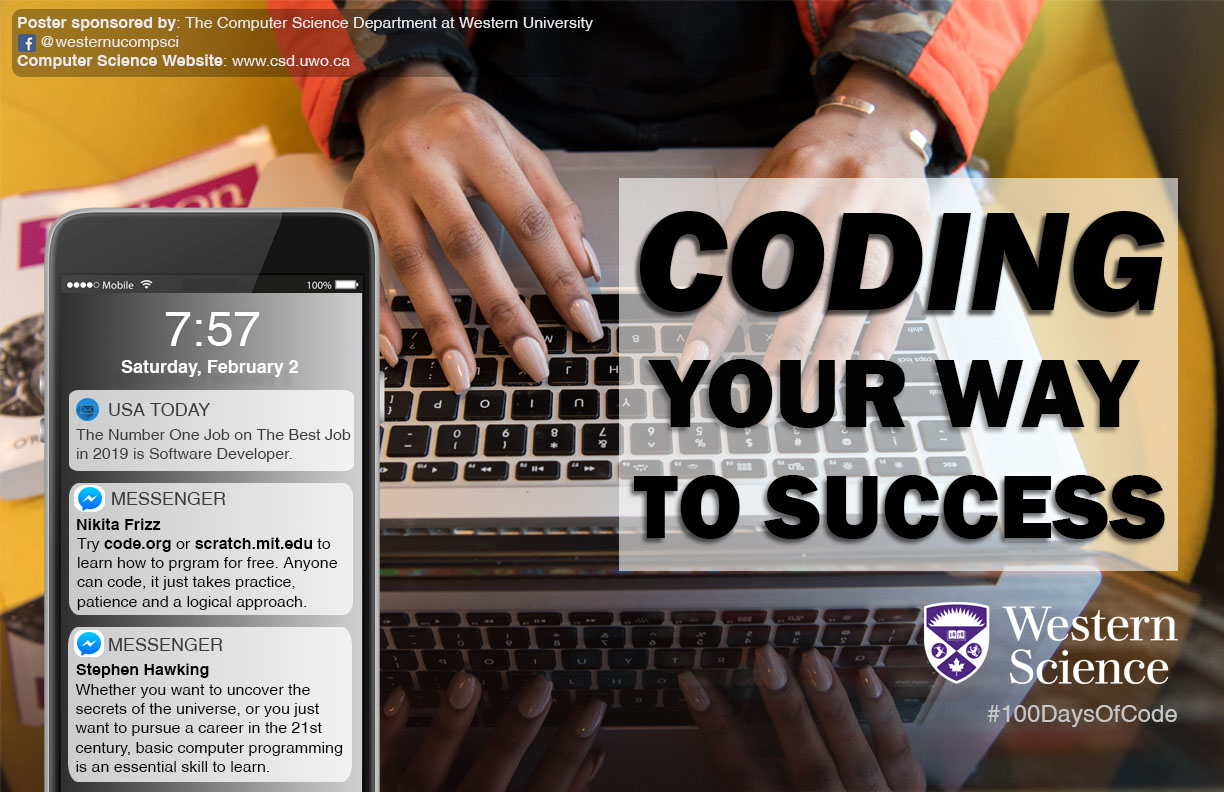 73/119
[Speaker Notes: imurariu_poster.jpg]
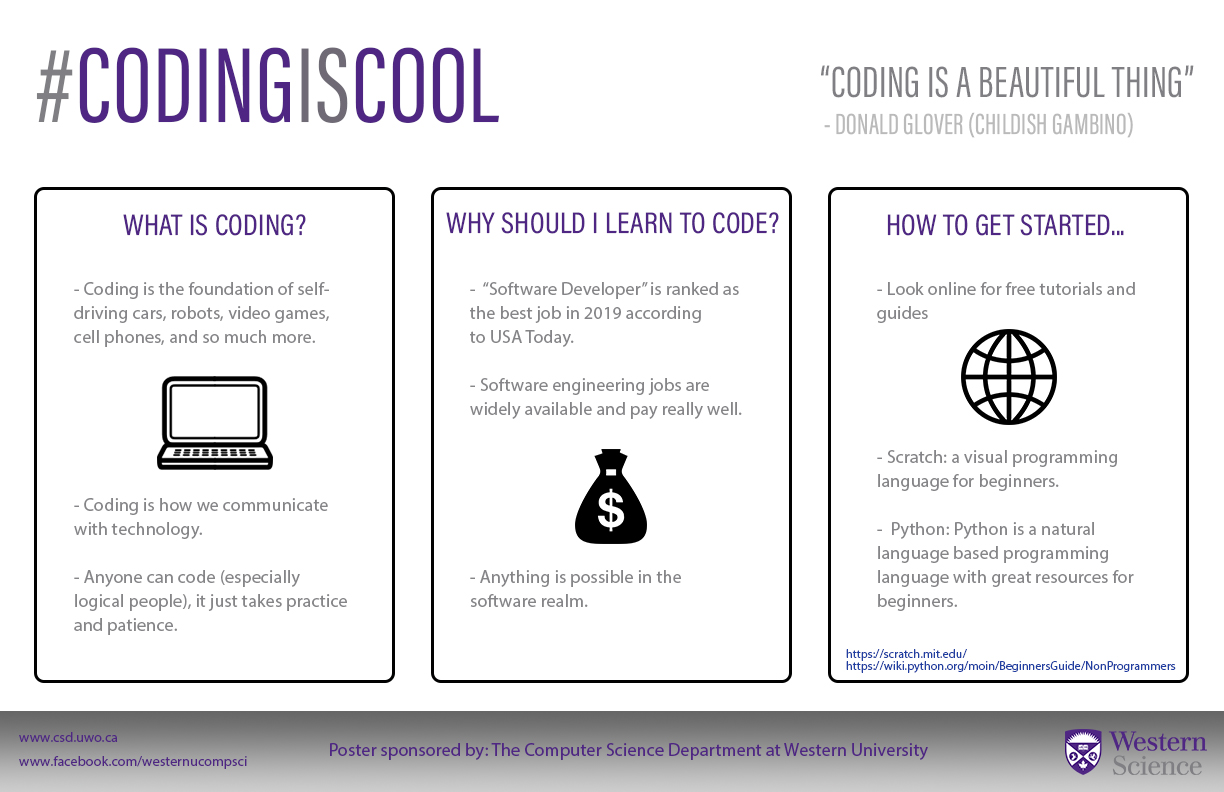 74/119
[Speaker Notes: hsalomon_poster.jpg]
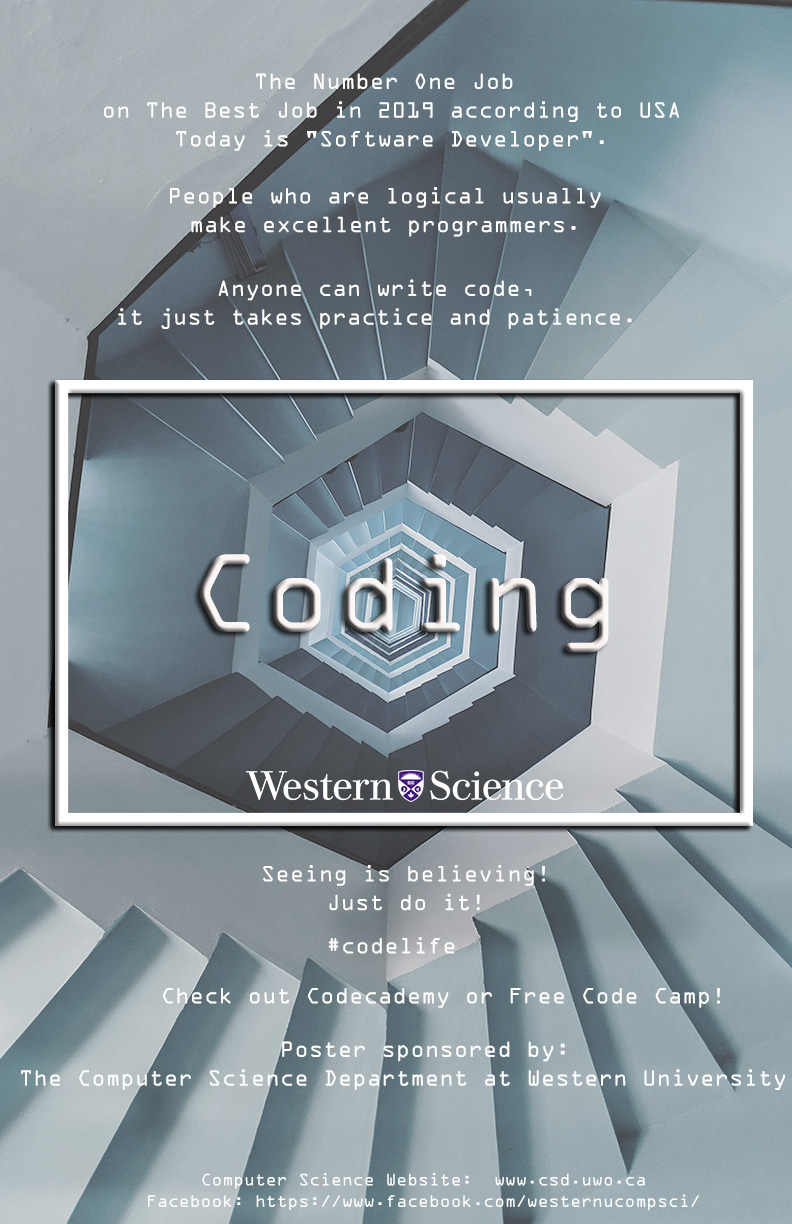 75/119
[Speaker Notes: hpan72_poster.jpg]
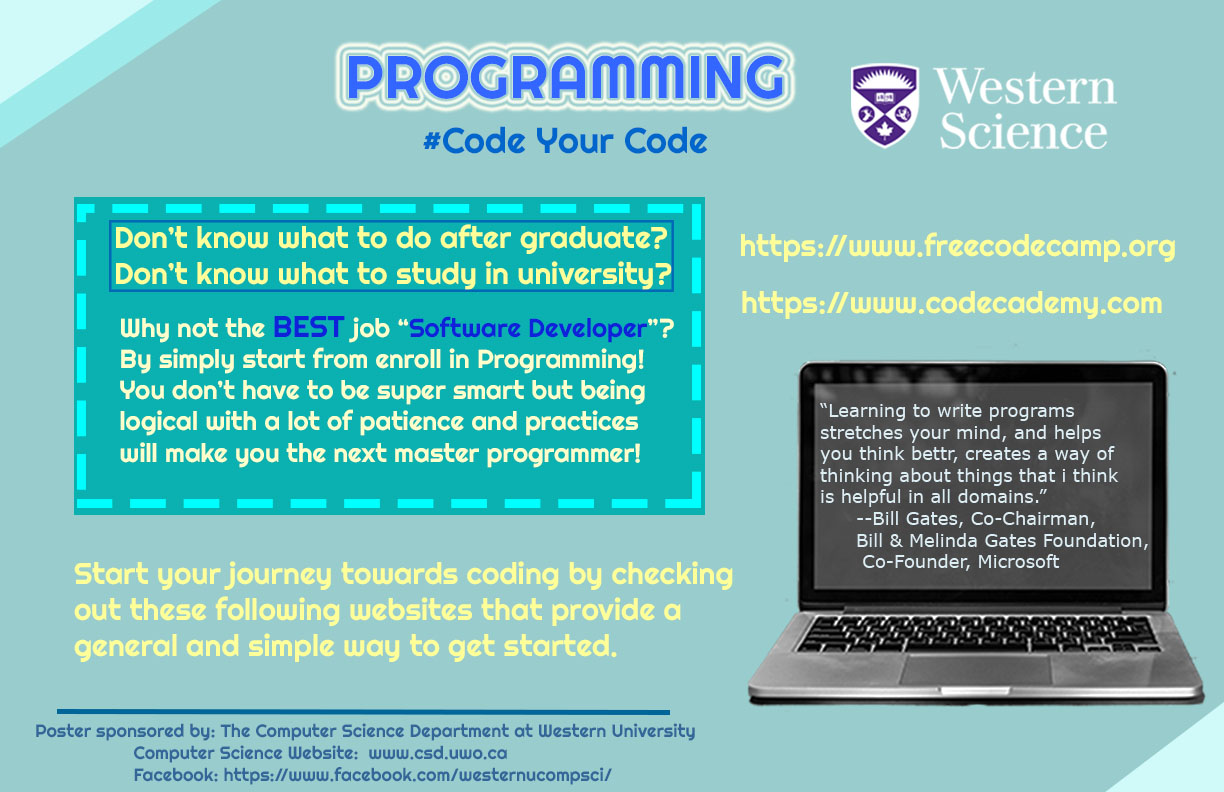 76/119
[Speaker Notes: hpan68_poster.jpg]
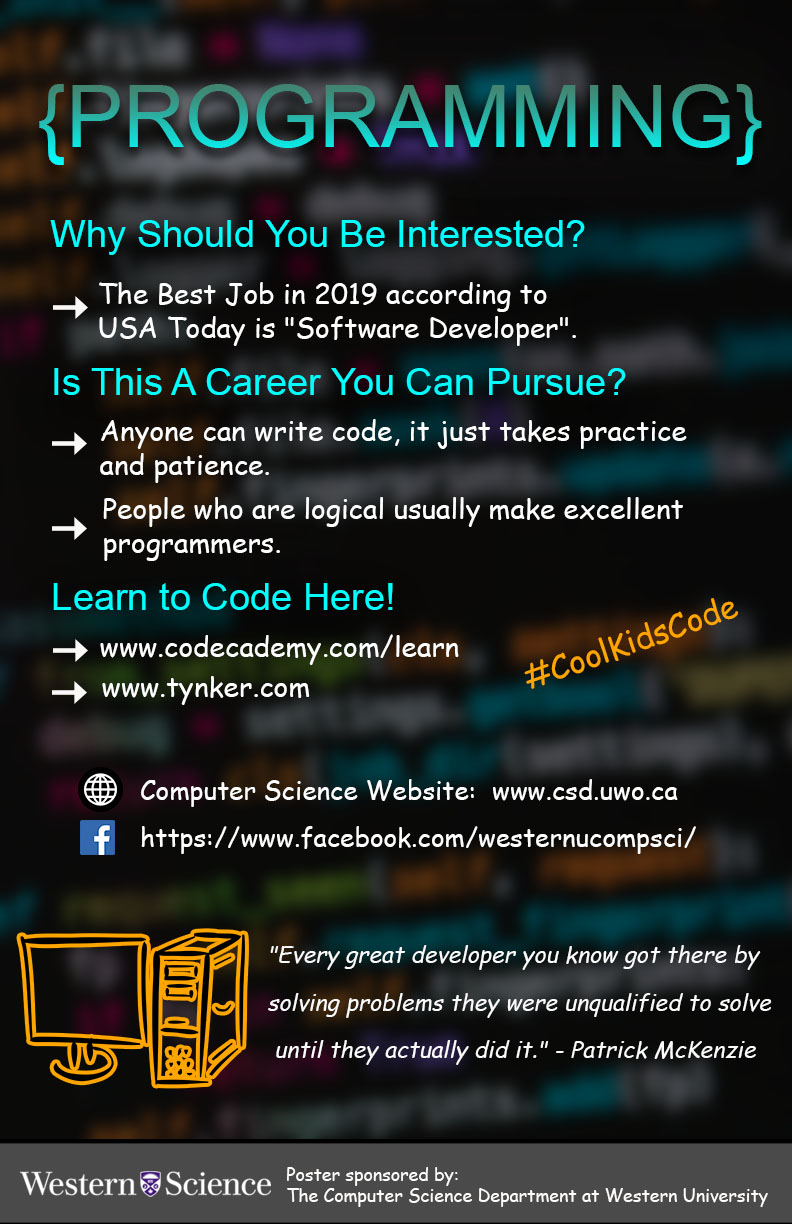 77/119
[Speaker Notes: hmun4_poster.jpg]
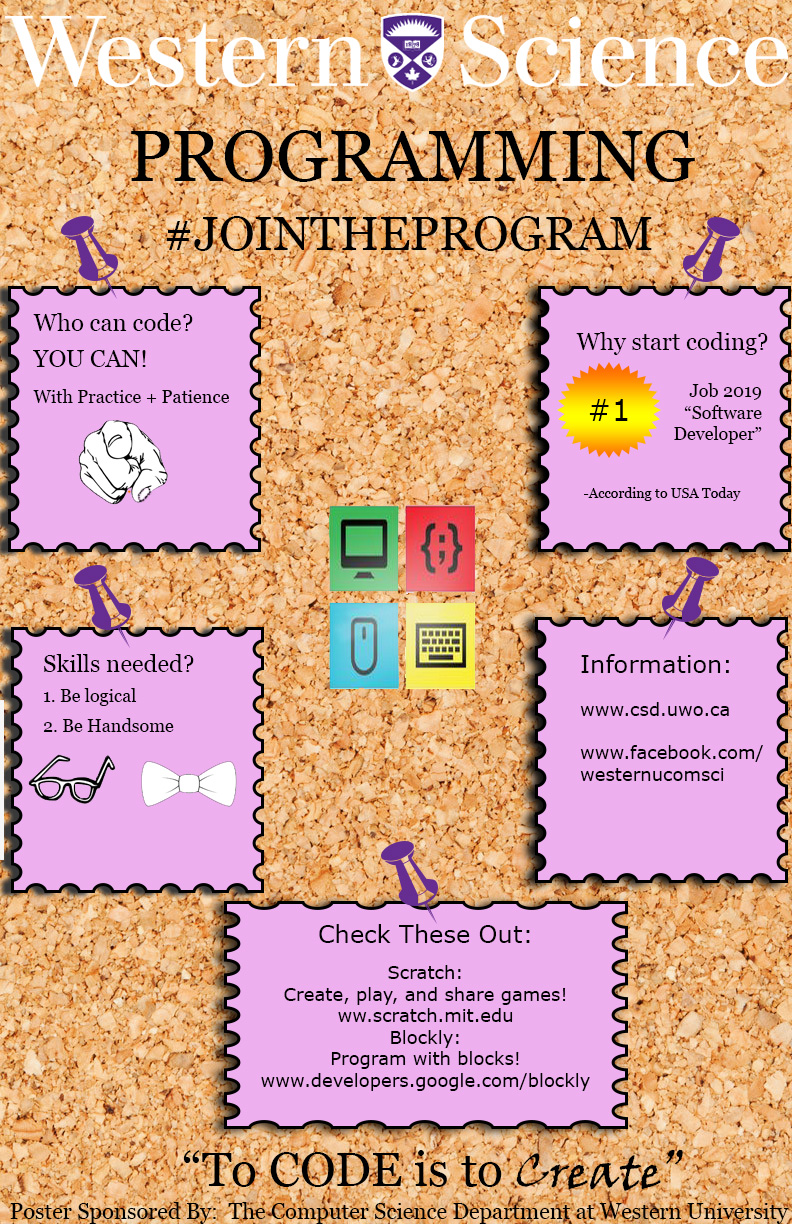 78/119
[Speaker Notes: hmoxam_poster.jpg]
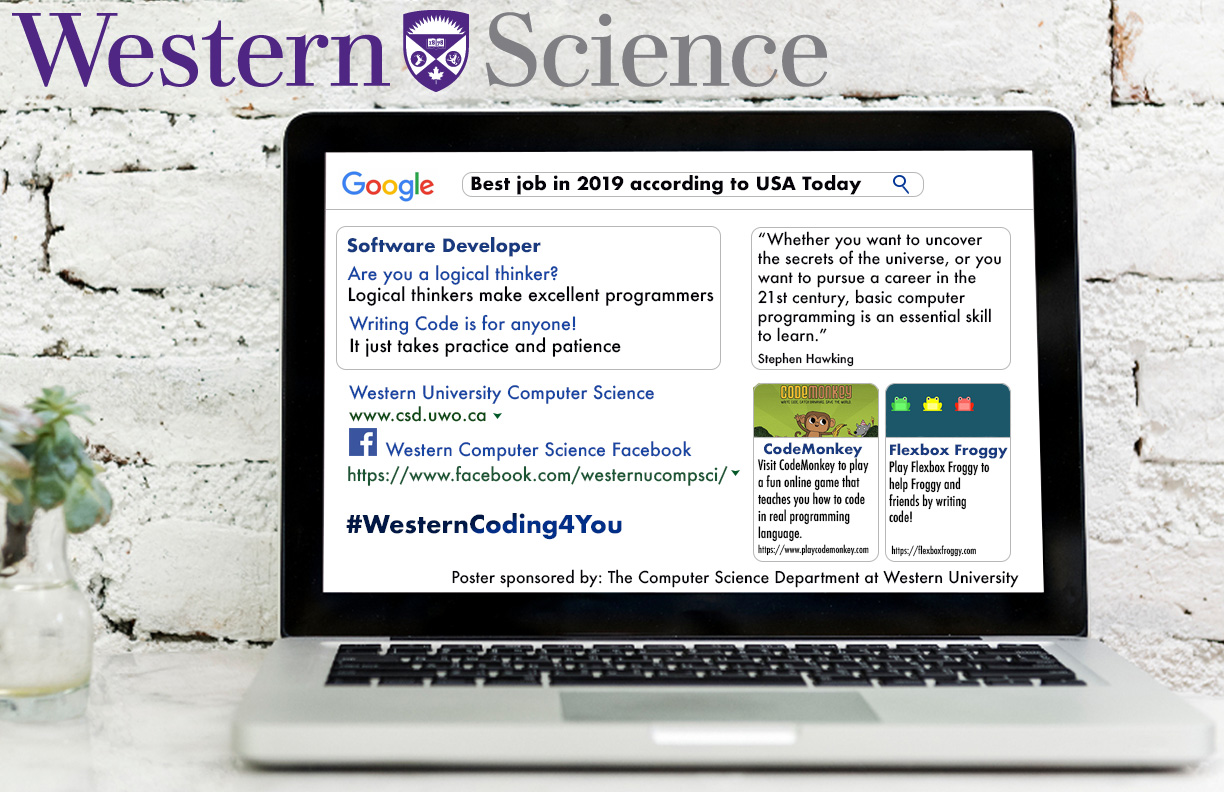 79/119
[Speaker Notes: hmitch6_poster.jpg]
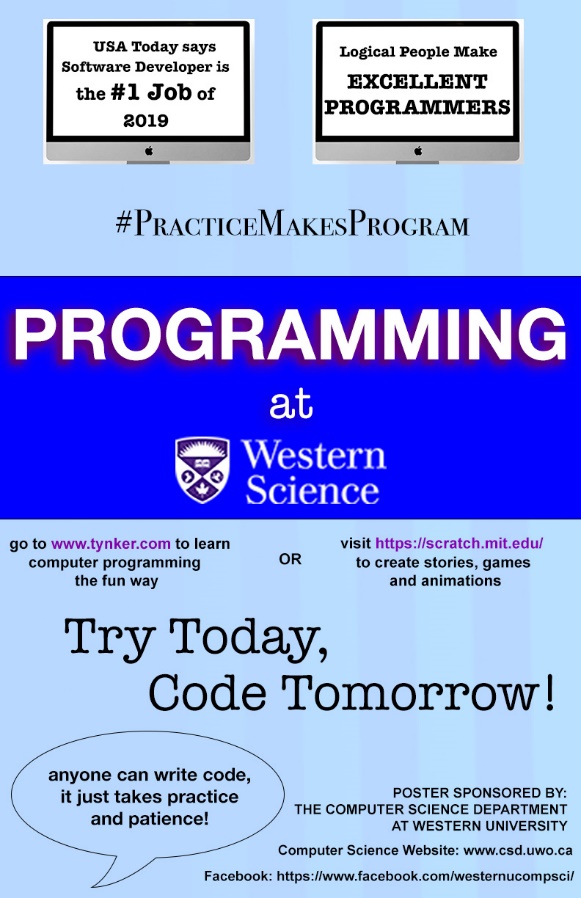 80/119
[Speaker Notes: gmaury_poster.jpg]
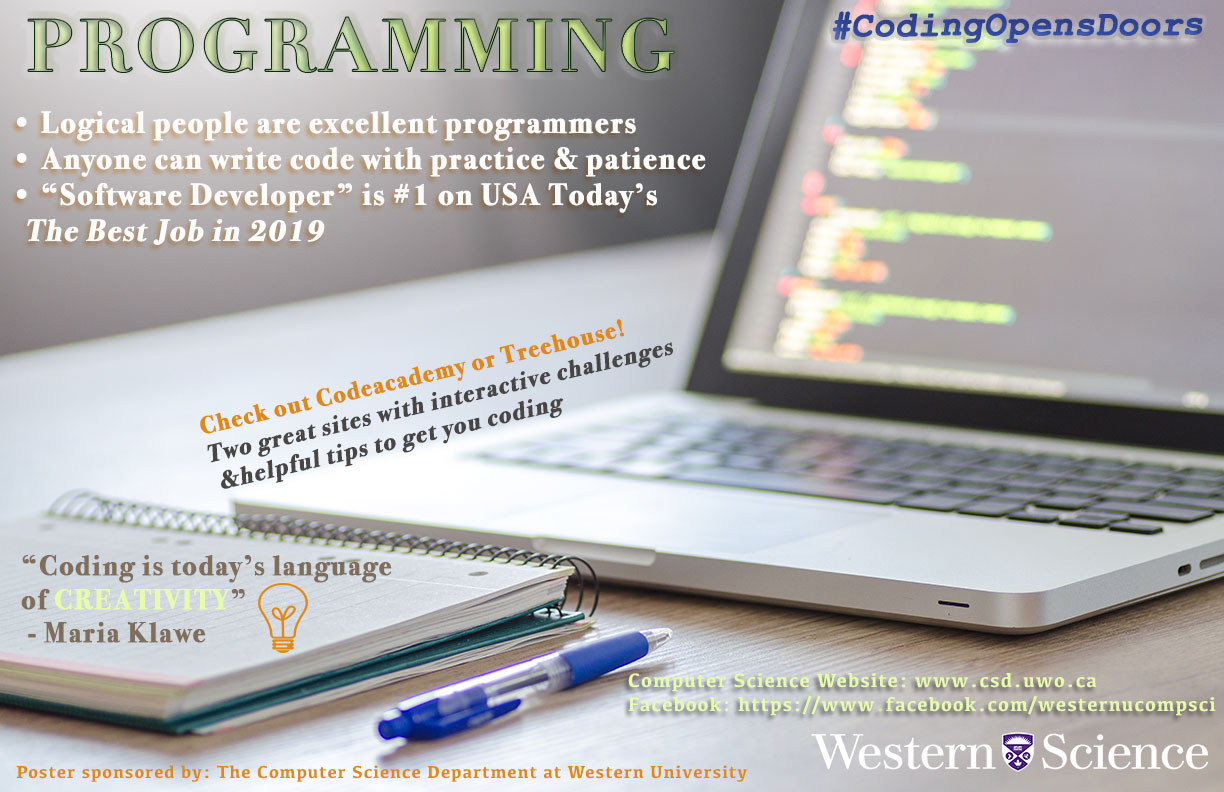 81/119
[Speaker Notes: fsabir_poster.jpg]
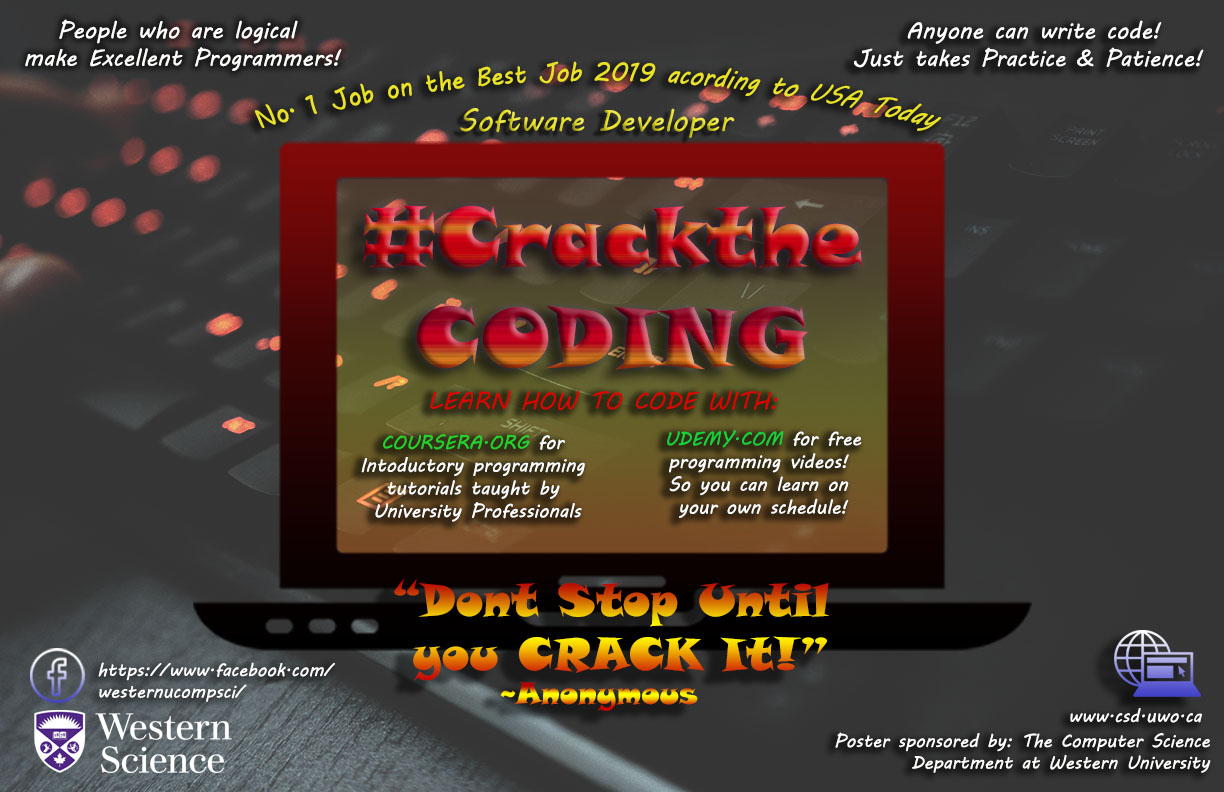 82/119
[Speaker Notes: fpatel25_poster.jpg]
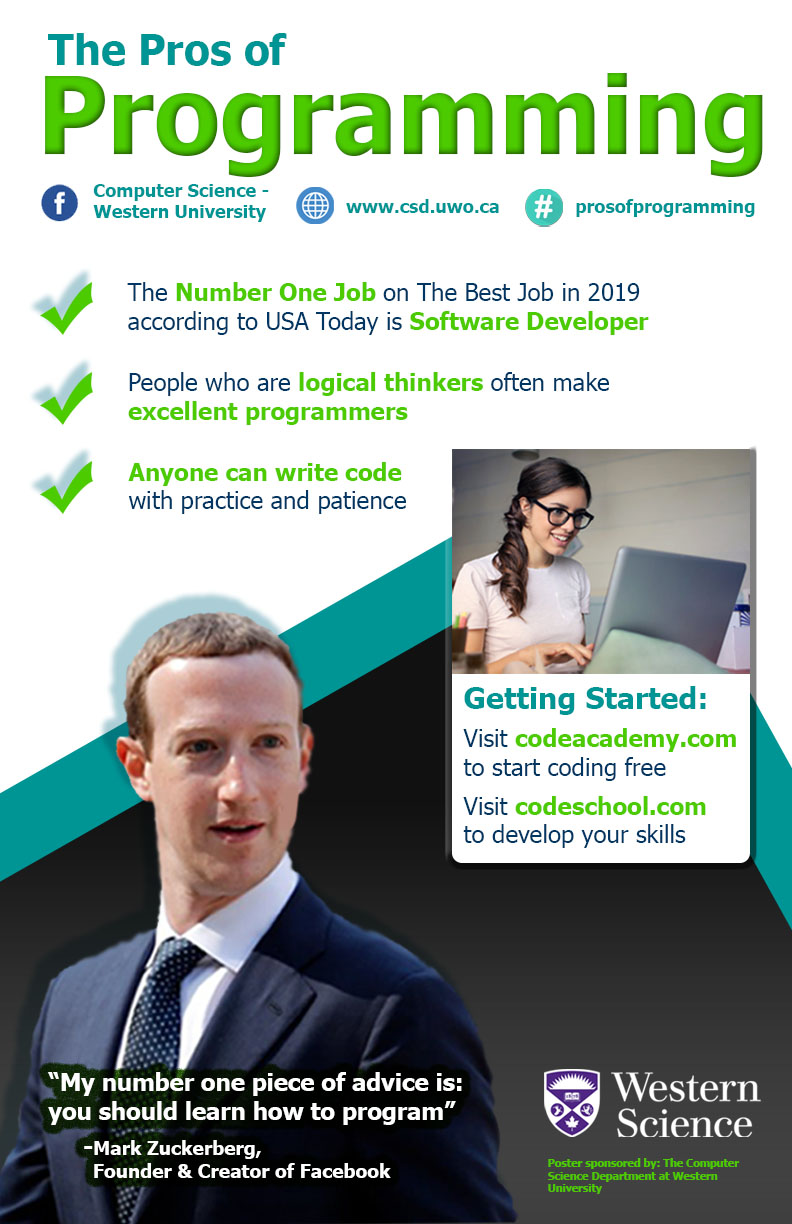 83/119
[Speaker Notes: fmitra_poster.jpg]
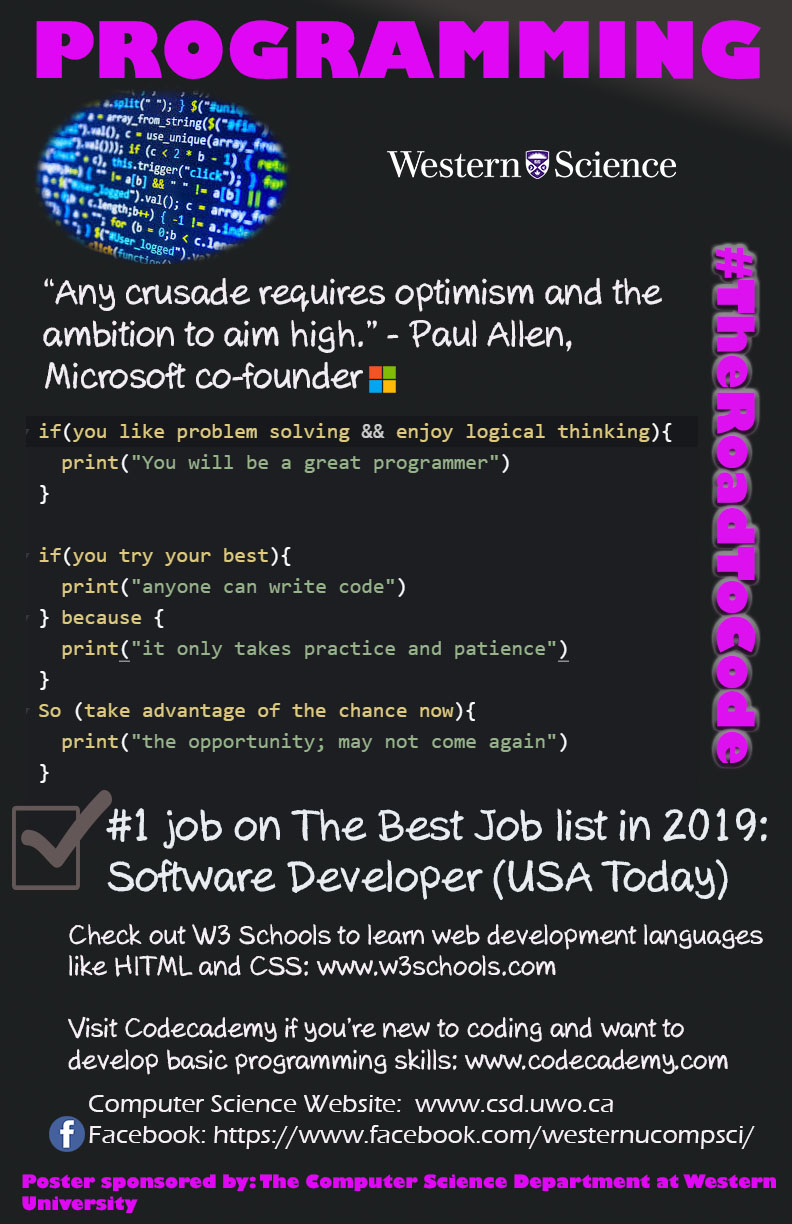 84/119
[Speaker Notes: fmirzaza_poster.jpg]
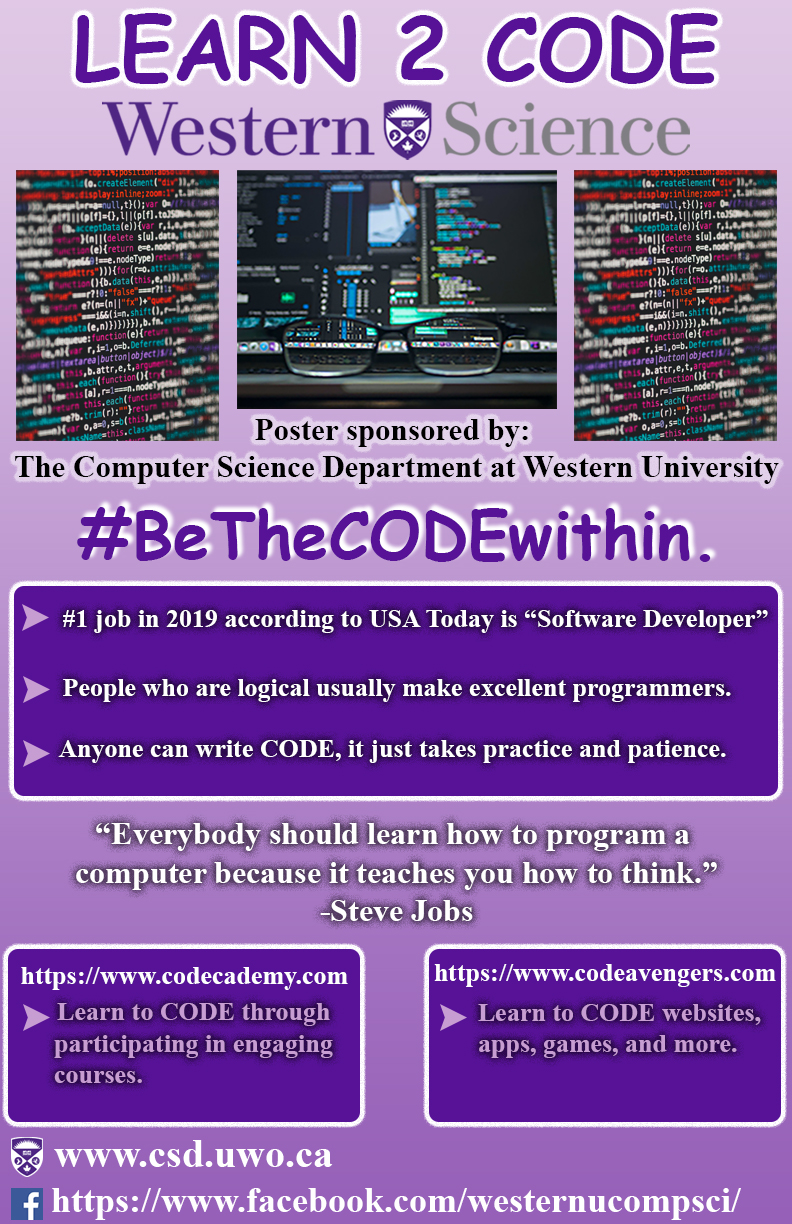 85/119
[Speaker Notes: erotenb_poster.jpg]
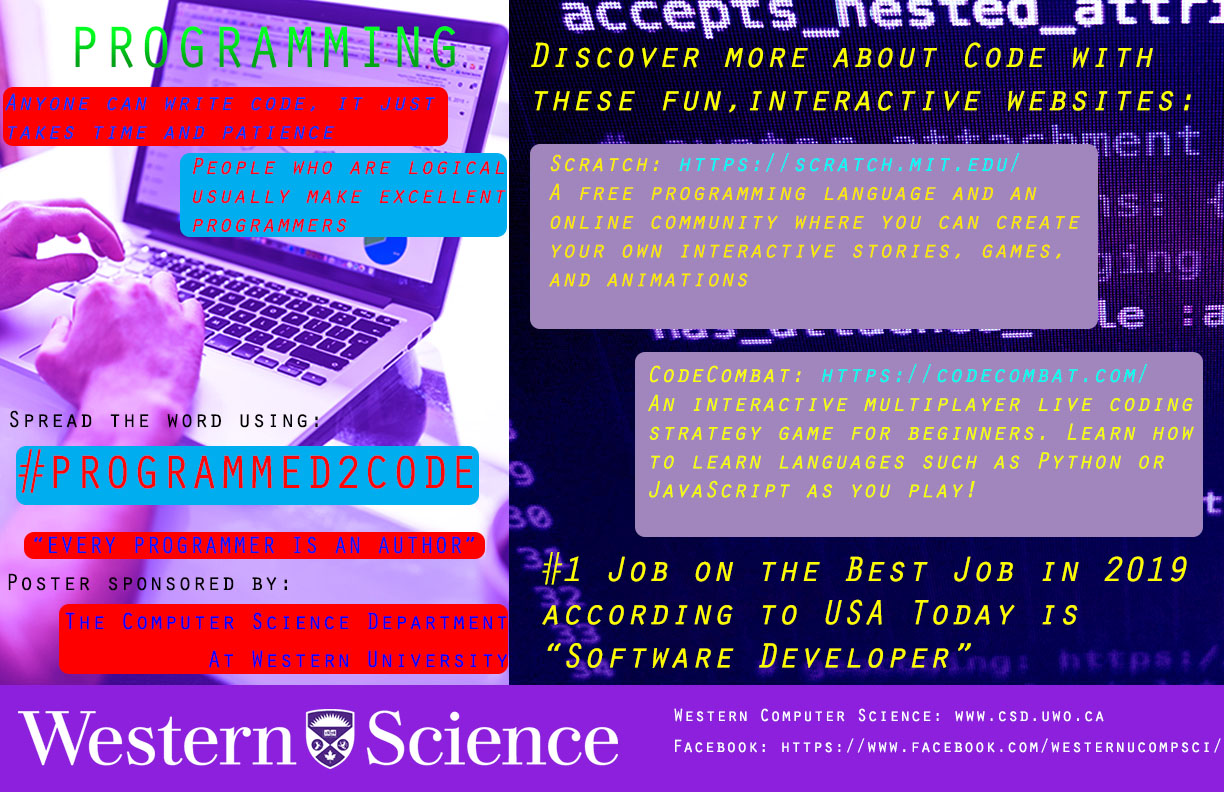 86/119
[Speaker Notes: eouyang2_poster.jpg]
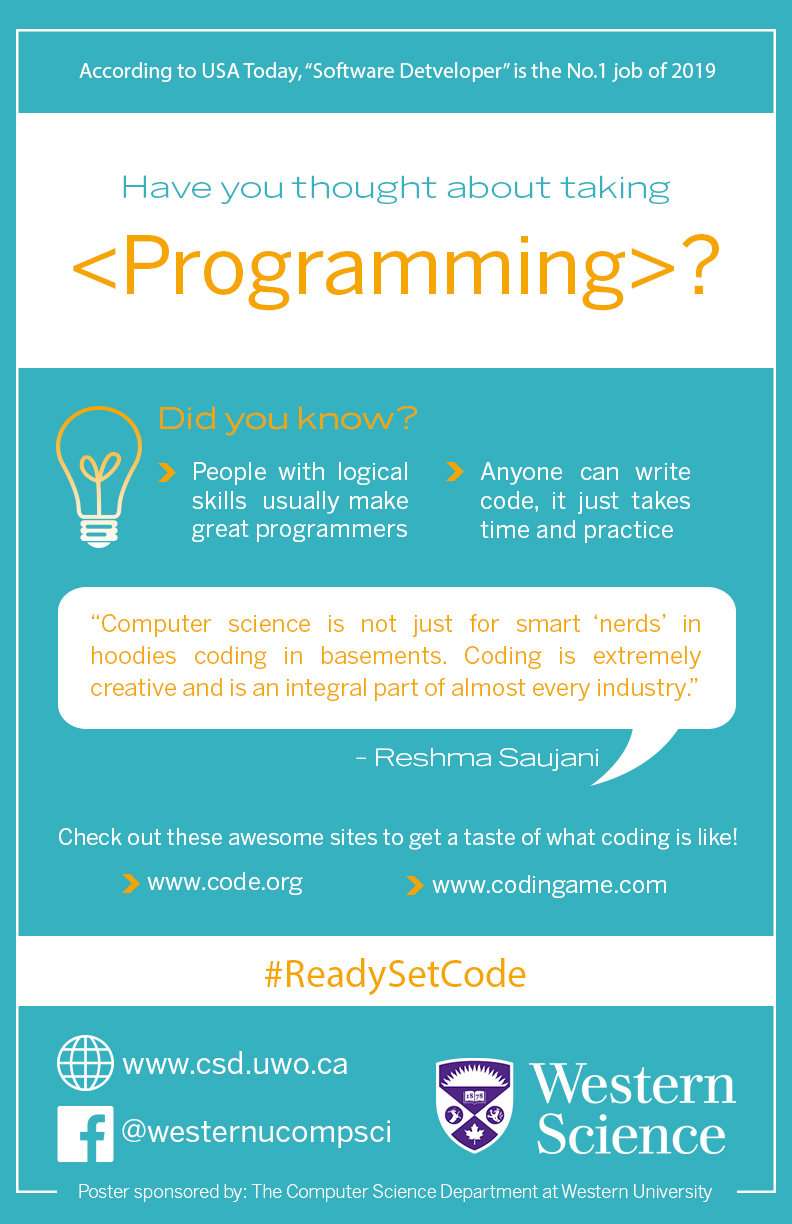 87/119
[Speaker Notes: emichel4_poster.jpg]
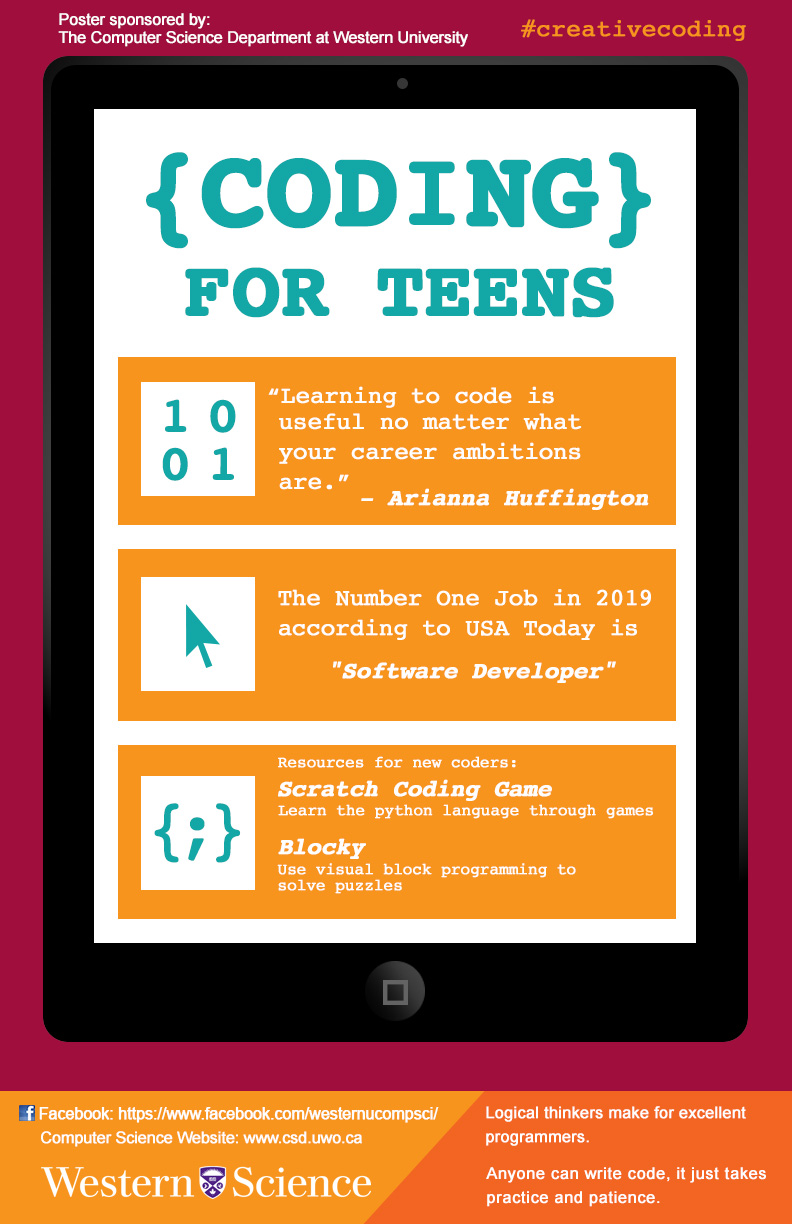 88/119
[Speaker Notes: emclare4_poster.jpg]
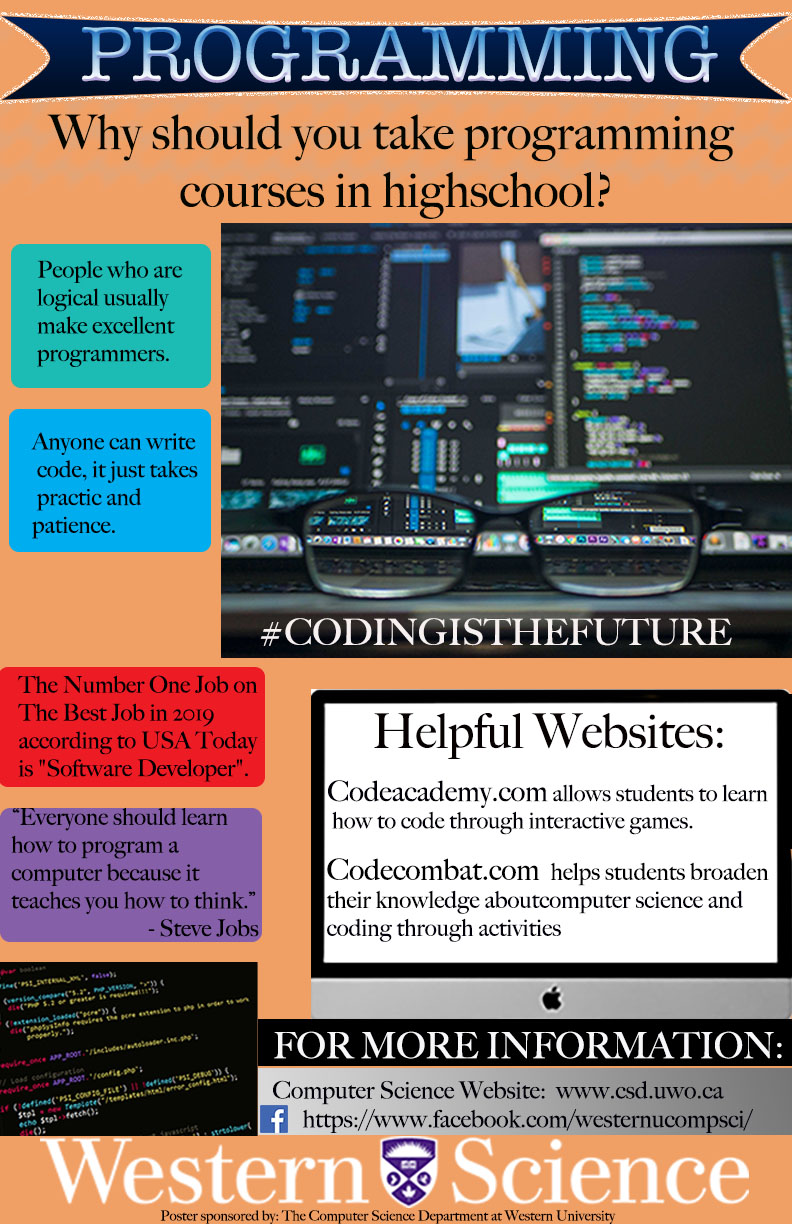 89/119
[Speaker Notes: emaxwel7_poster.jpg]
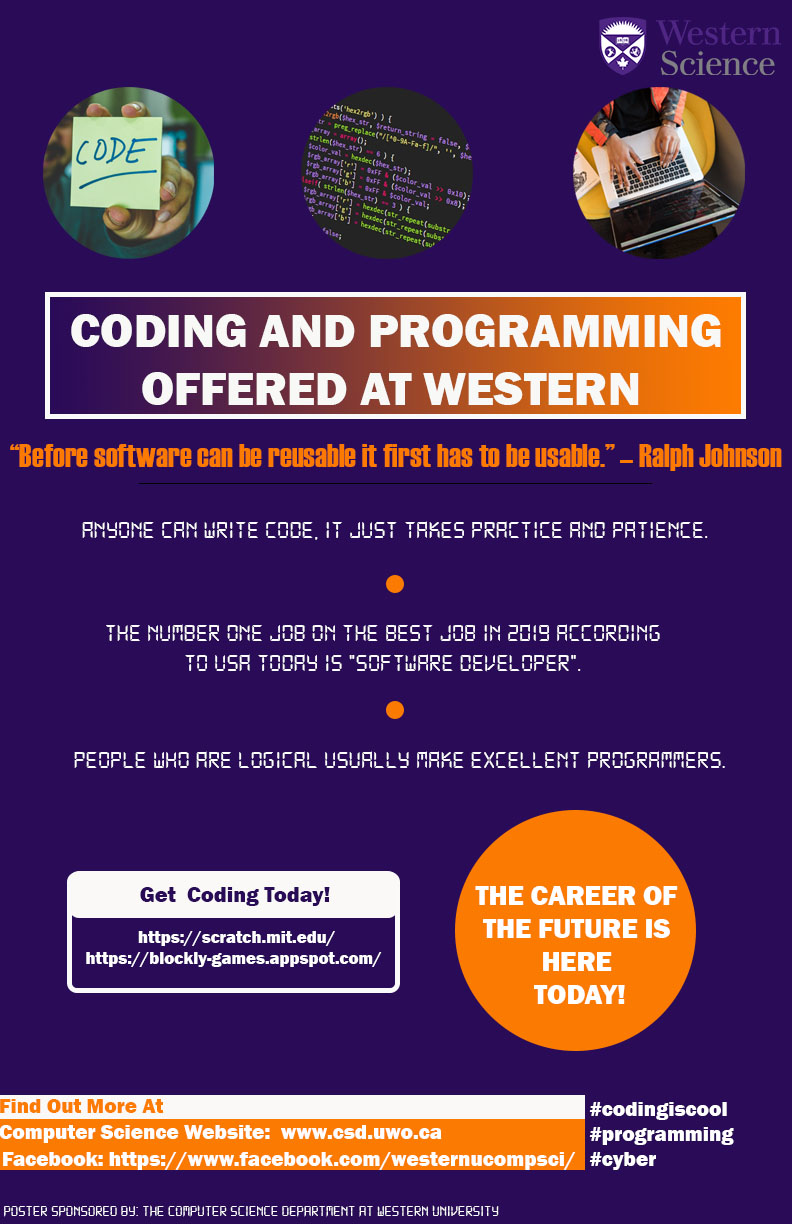 90/119
[Speaker Notes: dsalim2_poster.jpg]
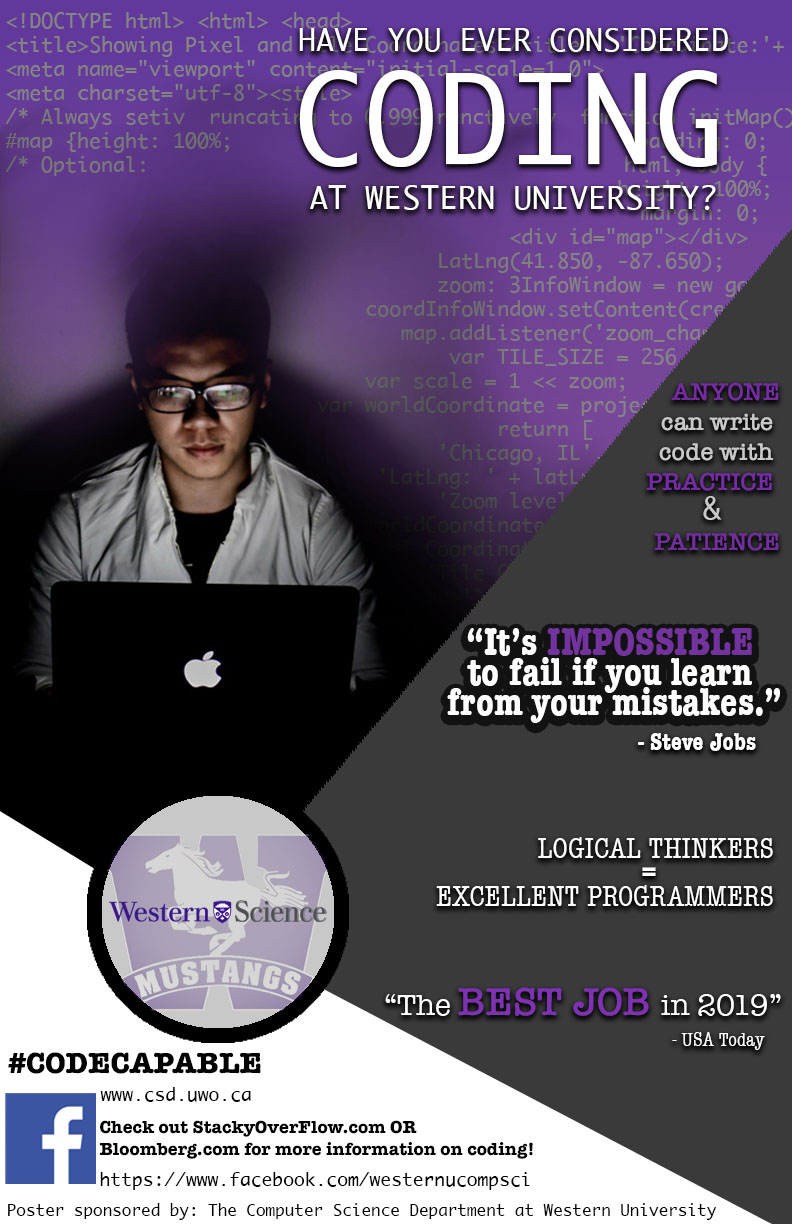 91/119
[Speaker Notes: dquinn24_poster.jpg]
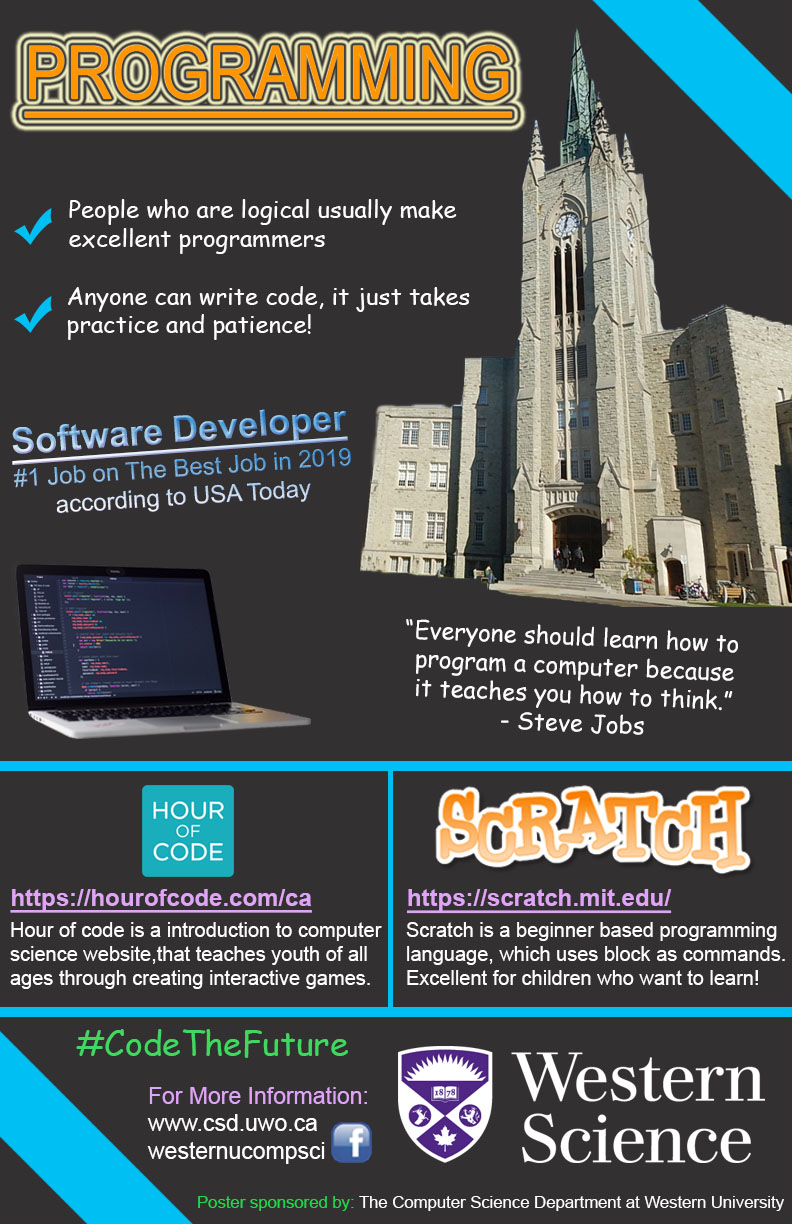 92/119
[Speaker Notes: dquan5_poster.jpg]
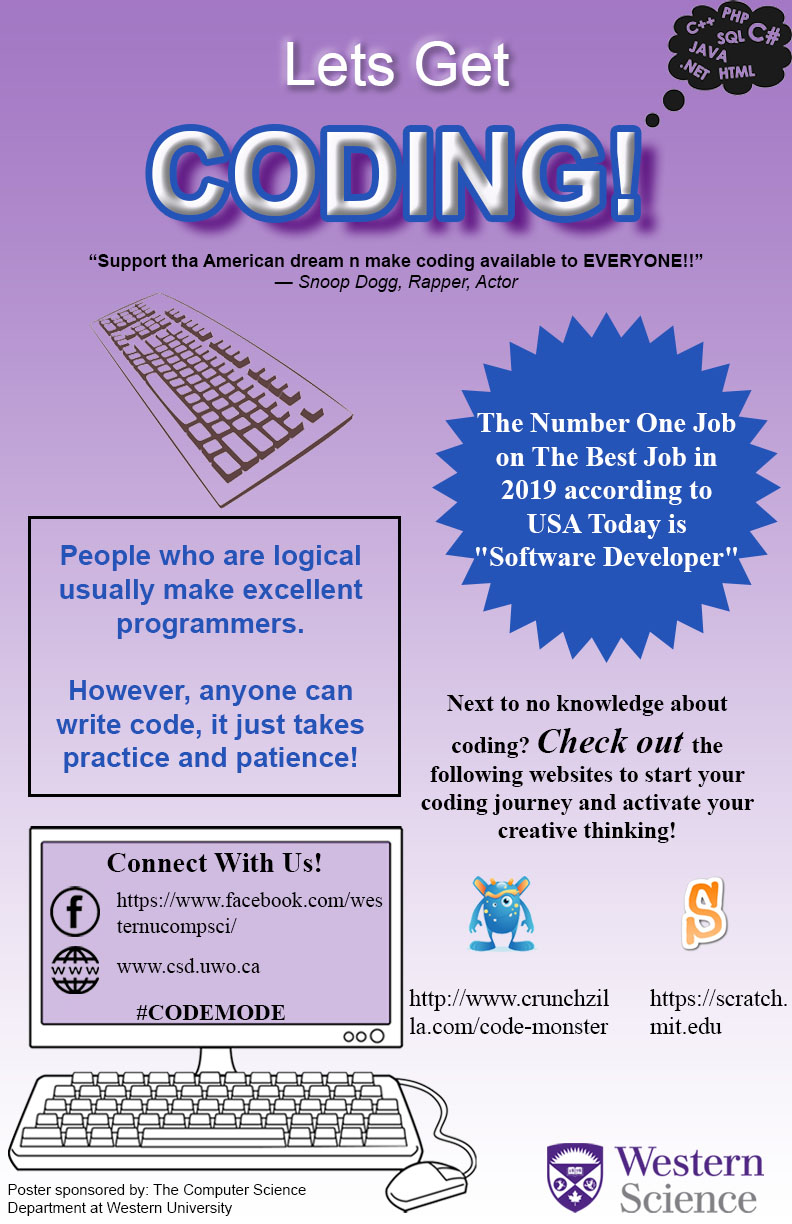 93/119
[Speaker Notes: dpickens_poster.jpg]
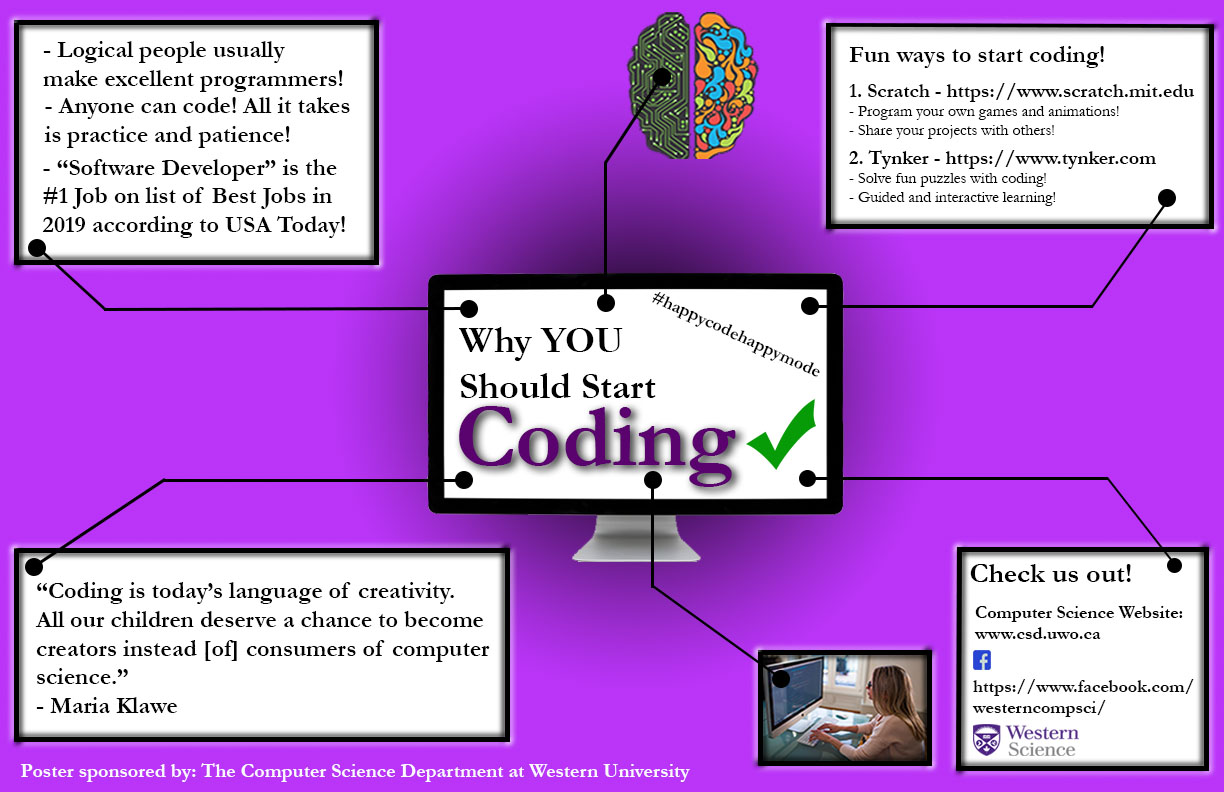 94/119
[Speaker Notes: dpark58_poster.jpg]
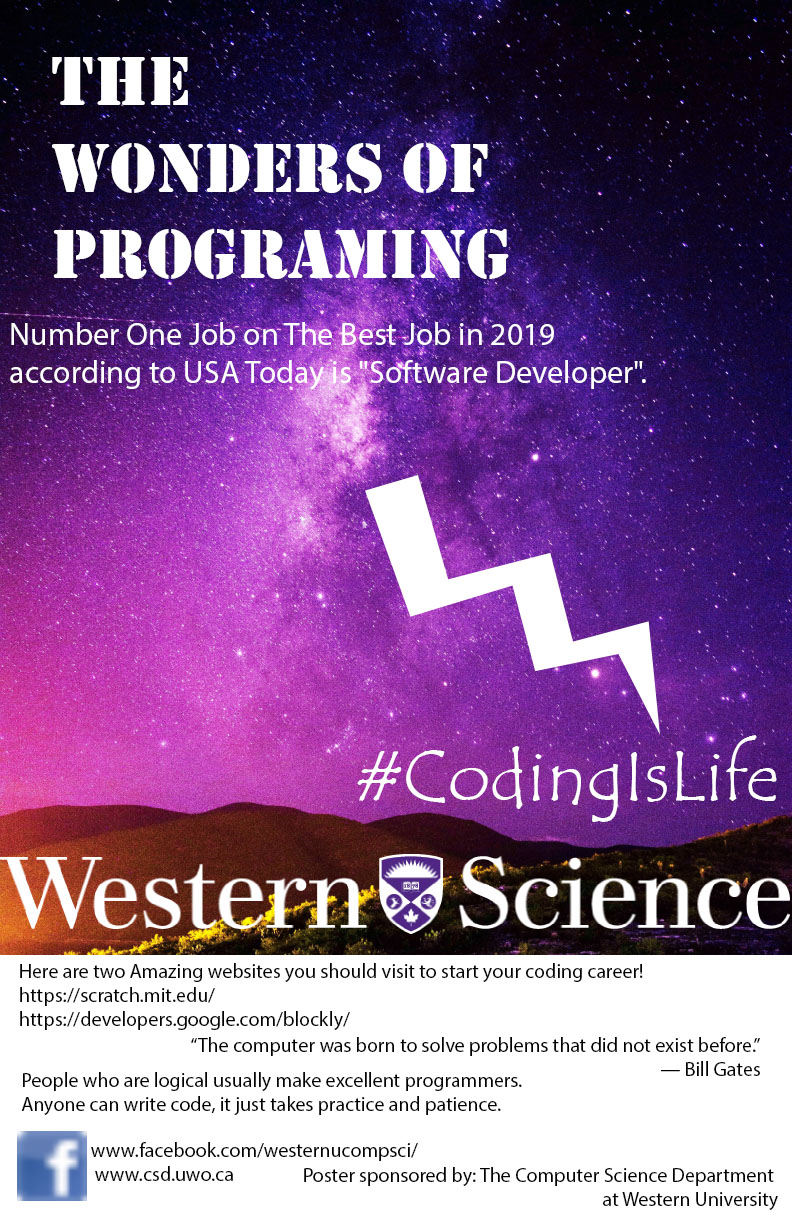 95/119
[Speaker Notes: dosei5_poster.jpg]
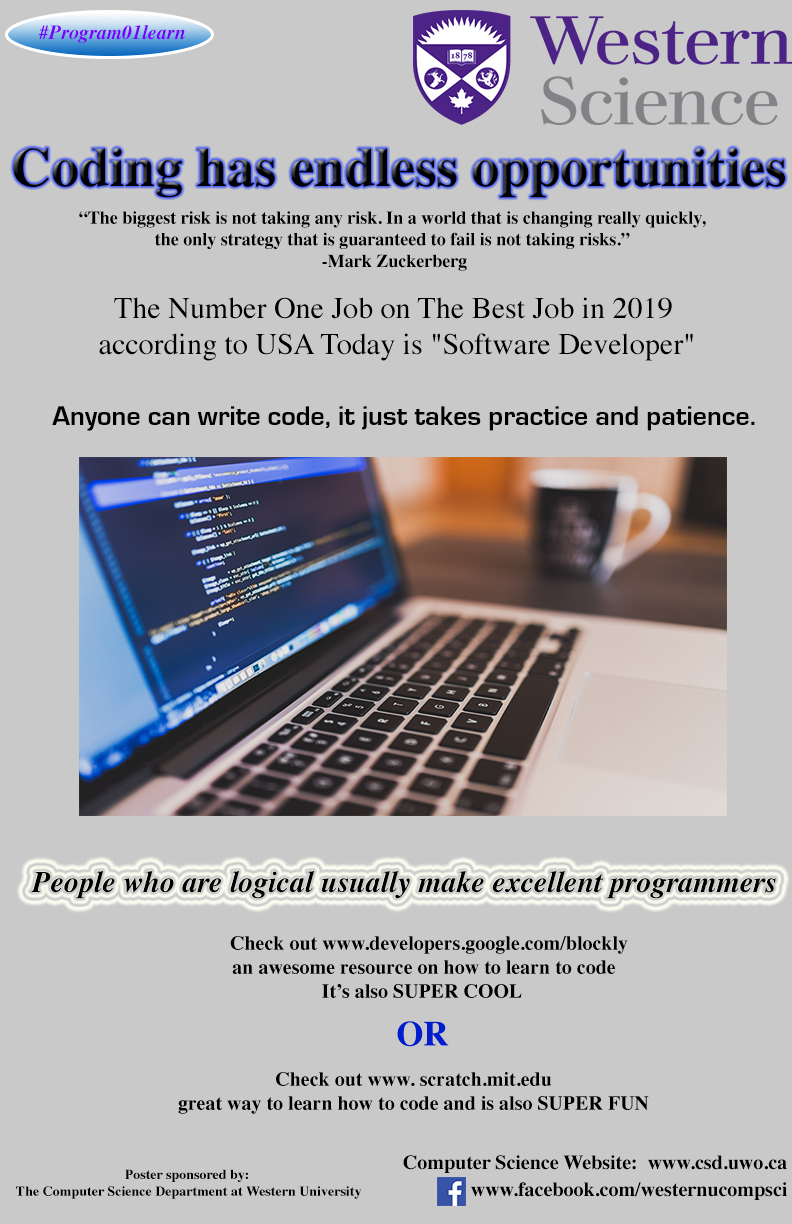 96/119
[Speaker Notes: dneumark_poster.jpg]
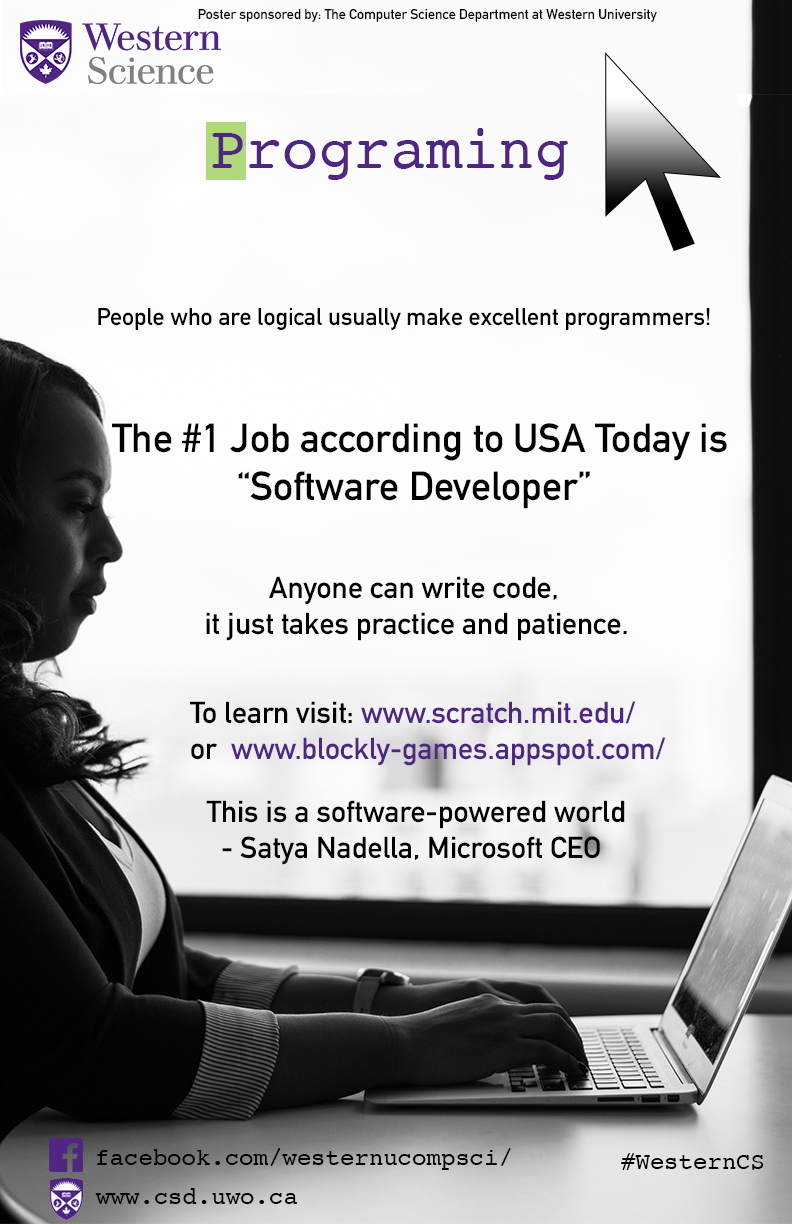 97/119
[Speaker Notes: dmtui2_poster.jpg]
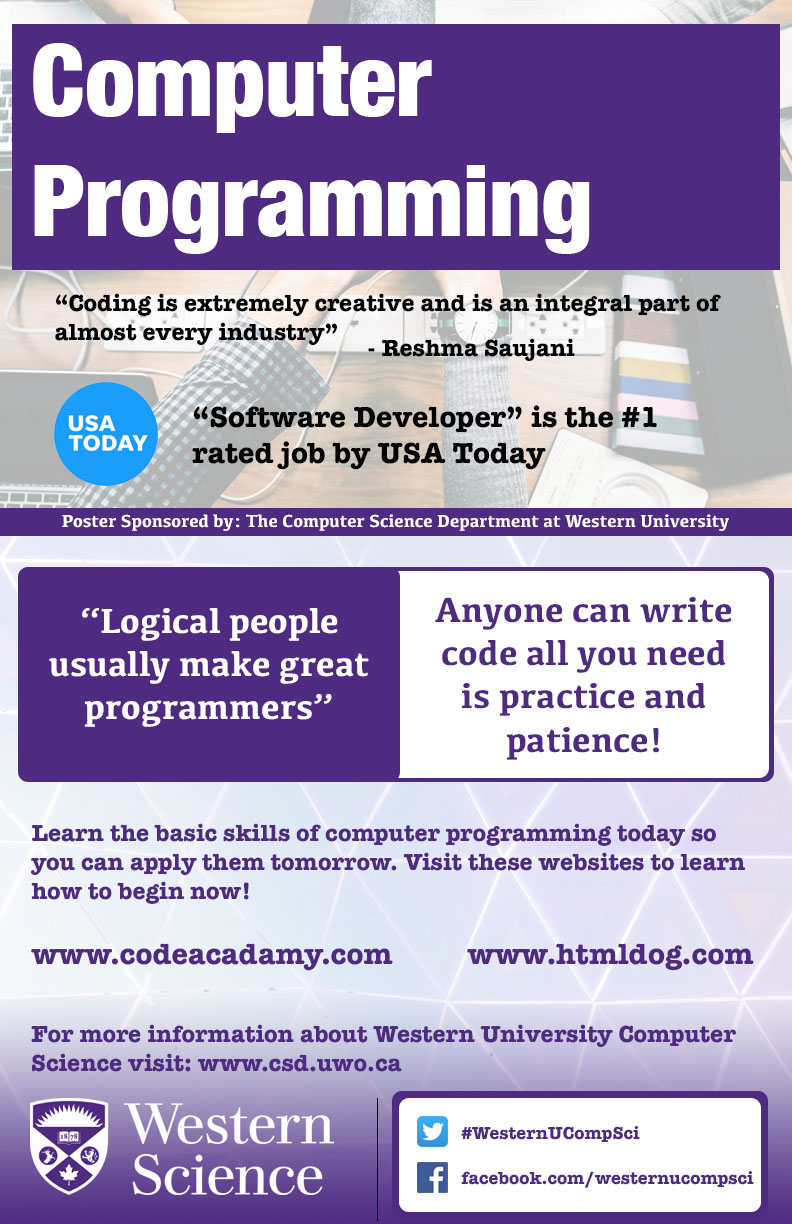 98/119
[Speaker Notes: cpolill_poster.jpg]
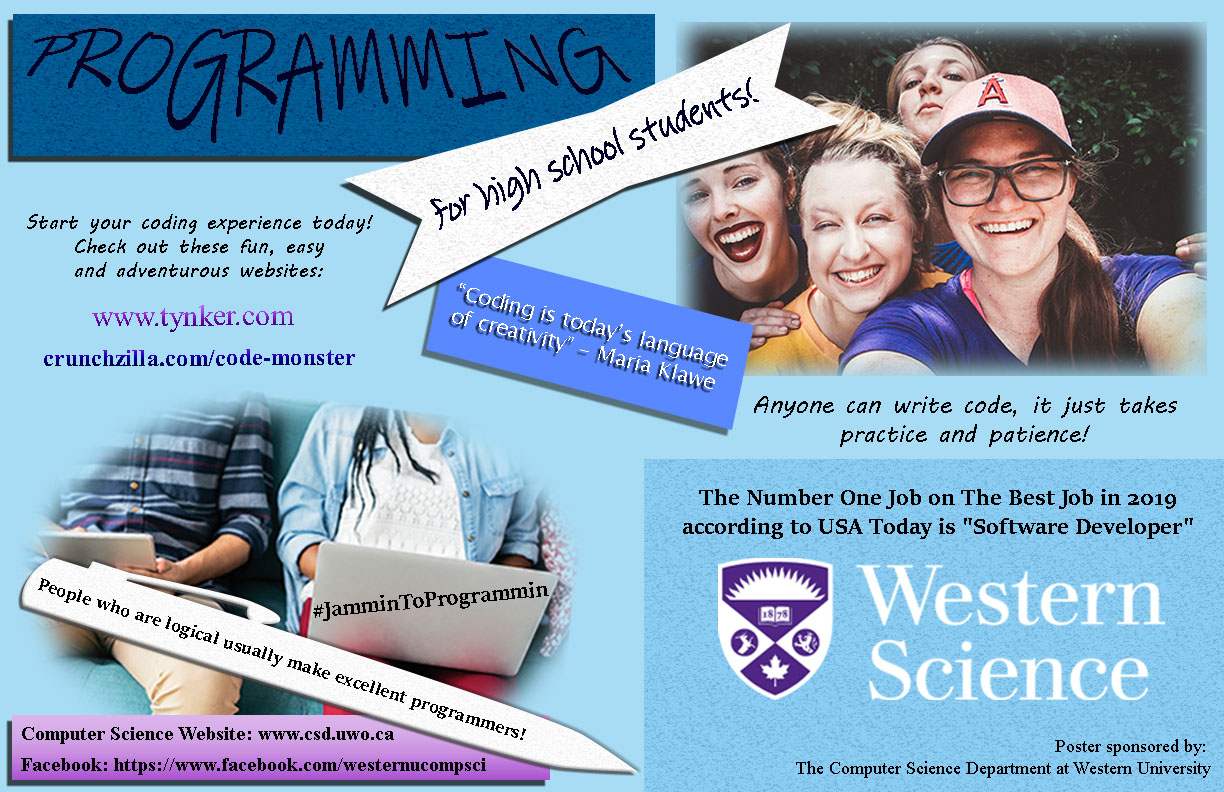 99/119
[Speaker Notes: cpinker2_poster.jpg]
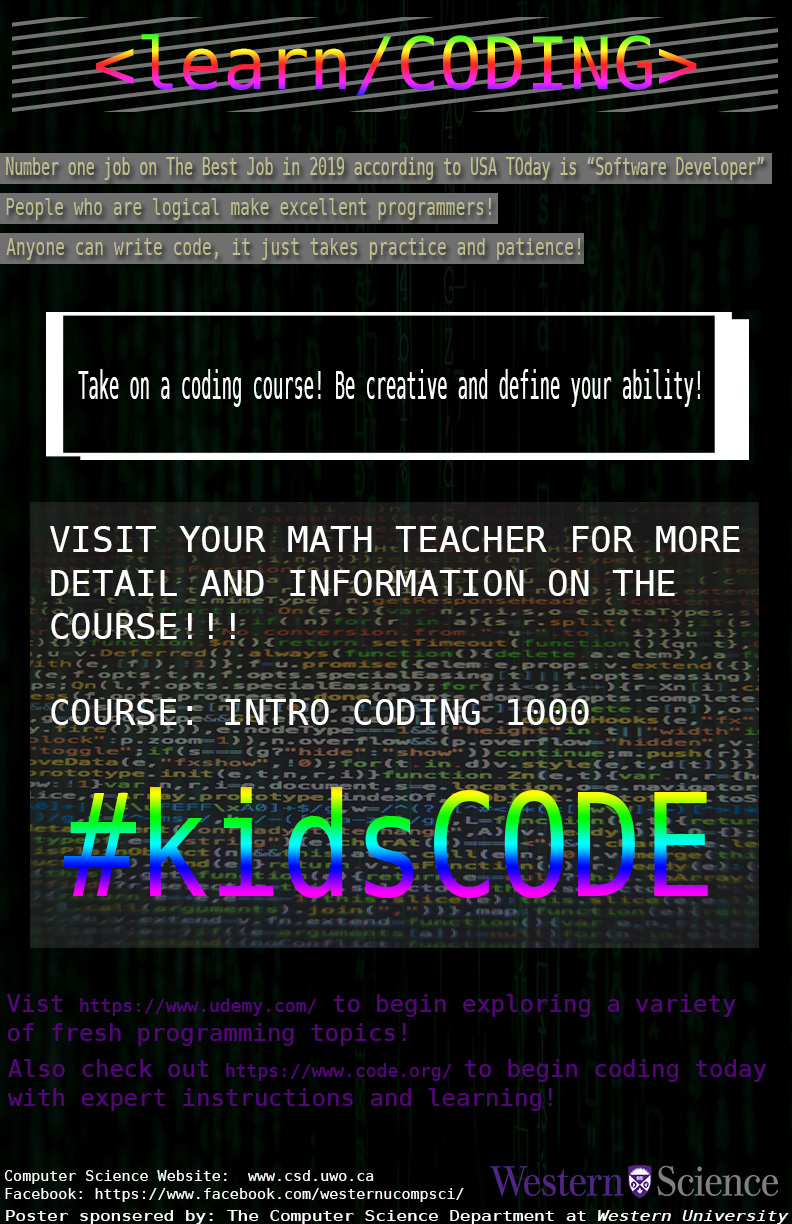 100/119
[Speaker Notes: cpatel64_poster.jpg]
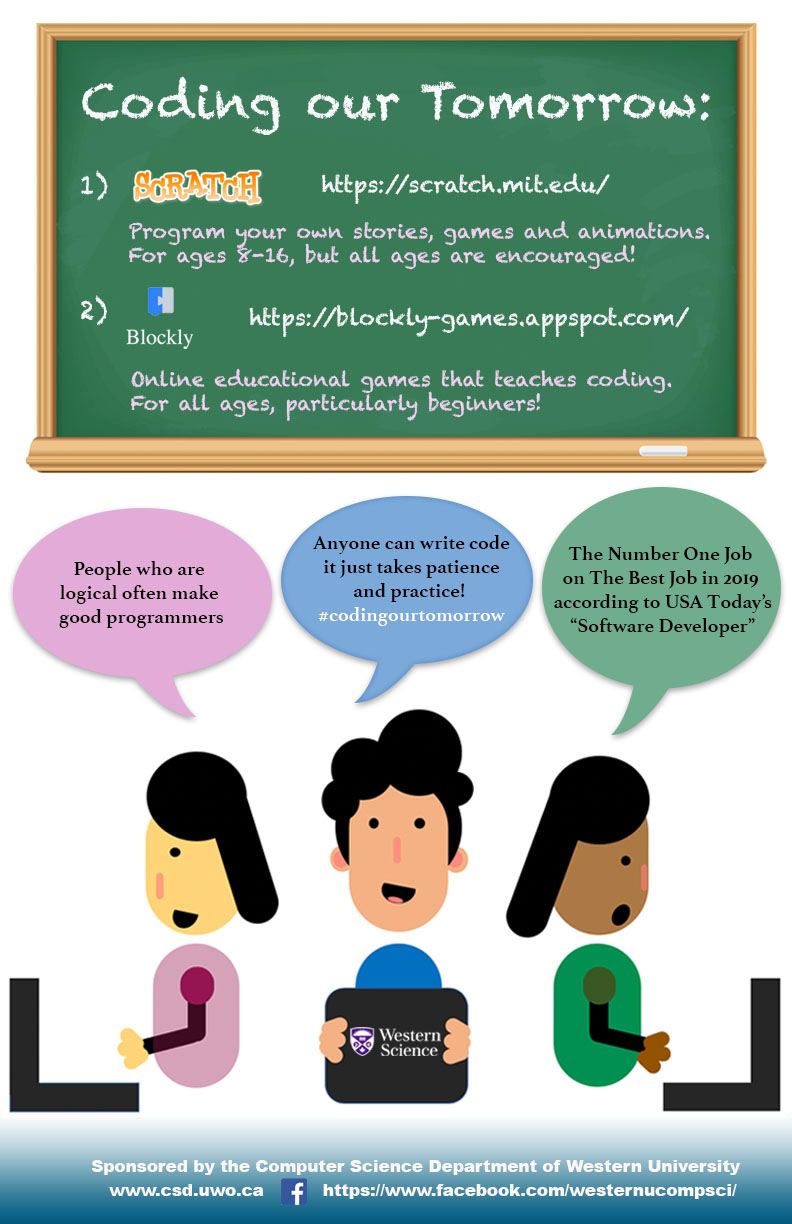 101/119
[Speaker Notes: colsen7_poster.jpg]
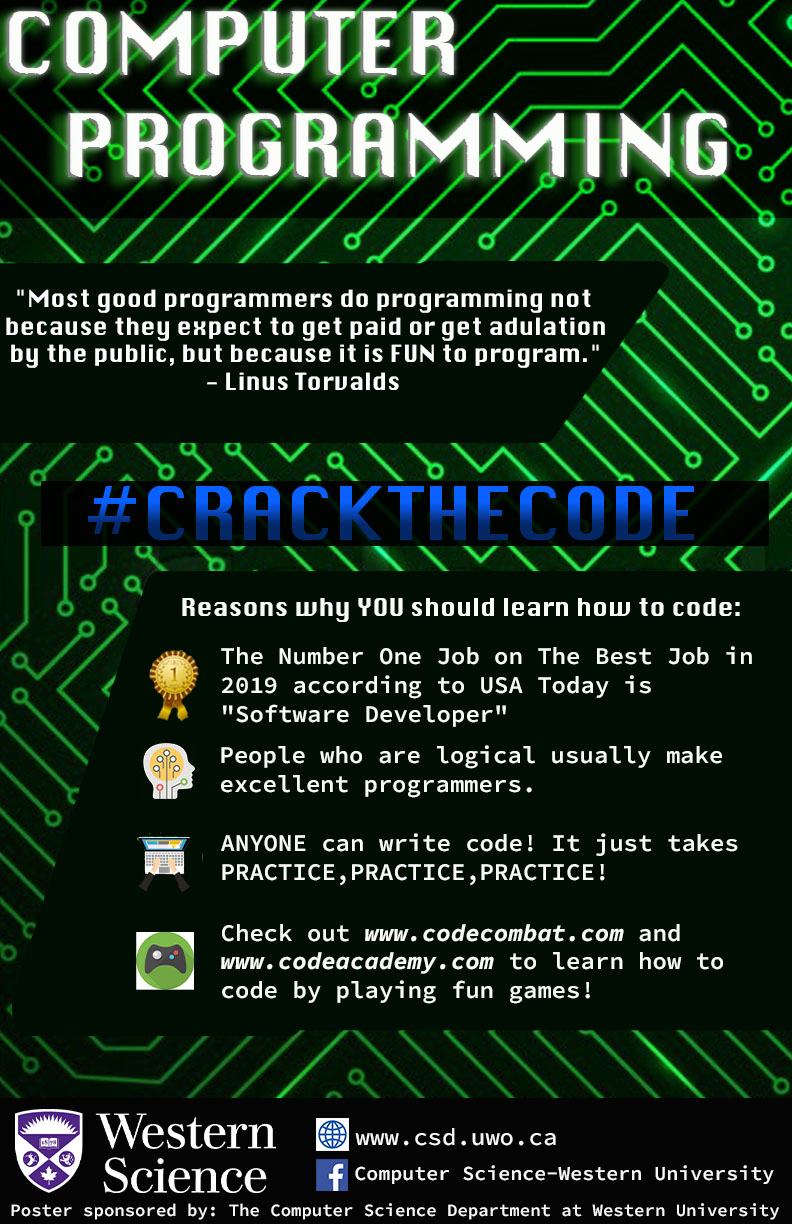 102/119
[Speaker Notes: cobetta_poster.jpg]
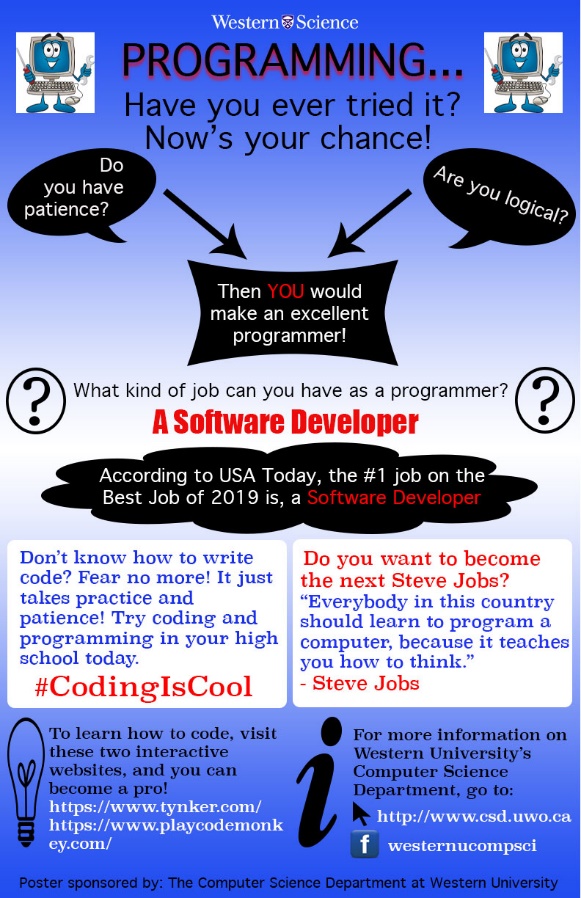 103/119
[Speaker Notes: cnickel3_poster.jpg]
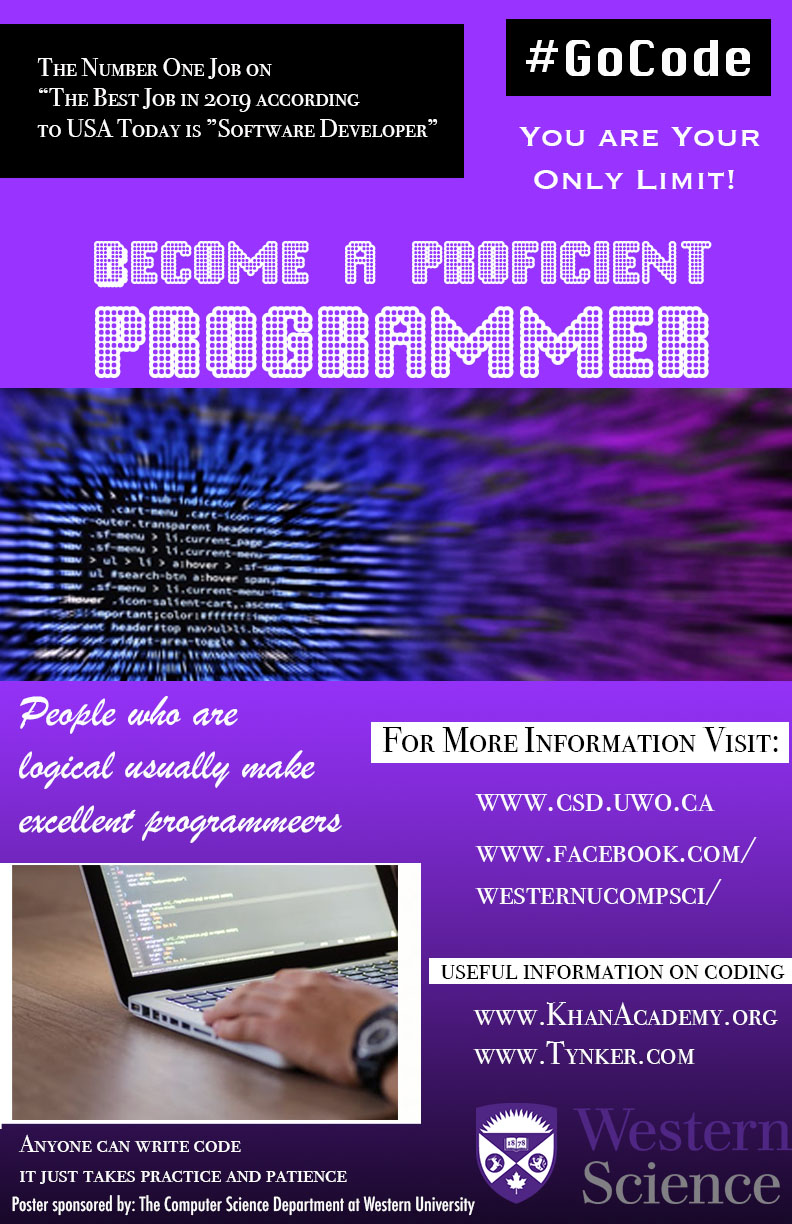 104/119
[Speaker Notes: cmusz_poster.jpg]
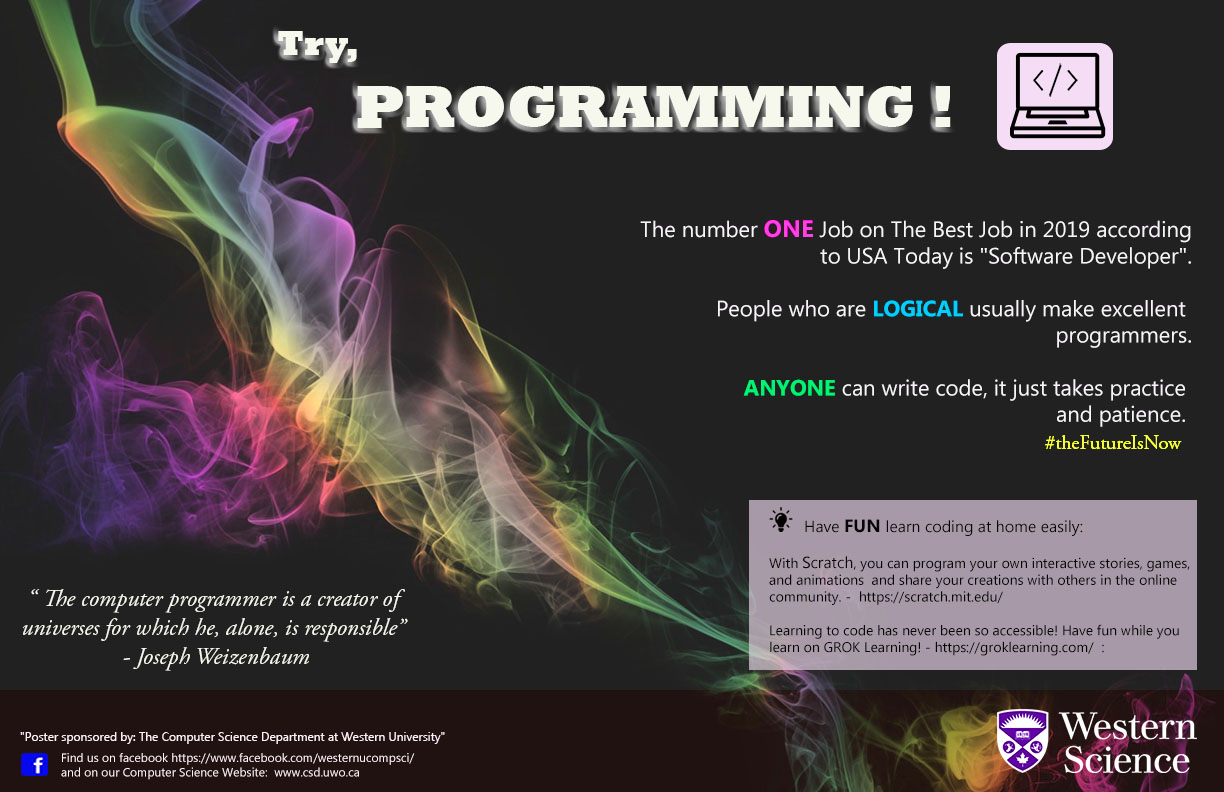 105/119
[Speaker Notes: cmoorghe_poster.jpg]
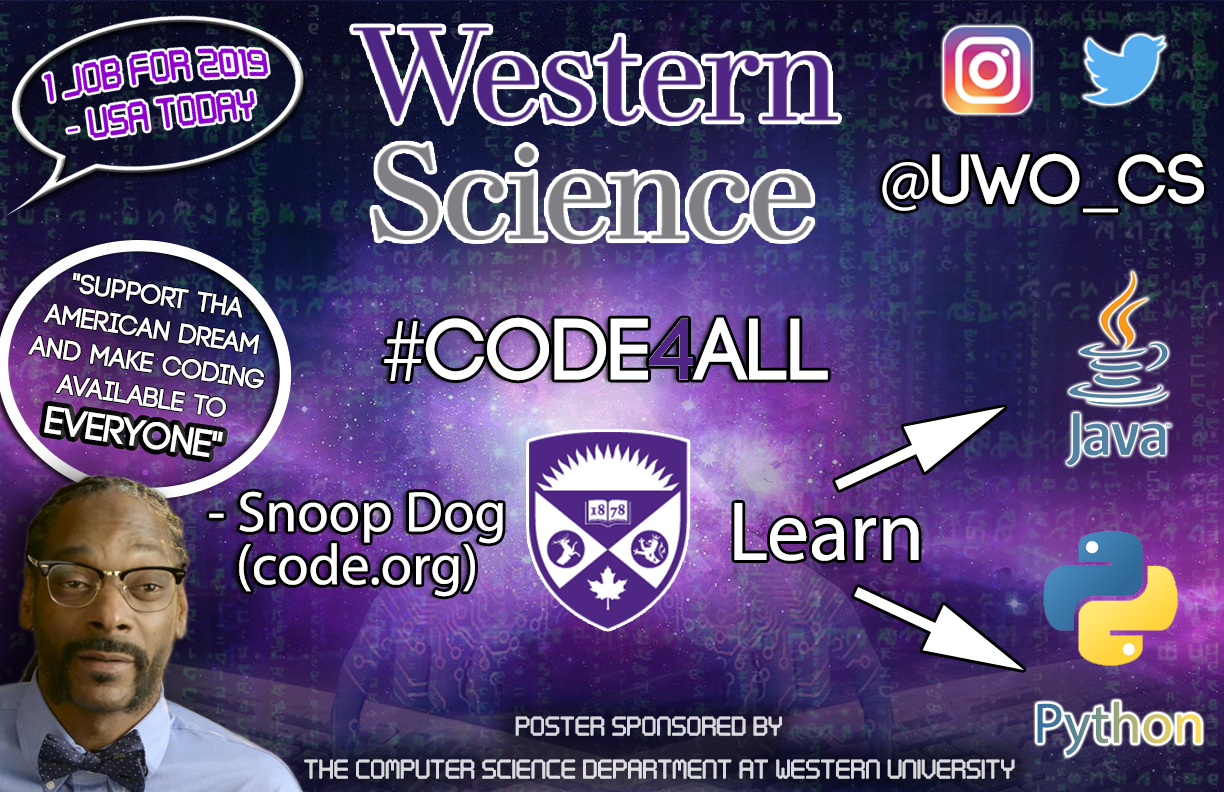 106/119
[Speaker Notes: broher_poster.jpg]
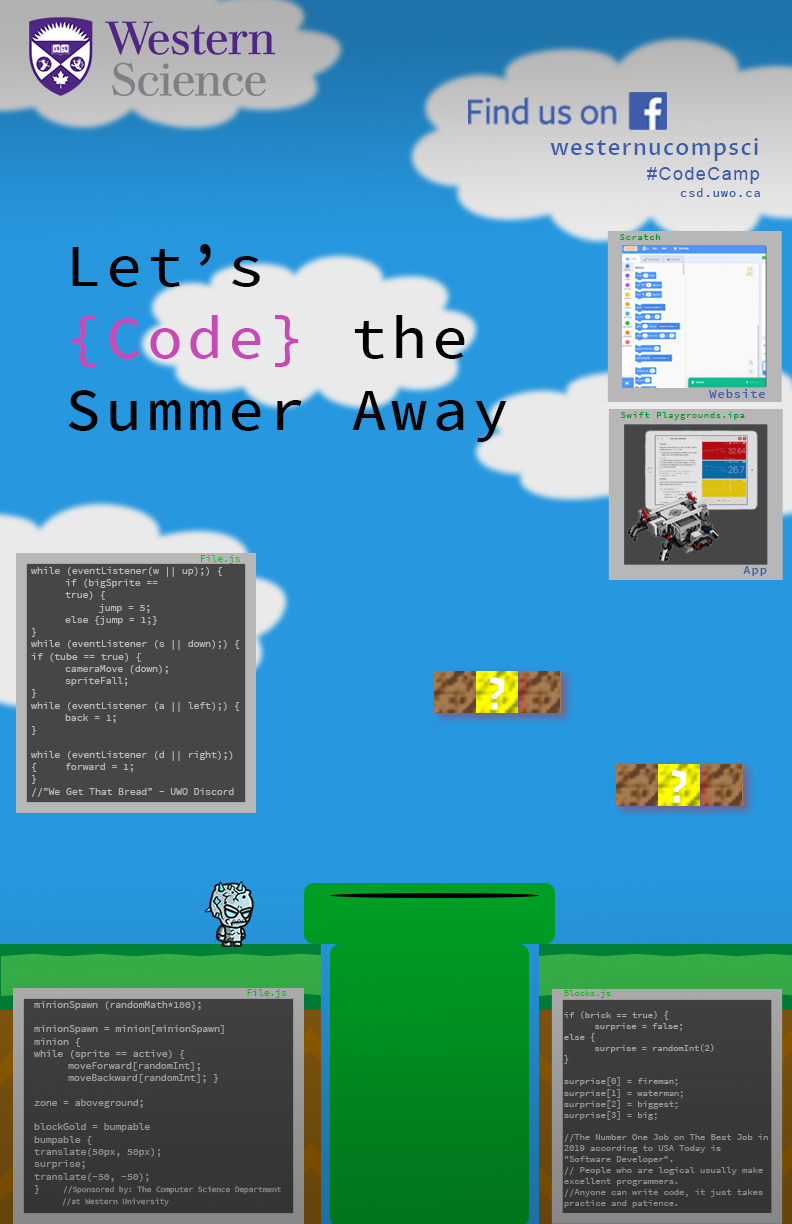 107/119
[Speaker Notes: bpetch_poster.jpg]
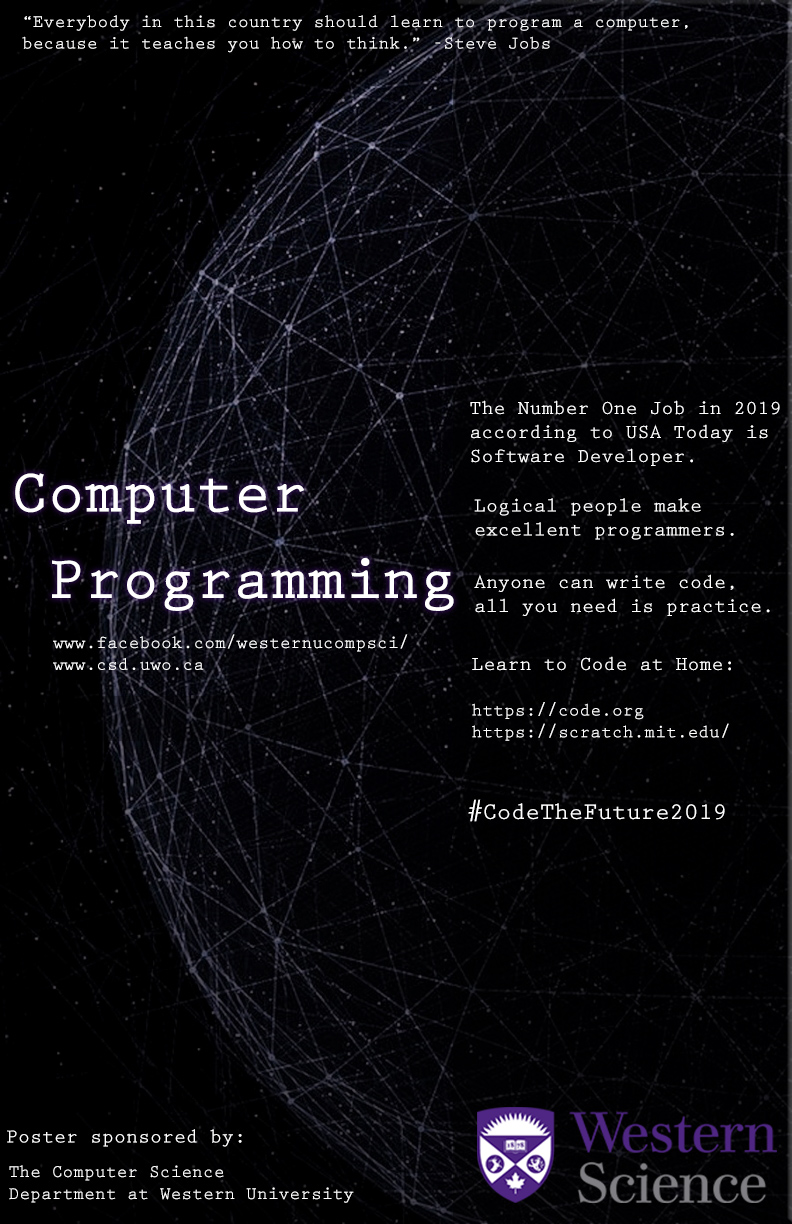 108/119
[Speaker Notes: bpeacoc5_poster.jpg]
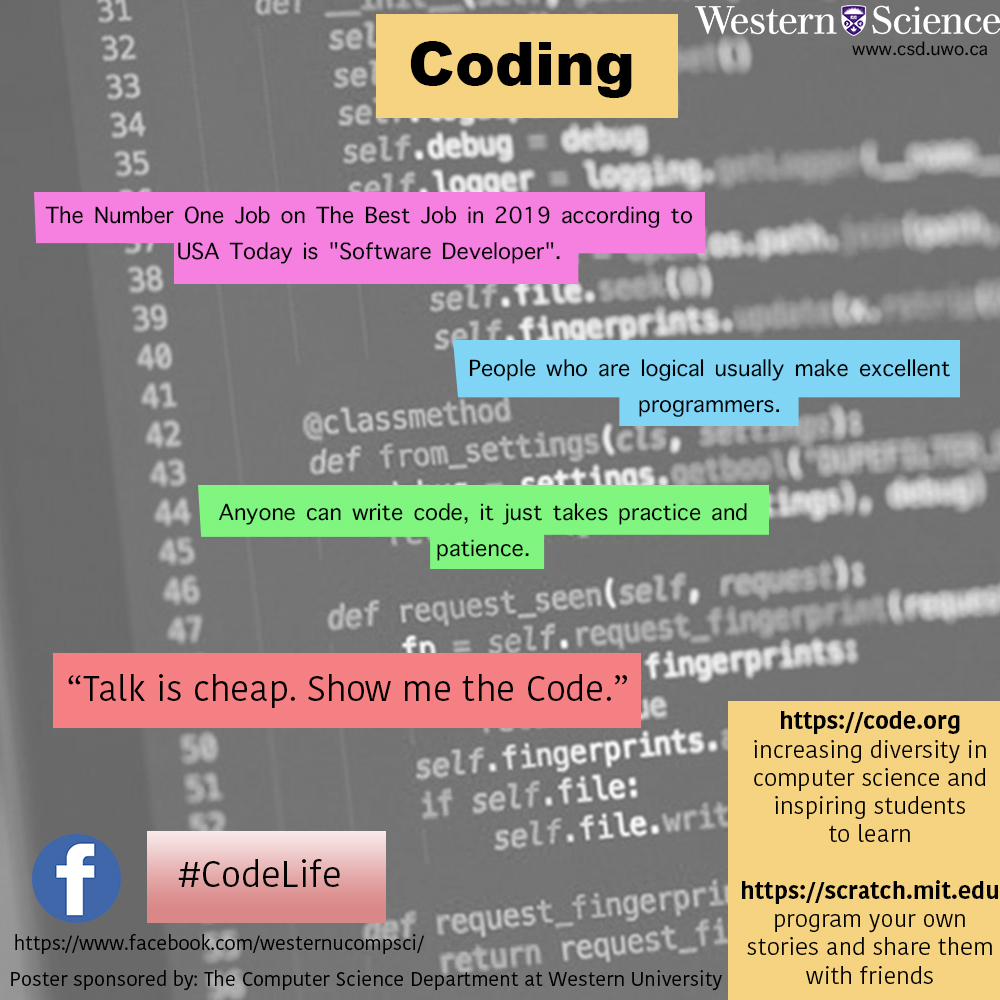 109/119
[Speaker Notes: boharash_poster.jpg]
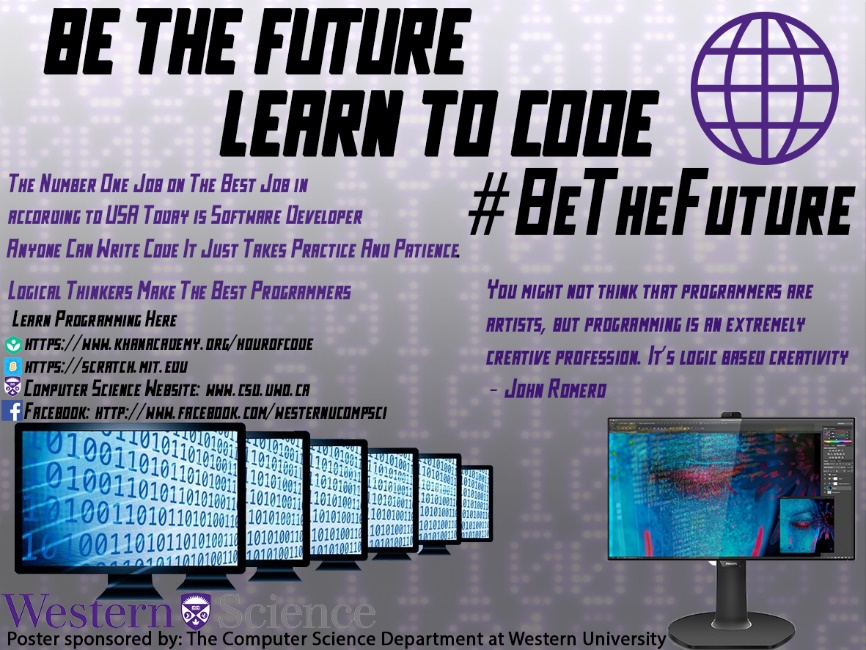 110/119
[Speaker Notes: bmcleo24_poster.jpg]
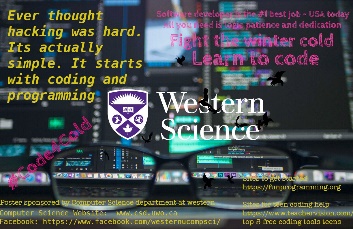 111/119
[Speaker Notes: asagar_poster.jpg]
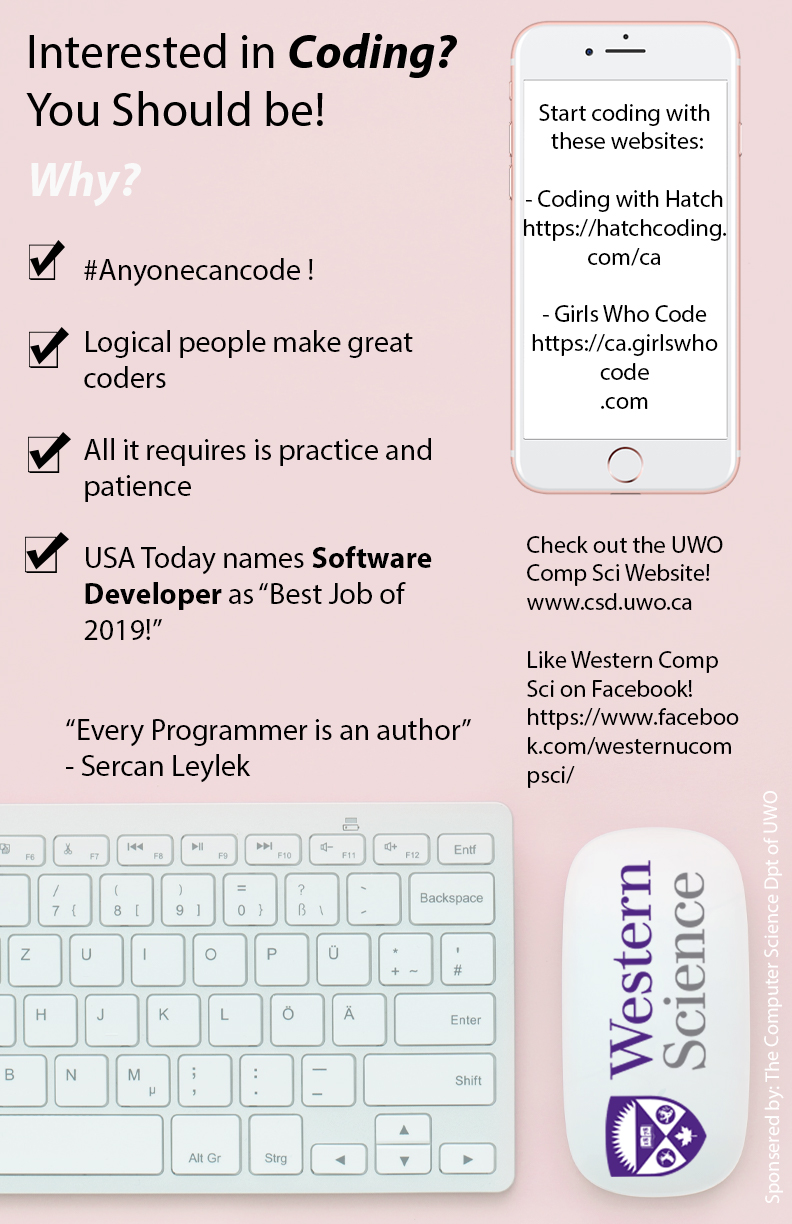 112/119
[Speaker Notes: arozenbe_poster.jpg]
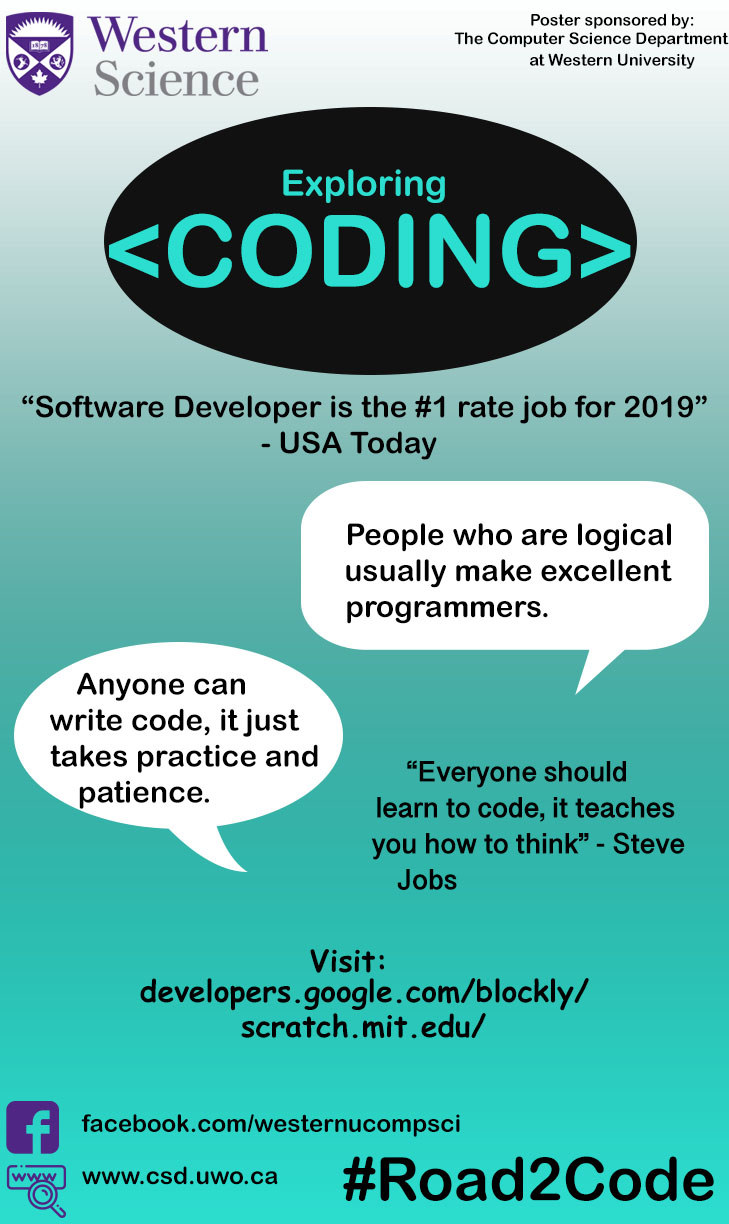 113/119
[Speaker Notes: arahugna_poster.jpg]
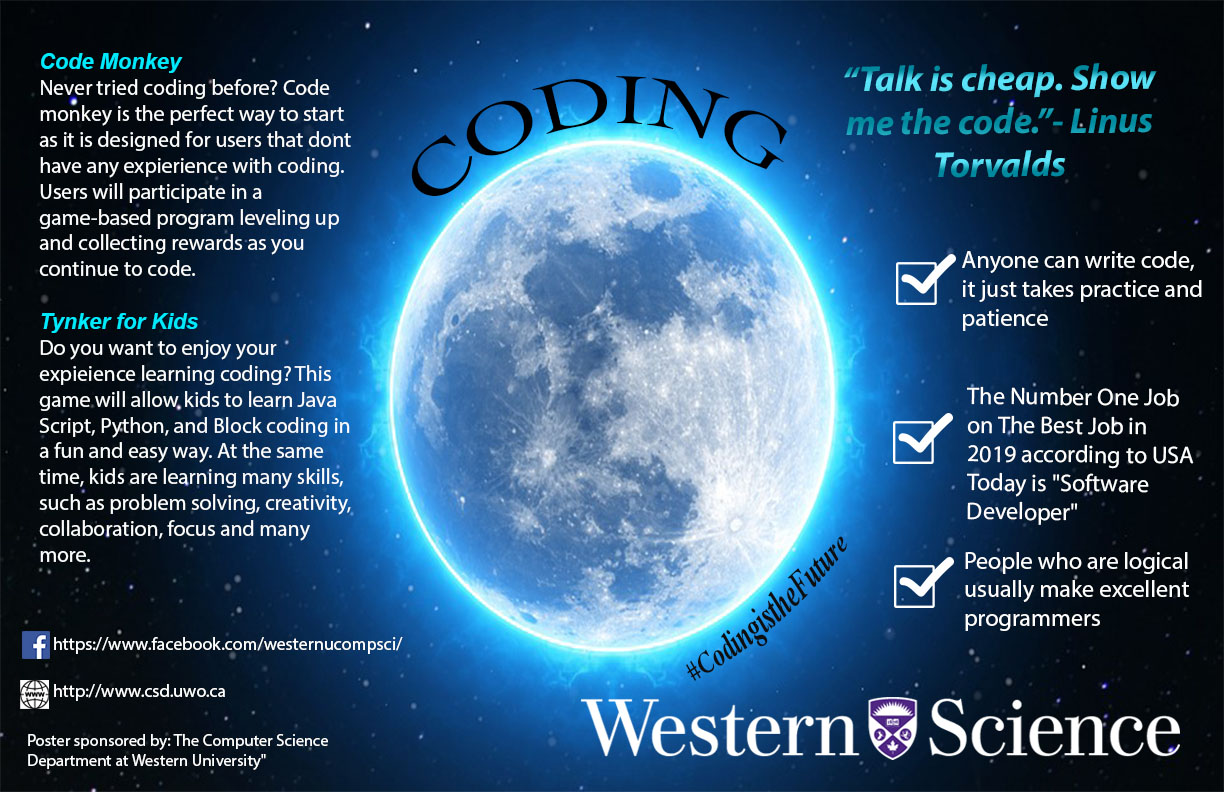 114/119
[Speaker Notes: apirone_poster.jpg]
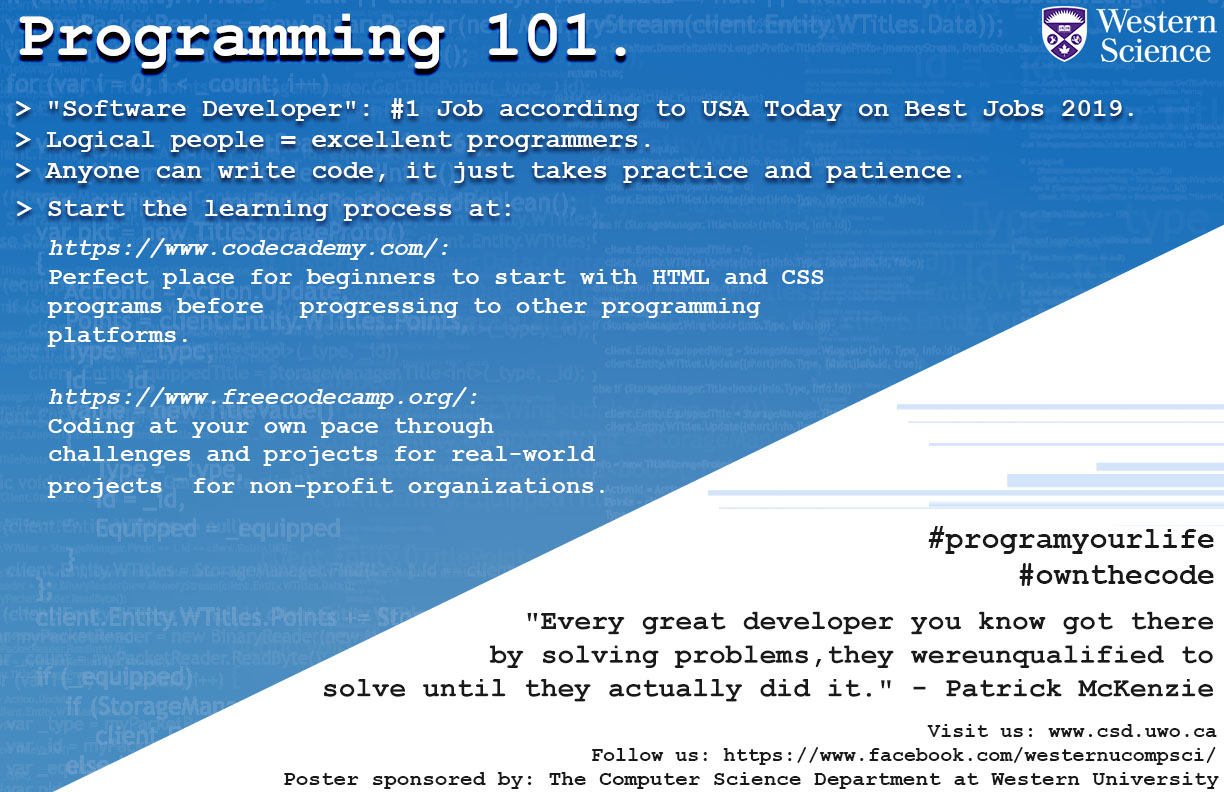 115/119
[Speaker Notes: apate455_poster.jpg]
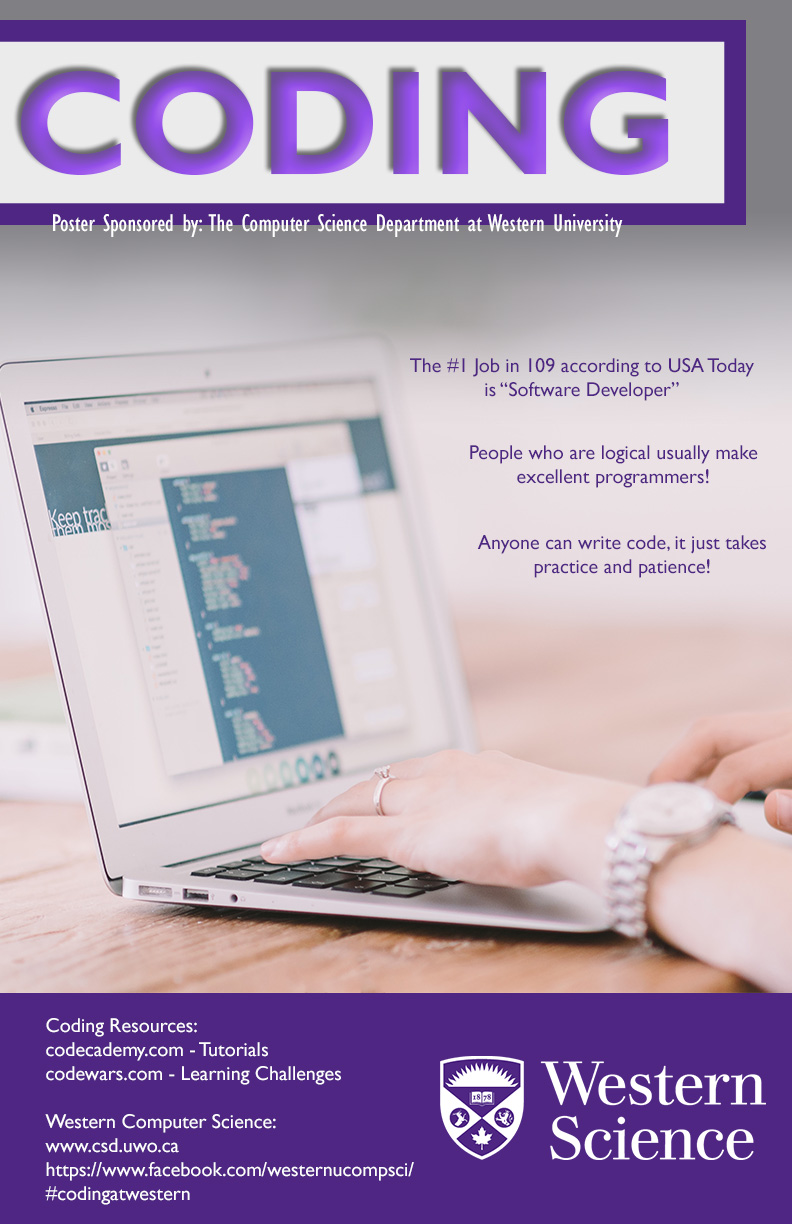 116/119
[Speaker Notes: anoormo4_poster.jpg]
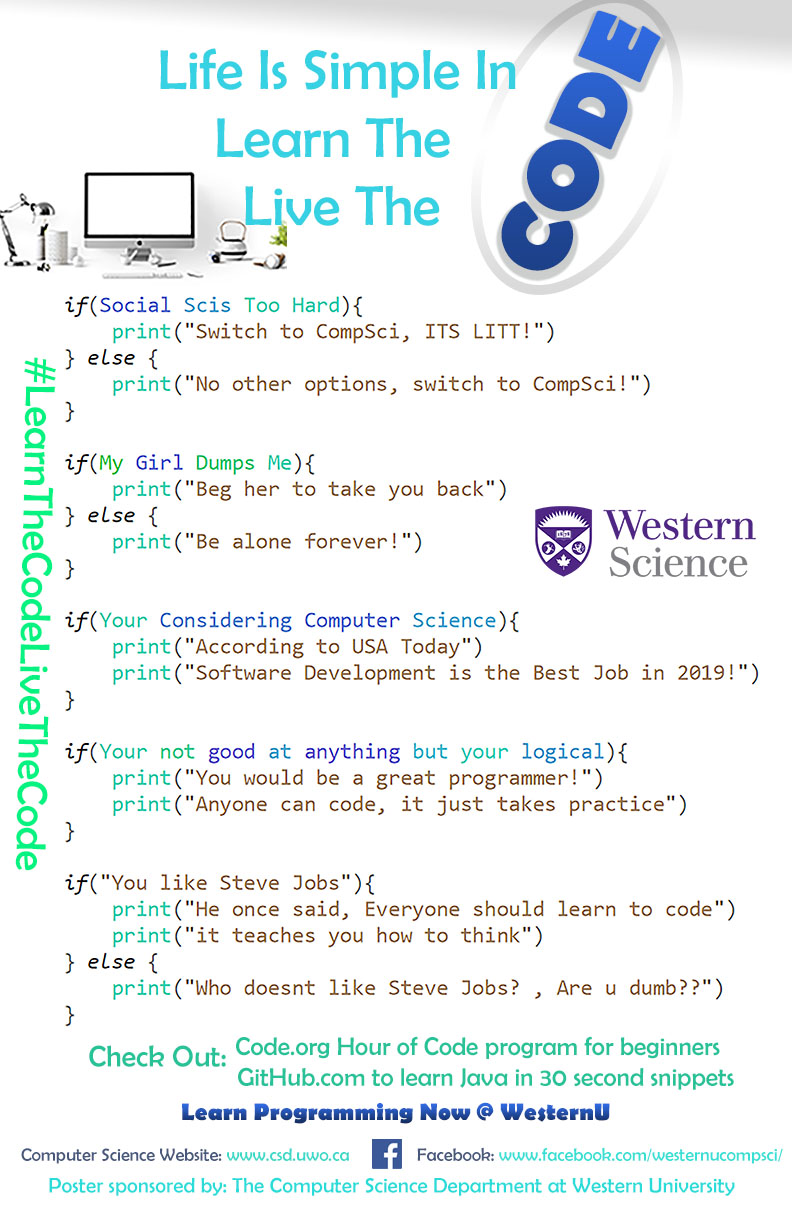 117/119
[Speaker Notes: anaderkh_poster.jpg]
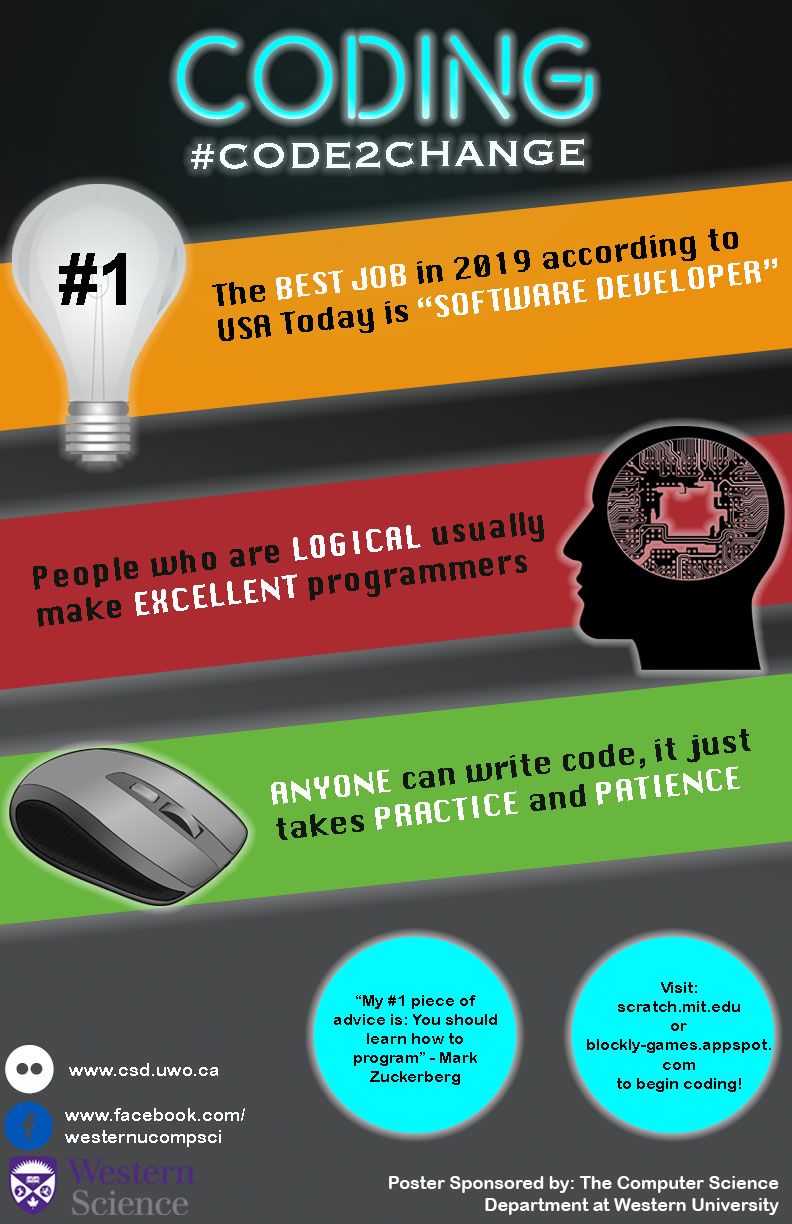 118/119
[Speaker Notes: anadeem8_poster.jpg]
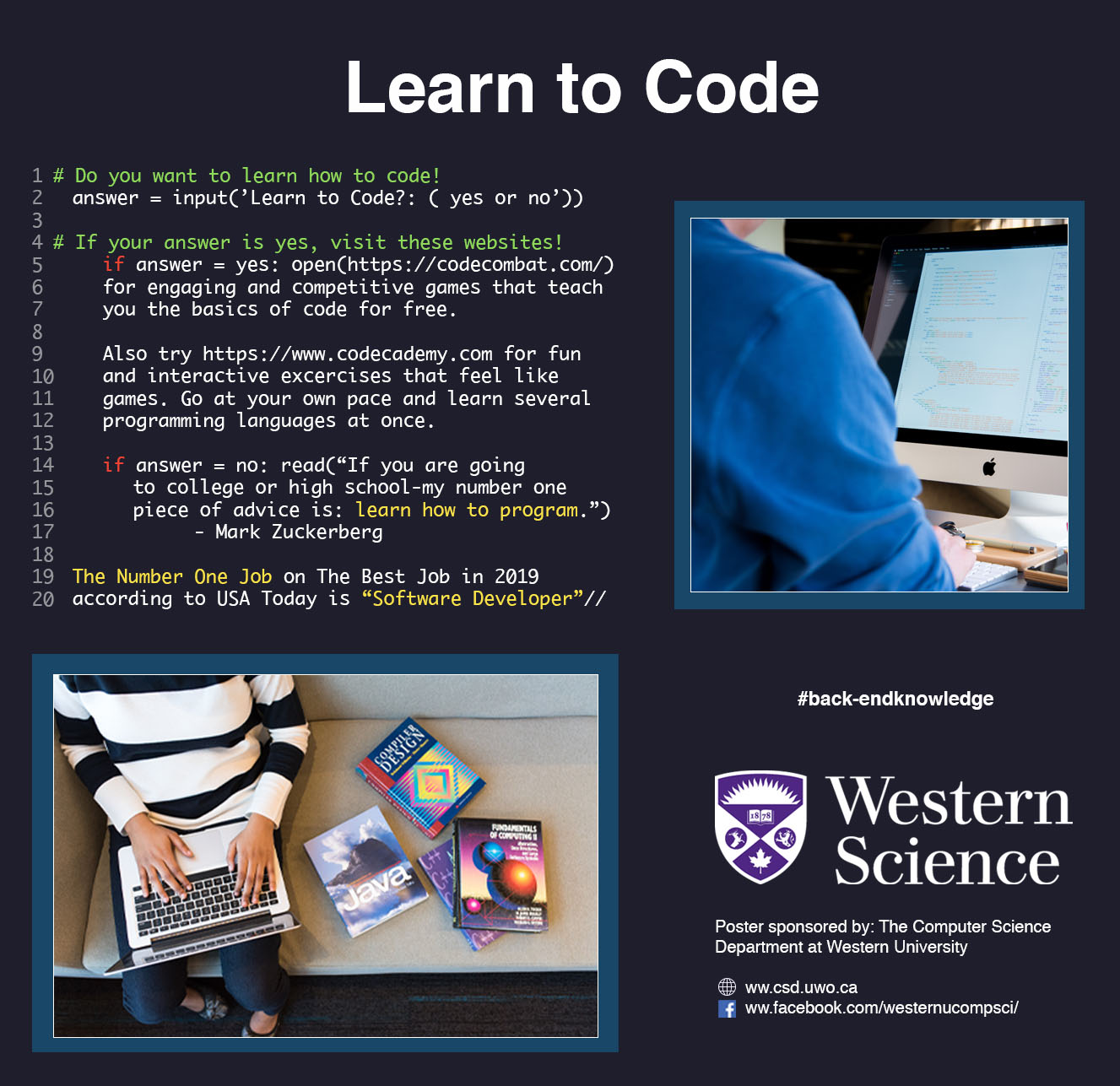 119/119
[Speaker Notes: amontgo7_poster.jpg]